ЭЛЕКТРОННАЯ ФОРМА УЧЕБНИКА (ЭФУ) – 
современное интерактивное дидактическое средство
На примере ЭФУ «История России» издательства «ДРОФА»
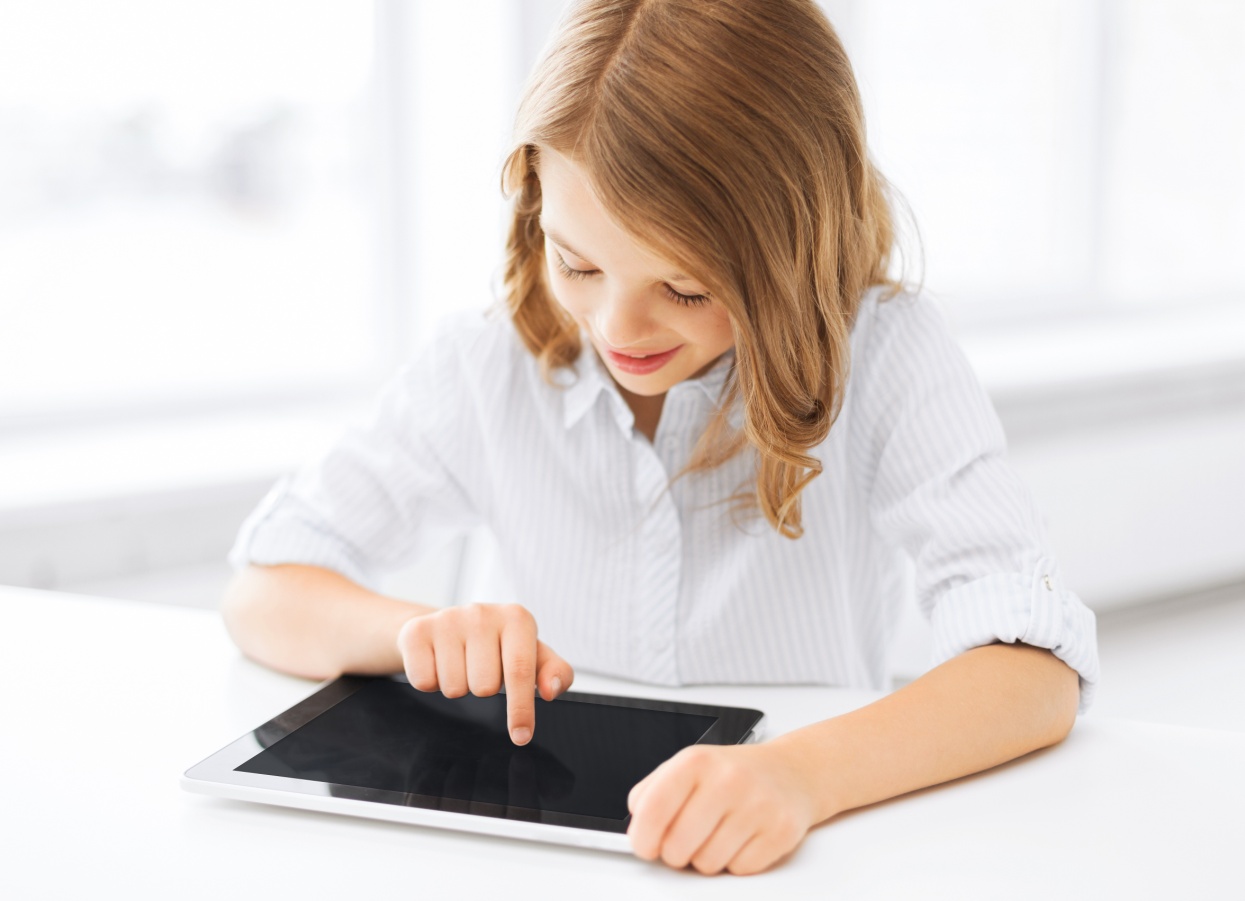 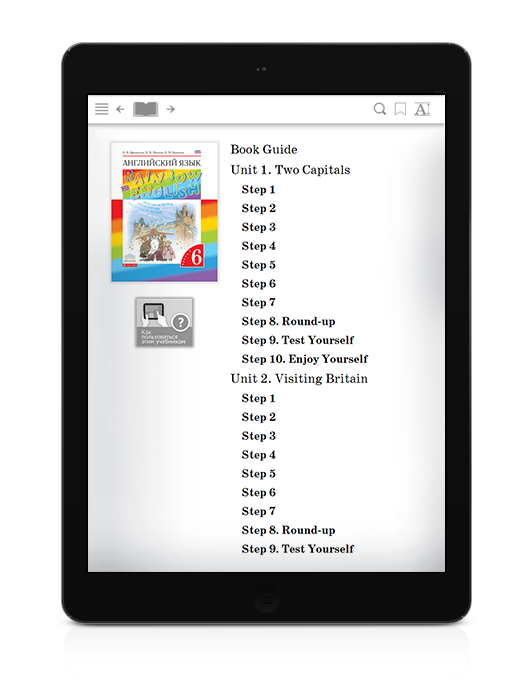 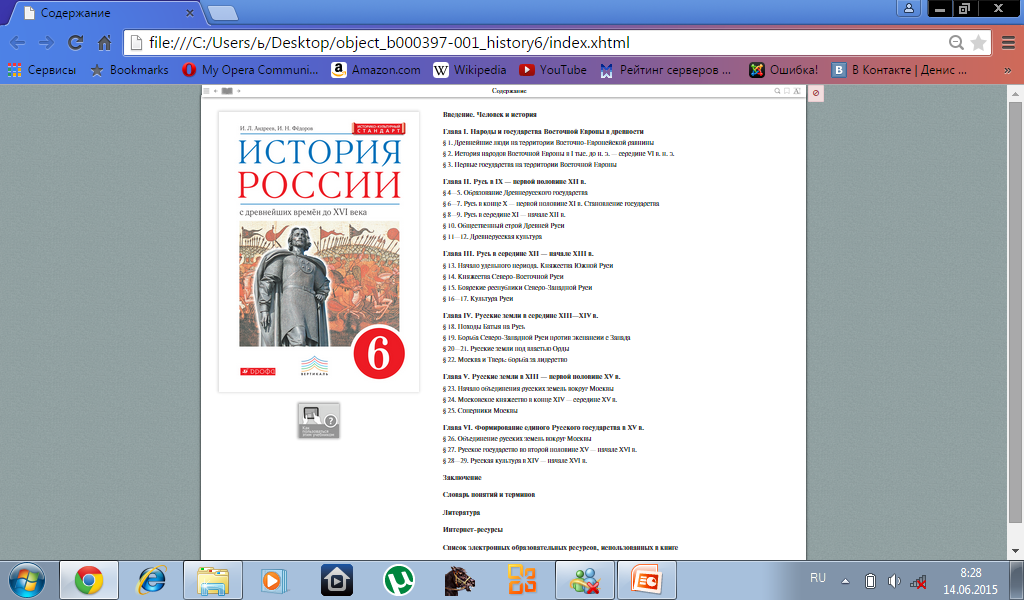 12.06.2016
ЭЛЕКТРОННАЯ ФОРМА УЧЕБНИКА (ЭФУ)))?
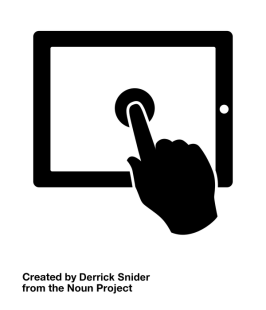 Электронное издание
Соответствует по структуре, содержанию и художественному оформлению печатной форме учебнике
Снабжено мультимедийными элементами и интерактивными ссылками, расширяющими и дополняющими содержание учебника
Согласно Приказа МОиН  РФ 
№ 1559 от  8 декабря 2014 г.
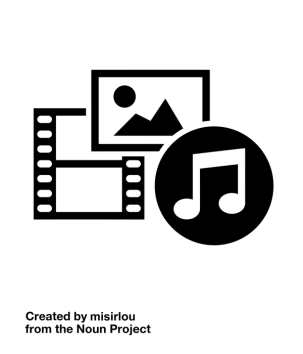 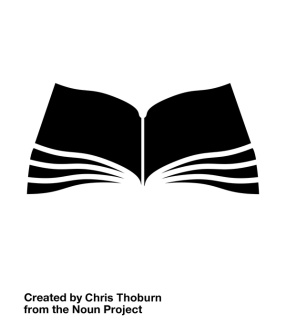 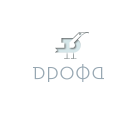 2
[Speaker Notes: Что же такое электронная форма учебника (ЭФУ)?
Определение электронной формы учебника дано в Приказе Министерства образования и науки РФ от 8 декабря 2014 г. № 1559 и звучит следующим образом: Электронная форма учебника – электронное издание, соответствующее по структуре, содержанию и художественному оформлению печатной форме учебника, содержащее мультимедийные элементы и интерактивные ссылки, расширяющие и дополняющие содержание учебника.]
Ключевые ценности ЭФУ издательства «ДРОФА»
Удобство и простота использования
Расширение
педагогических возможностей
Интуитивно-понятный интерфейс
Разнообразие типов и видов
электронных образовательных
ресурсов (ЭОР)
Единый дизайн ЭОРов,
разработанный в соответствии
с возрастными особенностями
восприятия информации
Принцип педагогической
целесообразности: каждый ЭОР
находится в четкой привязке
к изучаемому материалу
Использование (мягкой) верстки:
регулирование размера шрифта
и корректное отображение
на любом устройстве
3
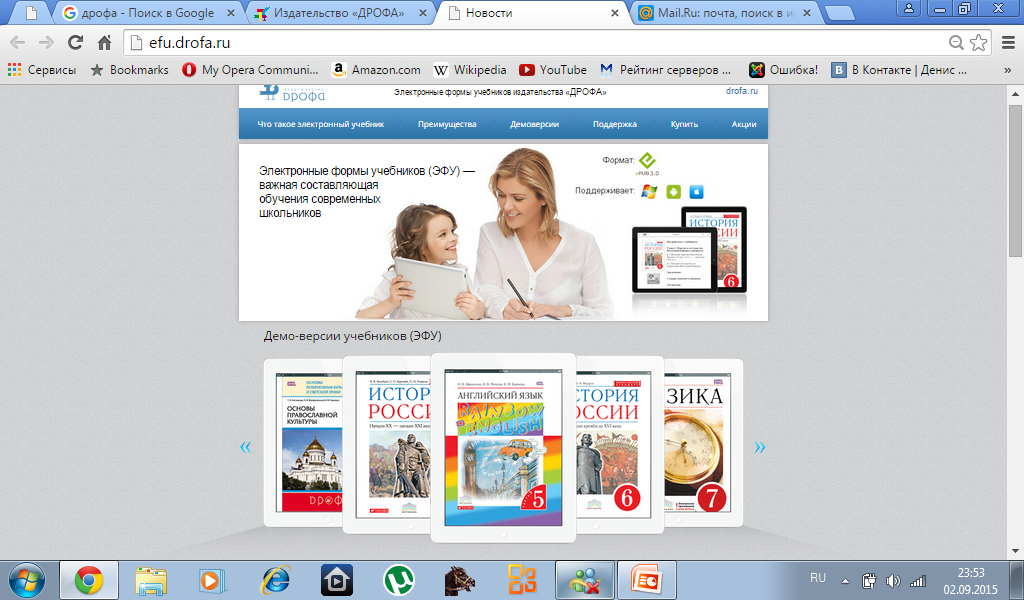 http://efu.drofa.ru/
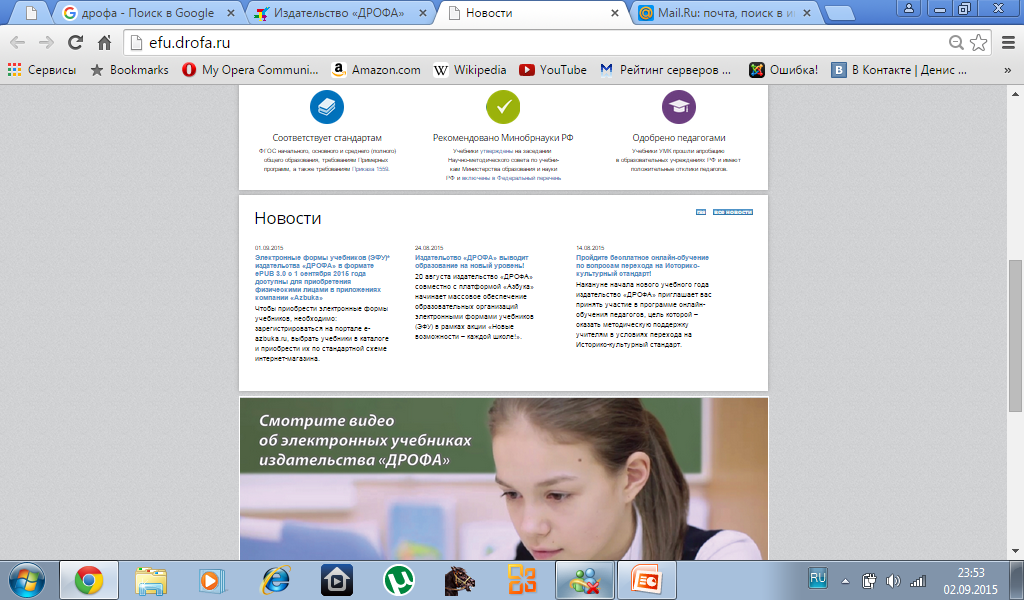 АКТУАЛЬНАЯ ИНФОРМАЦИЯ 
ОБ ЭФУ НА САЙТЕ
ЭФУ: новая форма — новые возможности
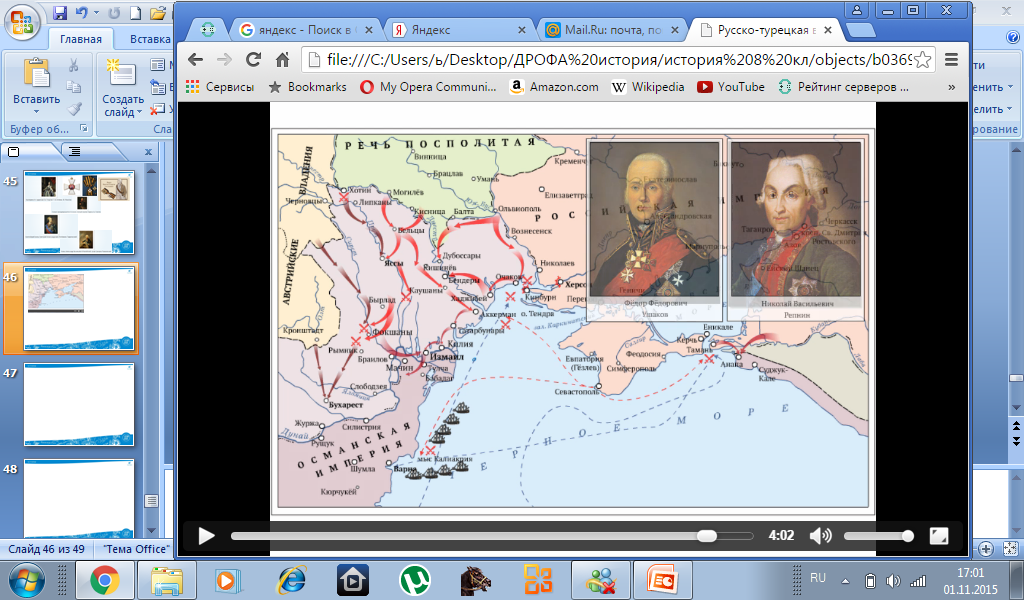 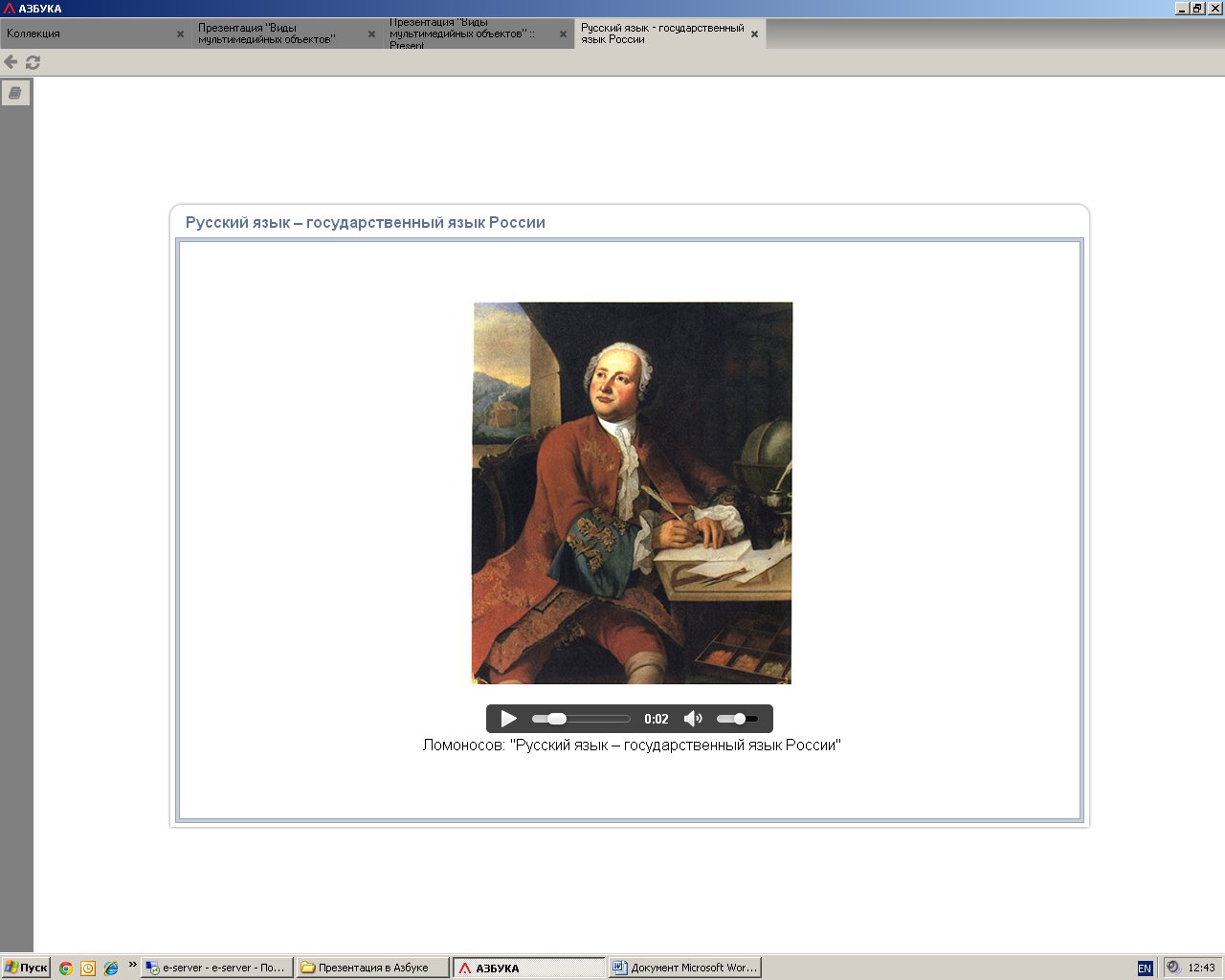 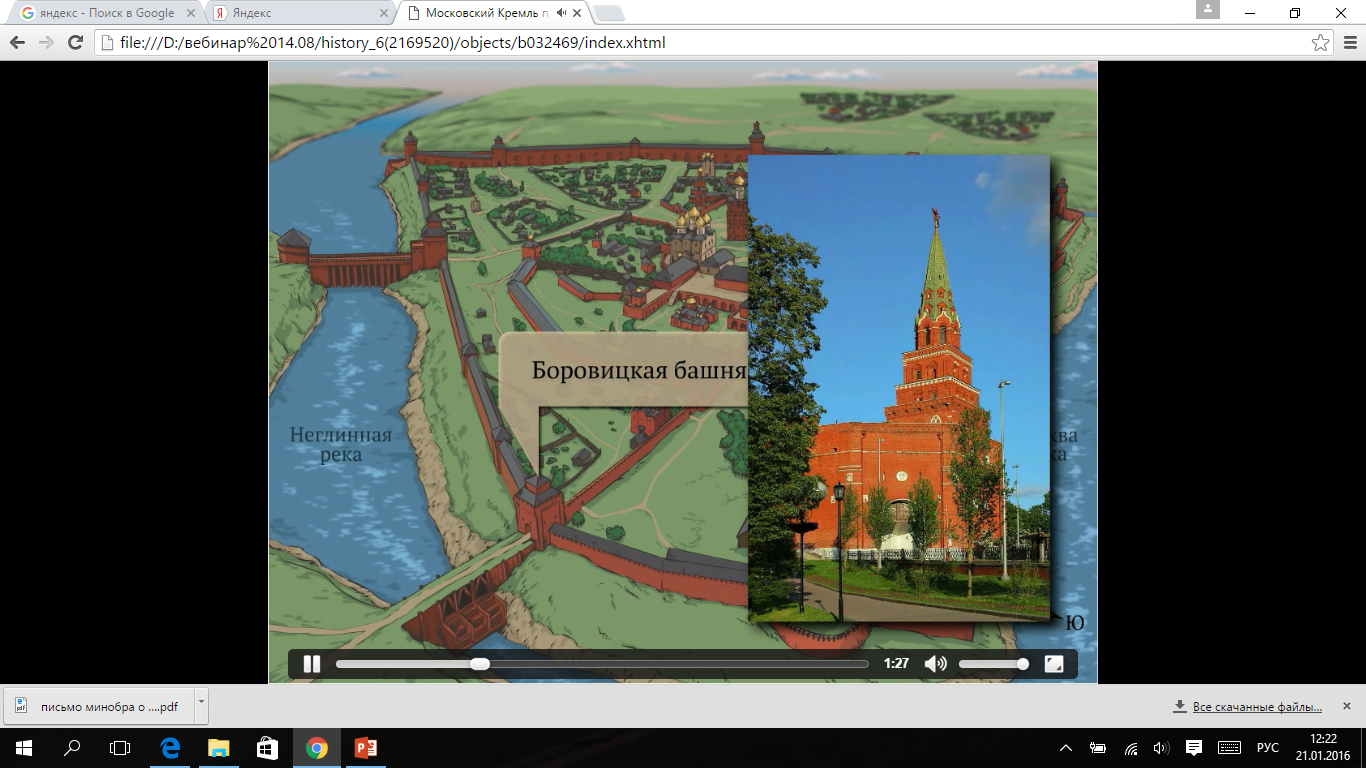 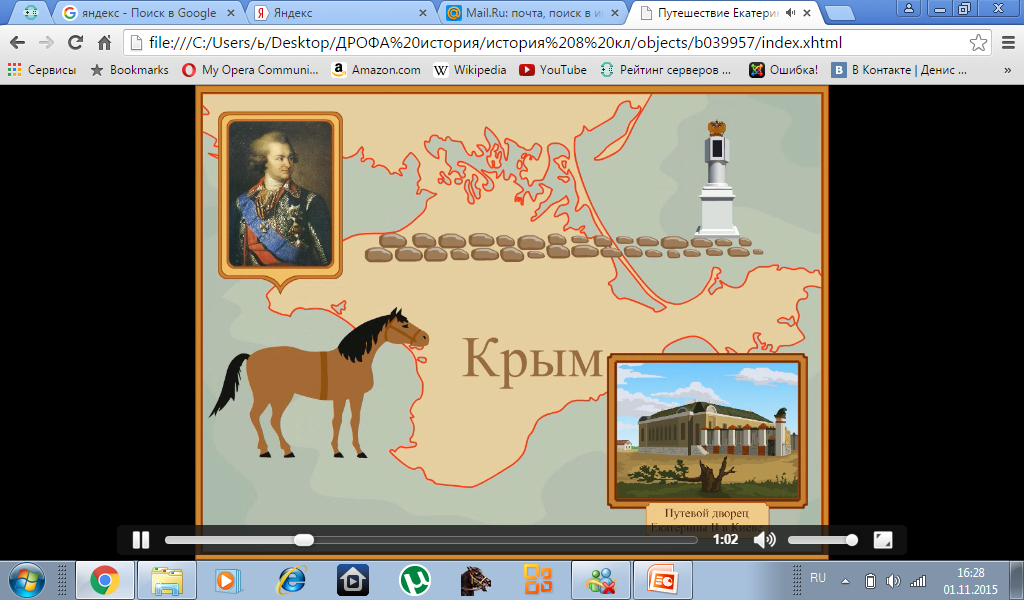 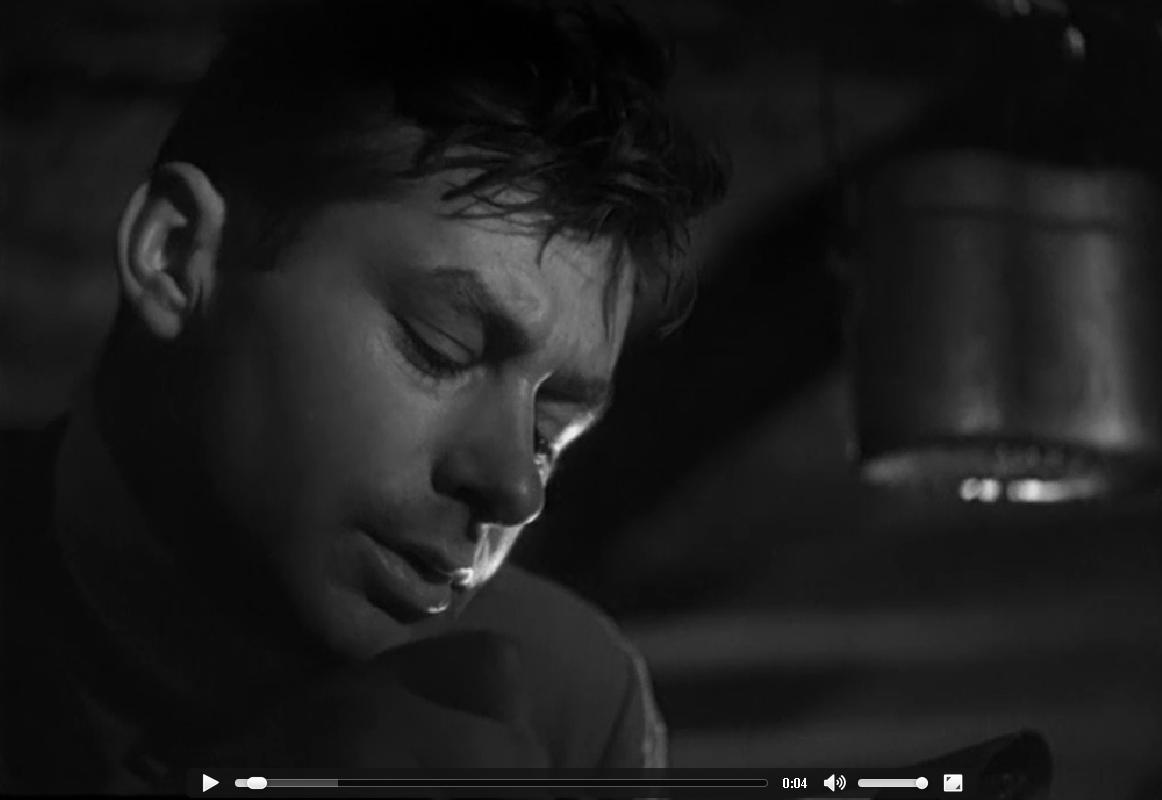 Информационные мультимедийные объекты
Экономят время при подготовке к урокам
Делают урок более динамичным
Повышают вовлеченность и интерес
Помогают индивидуализировать обучение
     с учетом стиля и темпа работы детей
5
ЭФУ: новая форма — новые возможности
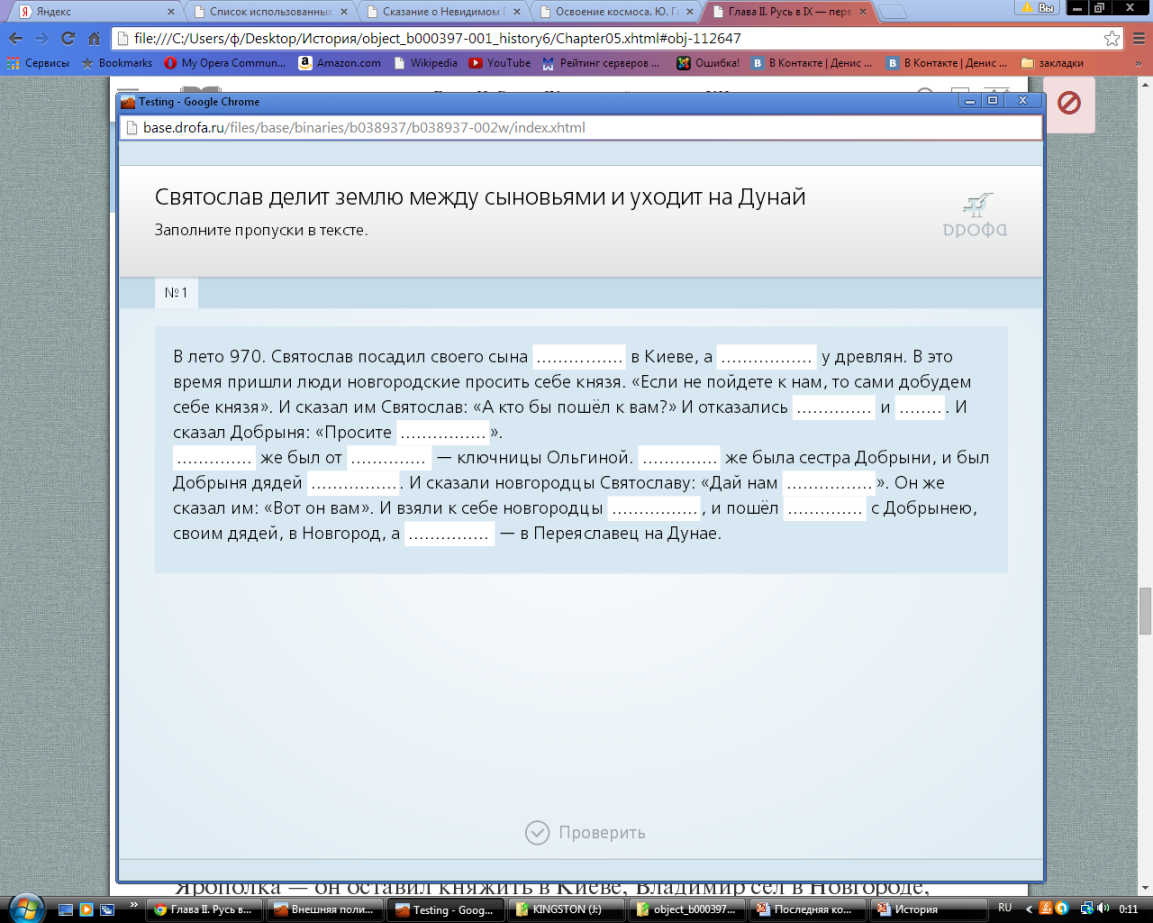 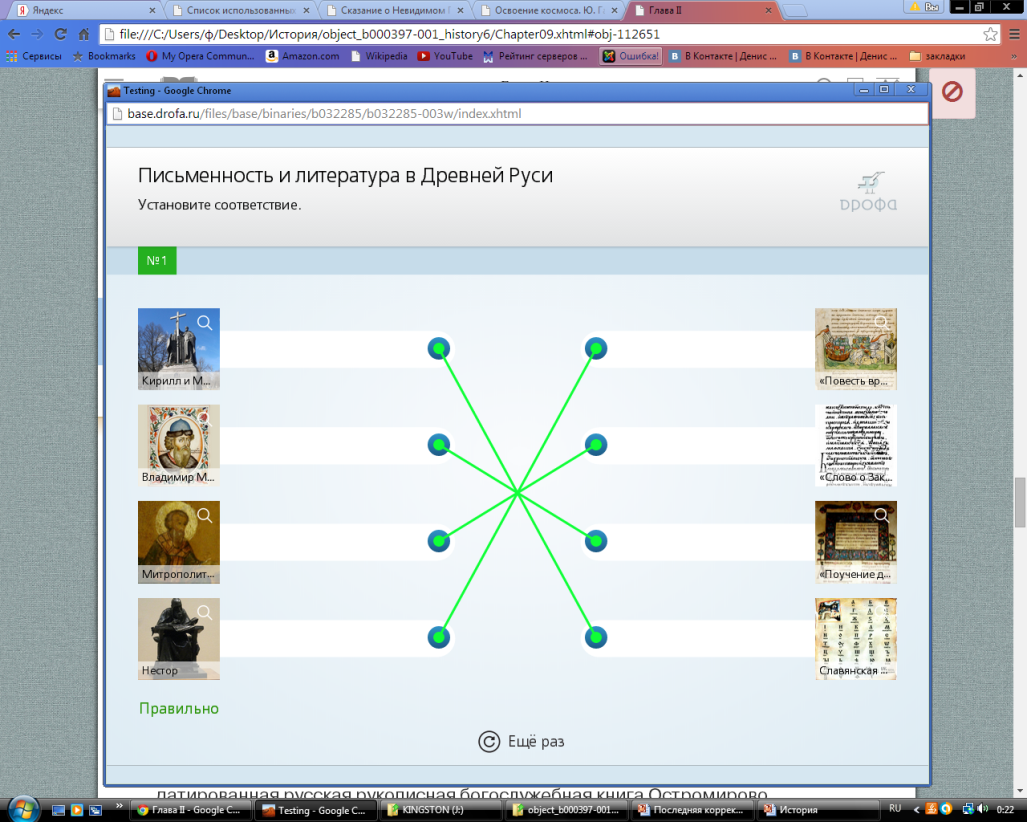 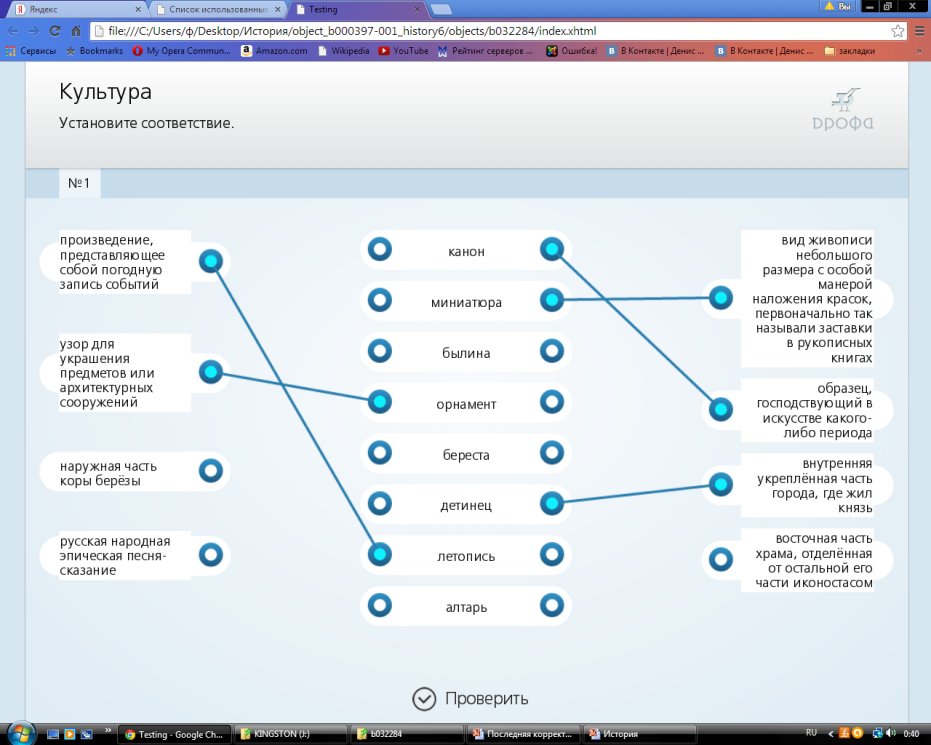 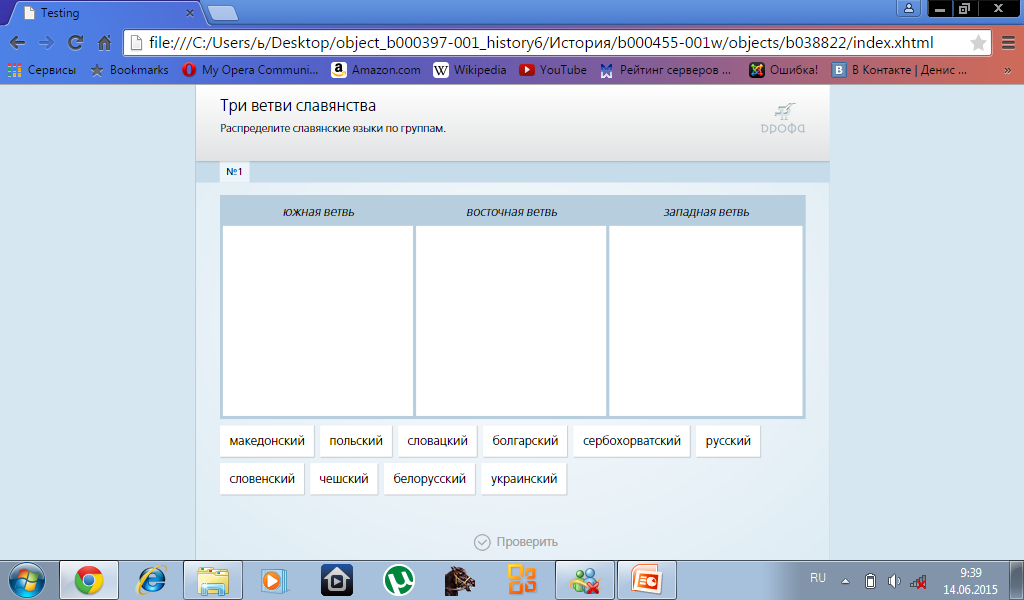 Тренировочные и контрольно-измерительные объекты
Предоставляют инструменты для самоконтроля
Помогают реализовать системно-деятельностный подход
Позволяют  учитывать стиль и темп работы детей
6
ЭФУ: новая форма — новые возможности
УЧЕТ КОГНИТИВНЫХ СТИЛЕЙ    ВОСПРИЯТИЯ;
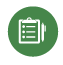 Практический тренажер
КИНЕСТЕТИКИ
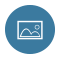 Иллюстрация
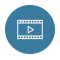 Анимация
РАСШИРЕНИЕ ВОЗМОЖНОСТЕЙ ДЛЯ РАЗВИТИЯ УМЕНИЯ ПЕРЕВОДИТЬ ИНФОРМАЦИЮ ИЗ ОДНОЙ ФОРМЫ В ДРУГУЮ;
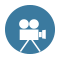 Видео
ВИЗУАЛЫ
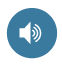 Аудио
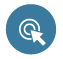 АУДИАЛЫ
Интерактив
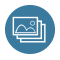 Слайд-шоу
НАГЛЯДНОСТЬ
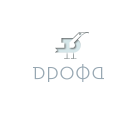 7
ОСНОВНЫЕ НАПРАВЛЕНИЯ ИСПОЛЬЗОВАНИЯ ЭФУ
ОСНОВНОЙ ИСТОЧНИК ИНФОРМАЦИИ
ИНСТРУМЕНТ  ДЛЯ РАБОТЫ С  ИНФОРМАЦИЕЙ
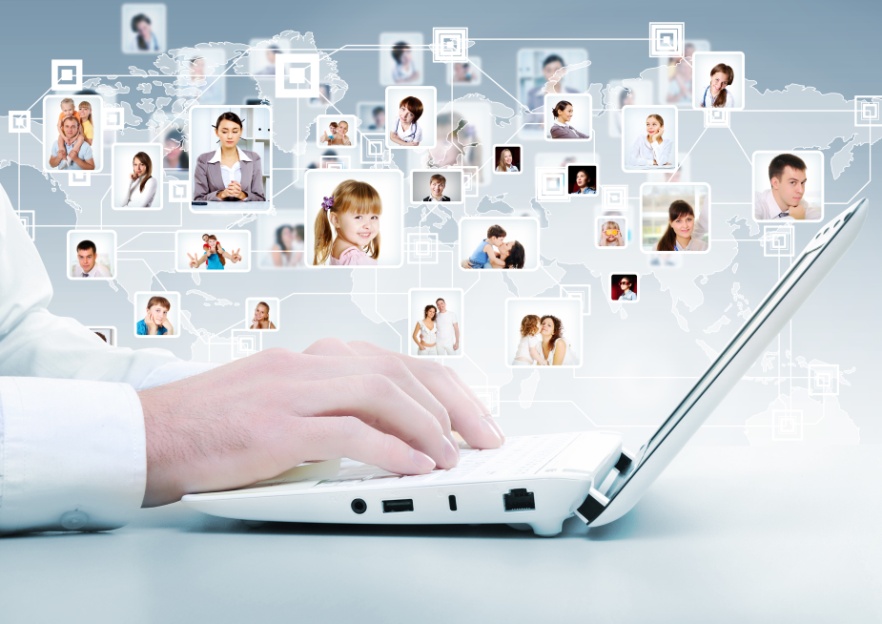 СРЕДСТВО КОММУНИКАЦИИ МЕЖДУ УЧАСТНИКАМИ ОБРАЗОВАТЕЛЬНОГО ПРОЦЕССА
ИСТОЧНИК  ДОПОЛНИТЕЛЬНОЙ УЧЕБНОЙ  ИНФОРМАЦИИ
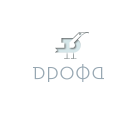 8
ОСНОВНЫЕ ИНСТРУМЕНТЫ И СЕРВИСЫ ДЛЯ РАБОТЫ
 С ИНФОРМАЦИЕЙ
ПОИСК
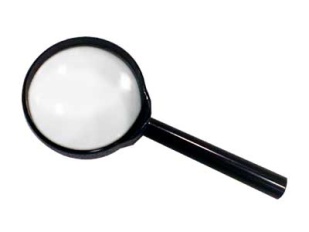 ЗАМЕТКИ, ЗАКЛАДКИ
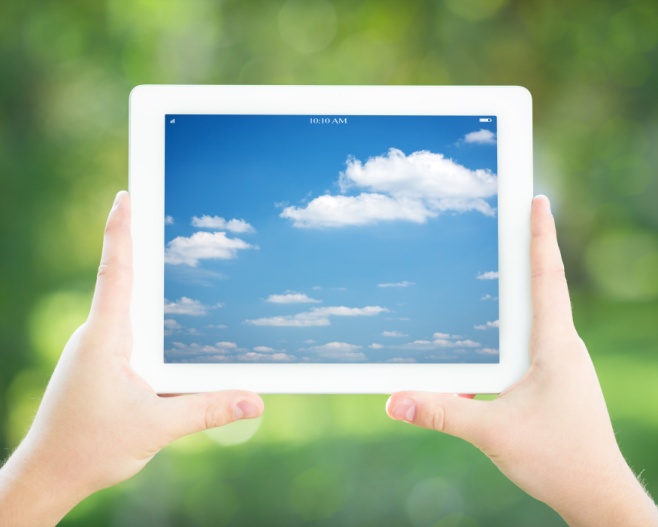 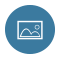 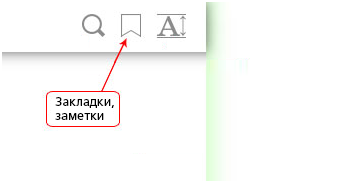 Иллюстрация
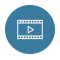 УВЕЛИЧЕНИЕ ИЛЛЮСТРАЦИЙ
Анимация
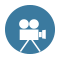 Видео
РАЗЛИЧНЫЕ ВИДЫ ЭОР
ИНТЕРАКТИВНОЕ СОДЕРЖАНИЕ
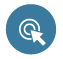 Интерактив
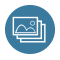 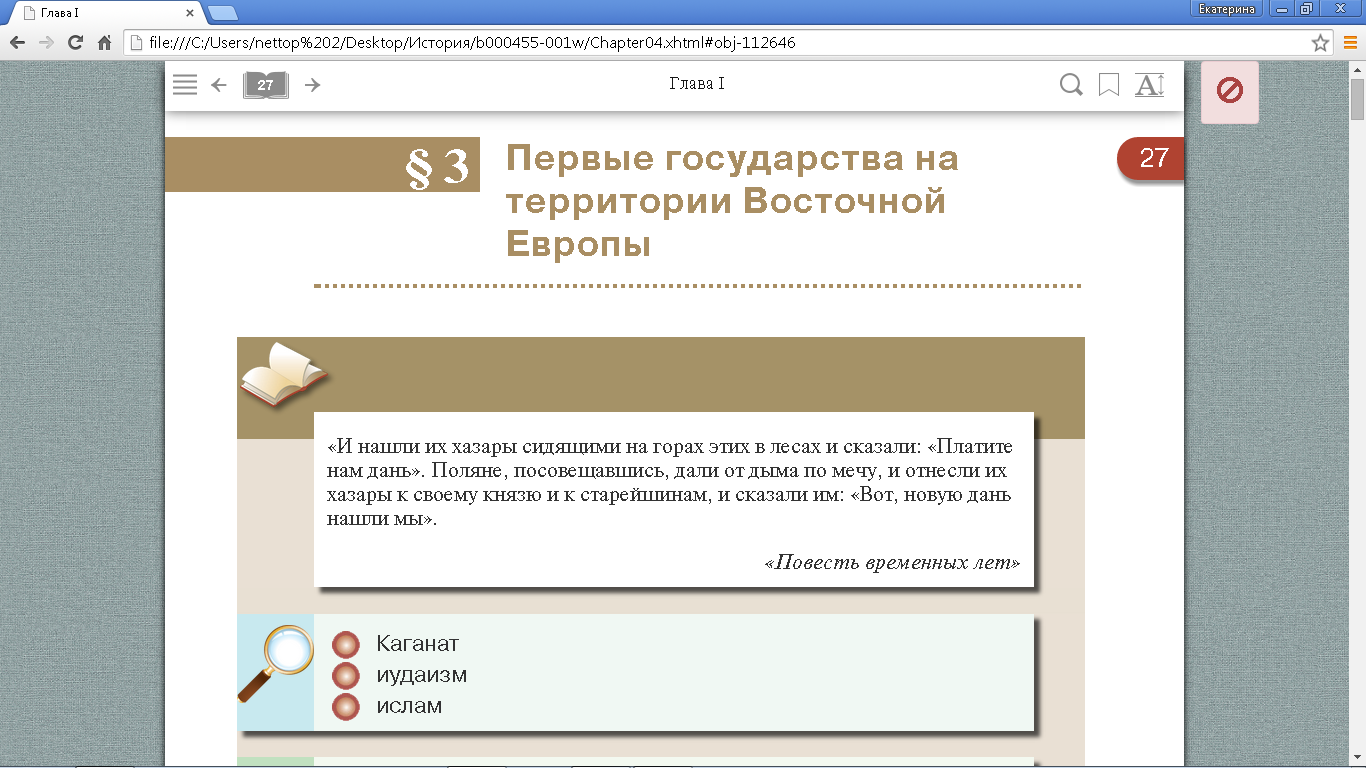 Слайд-шоу
ПЕРЕХОД ПО НОМЕРУ СТРАНИЦЫ
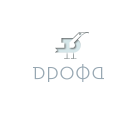 9
ИНСТРУМЕНТ «ЗАМЕТКИ, ЗАКЛАДКИ»
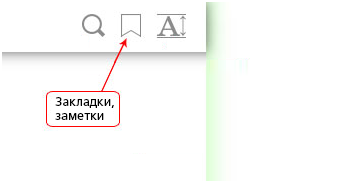 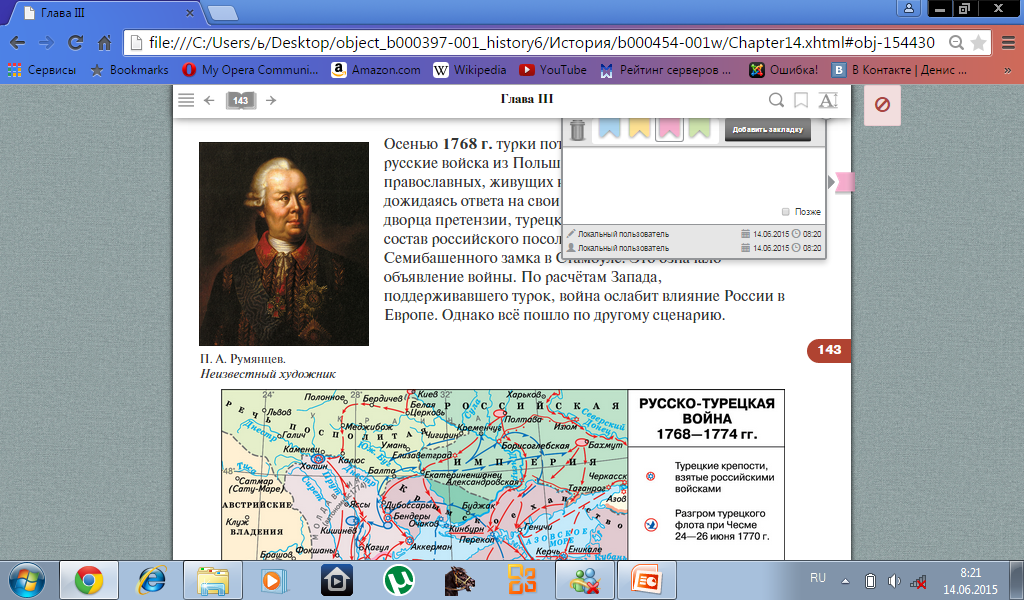 - Фиксируют собственную интерпретацию учебной информации
Фиксируют личное отношение к учебной информации 
                                (интересно/не интересно, значимо/не значимо и тп)
- Извлекают необходимую информацию из теста, иллюстраций
- Осуществляют поиск необходимой информации
- Структурируют информацию
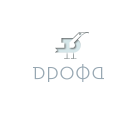 10
ВОЗМОЖНОСТИ ИСПОЛЬЗОВАНИЯ
ИНСТРУМЕНТА «ПОИСК»
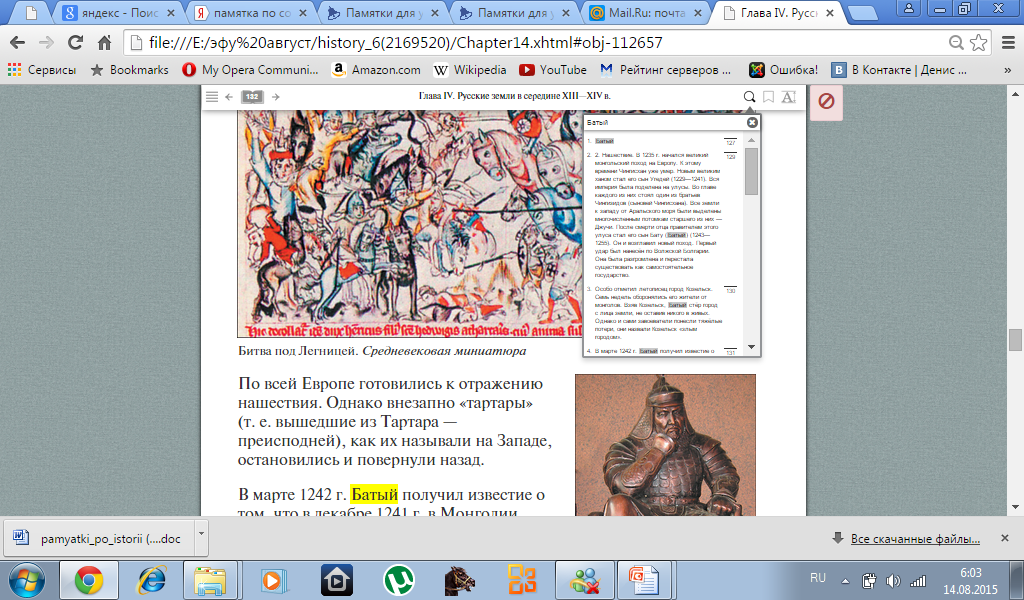 Подготовка к написанию сочинения
об историческом деятеле:
Выделите все события, связанные с  жизнью и деятельностью Батыя;
2. Найдите все географические названия, связанные с его деятельностью;
3. Какие исторические личности были
современниками Батыя?
4. Заполните таблицу.
ВОЗМОЖНОСТИ ИСПОЛЬЗОВАНИЯ
ИНСТРУМЕНТА «ПОИСК»
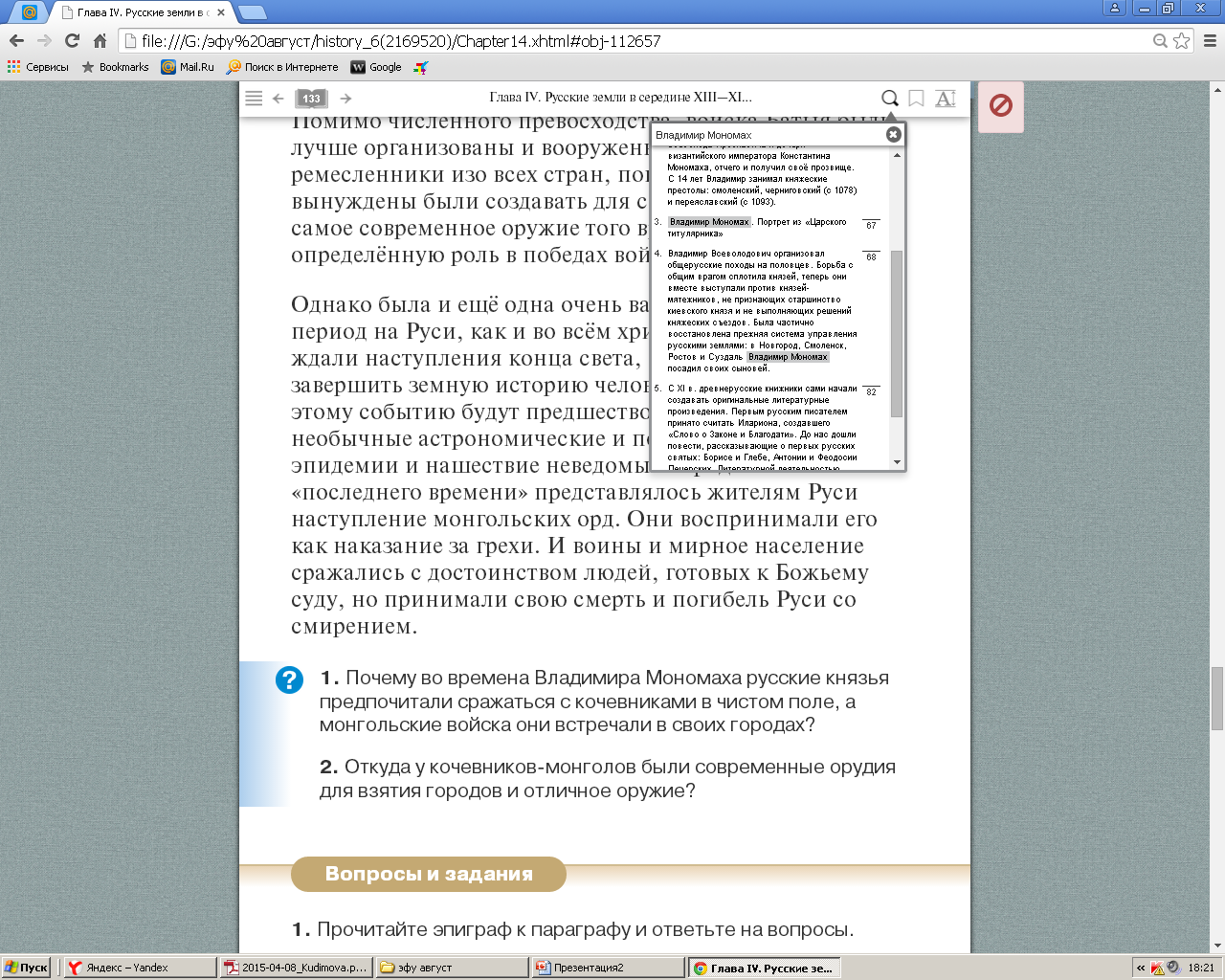 С помощью инструмента «поиск» по ключевому слову можно найти  необходимую (забытую, недостающую) 
информацию для ответа на вопрос.
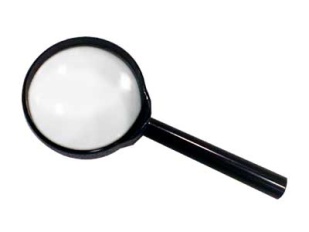 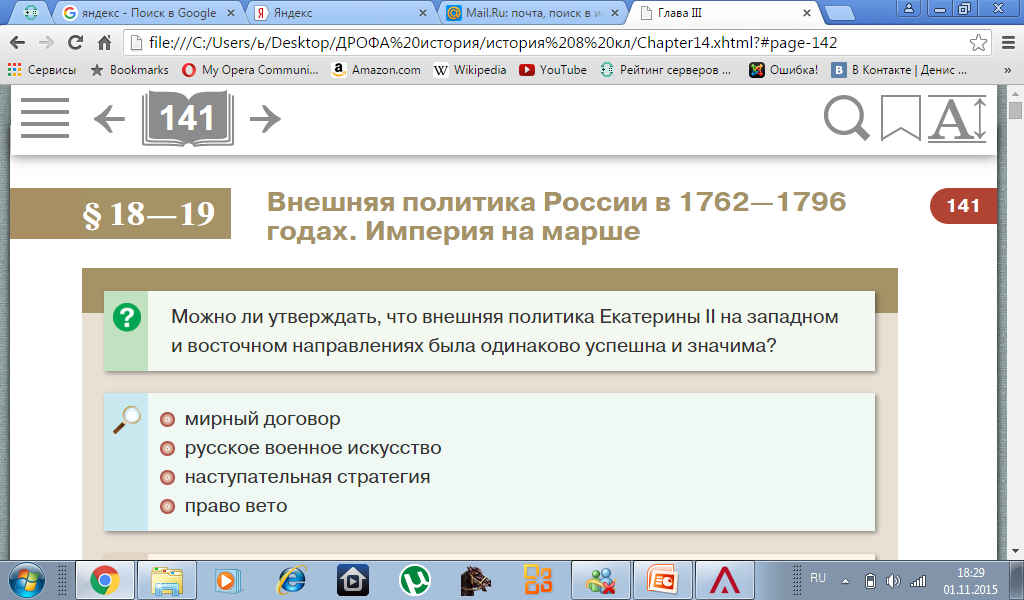 РАБОТА С 
ПОНЯТИЙНЫМ 
АППАРАТОМ
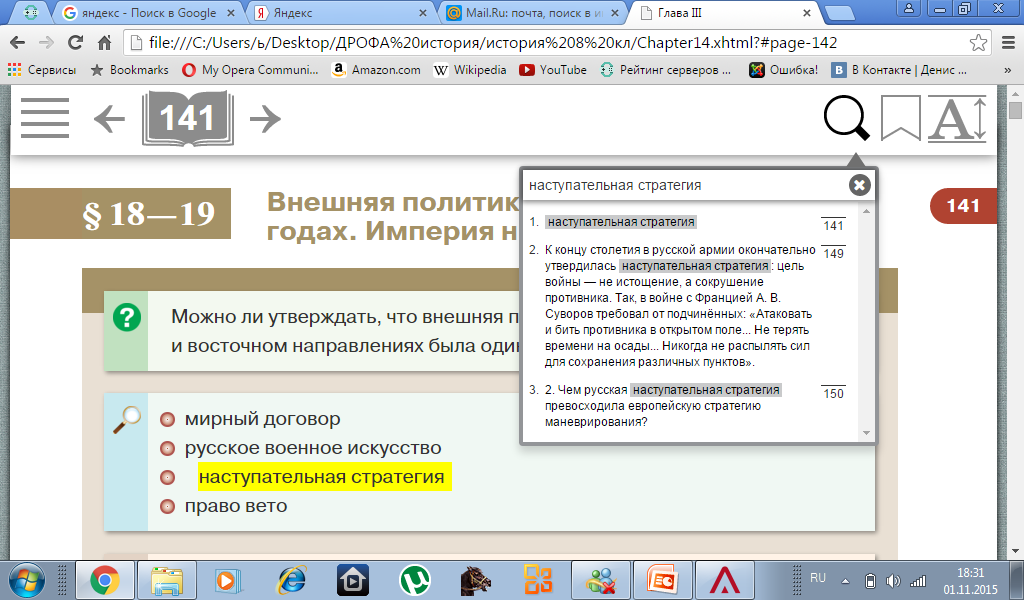 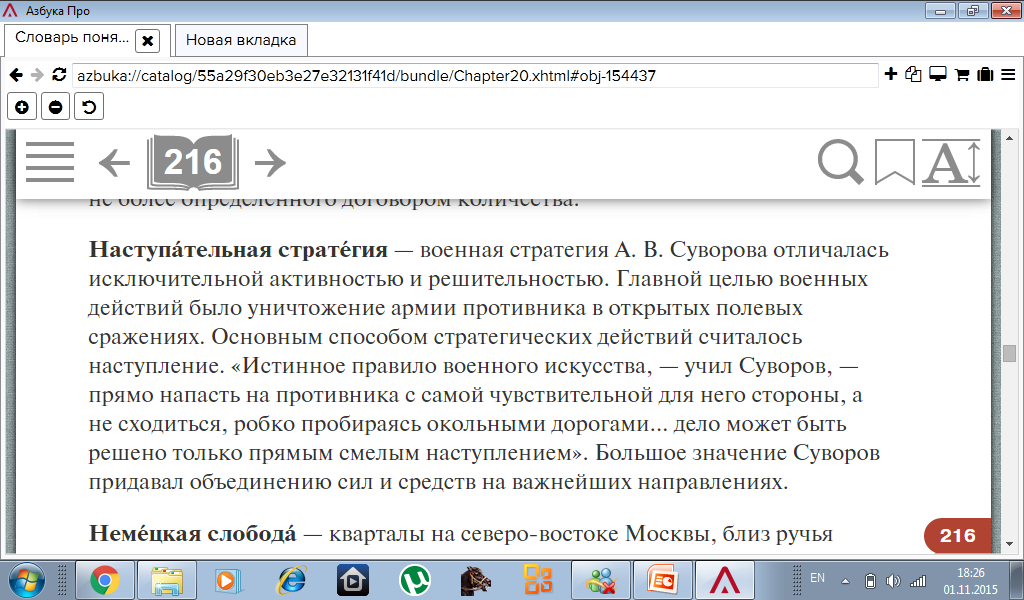 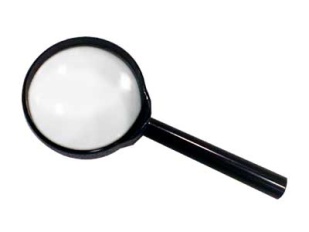 ЭФУ издательства «ДРОФА»  отличает разнообразие типов и видов интерактивных объектов
Информационные ресурсы
Практические ресурсы
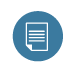 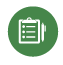 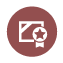 Практический тренажер
Контрольно-измерительный тест
Текст
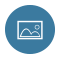 Тест-тренажер для самоконтроля знаний с возможностью просмотра ответов
Итоговые тесты для контроля знаний
Иллюстрация
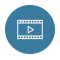 Анимация
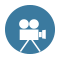 Тестовые задания в открытой и закрытой форме.
«Выбор ответа»
«Ввод данных»
«Выделение объекта»
«Сопоставление объектов»
«Сортировка данных по категориям»
«Выбор из ниспадающего списка»
«Расположение данных на рисунке»
«Восстановление последовательности данных»
Видео
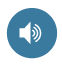 Аудио
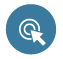 Интерактив
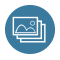 Слайд-шоу
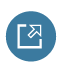 Гиперссылка
Нашими объектами удобно и просто пользоваться
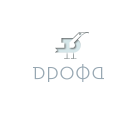 14
ЭЛЕКТРОННЫЕ ОБРАЗОВАТЕЛЬНЫЕ РЕСУРСЫ
Дополняют и расширяют  основное содержание
Создают мотивацию к обучению
Являются основой для разнообразных видов                      деятельности
Представляют объекты и явления в реалистичном 
       и динамичном виде
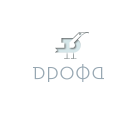 15
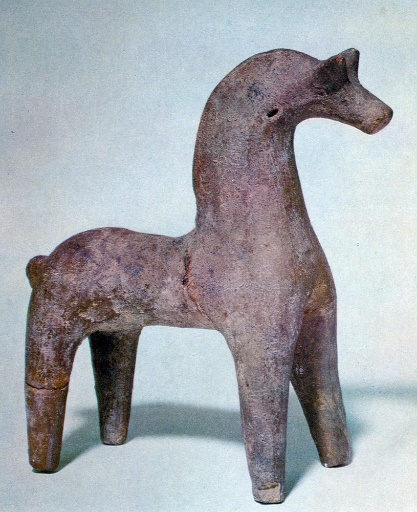 Возможность работы с
дополнительной
информацией
(принцип активности
 обучения)
Возможность работы с
иллюстративным 
материалом
(принцип наглядности)
1. Какие виды
ремесла были
наиболее
распространены на Руси? Докажите.
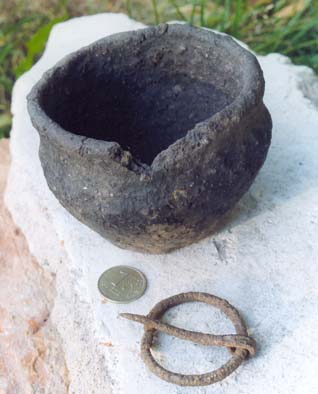 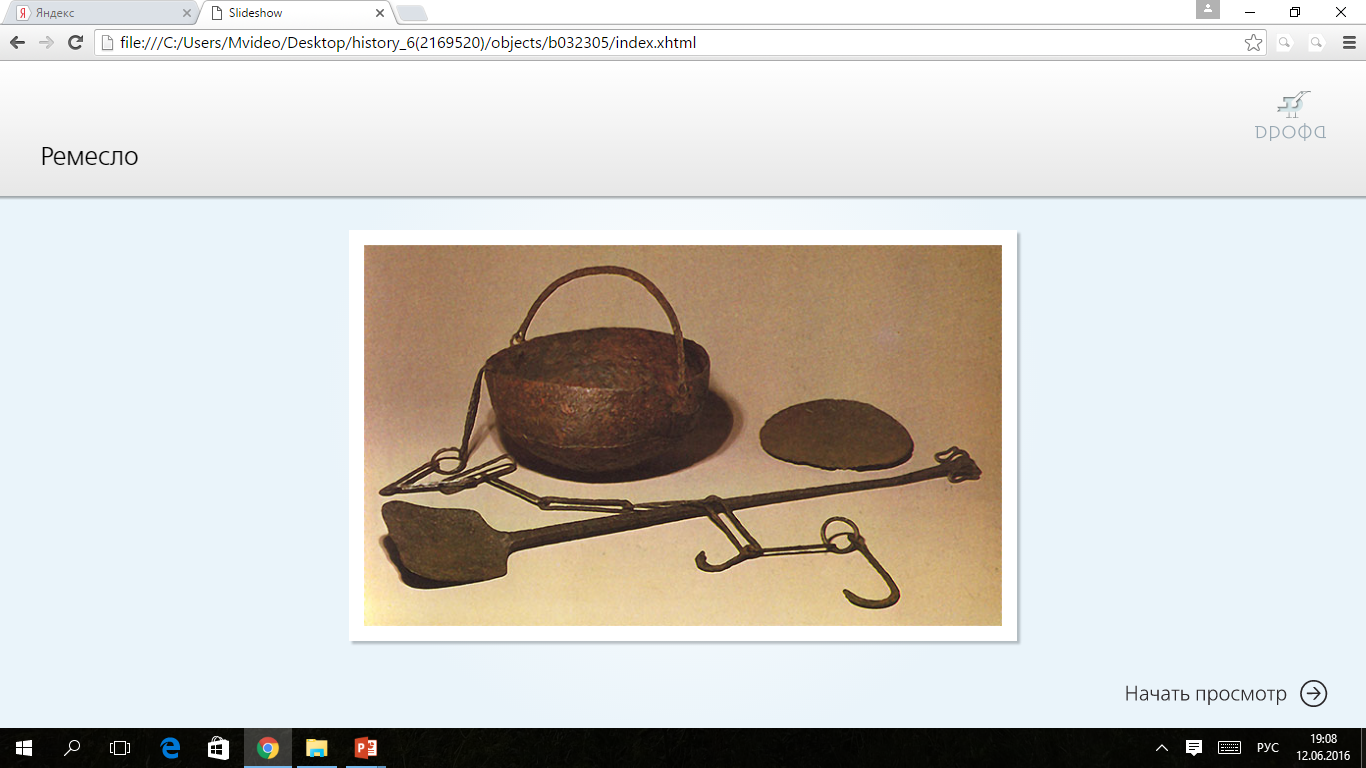 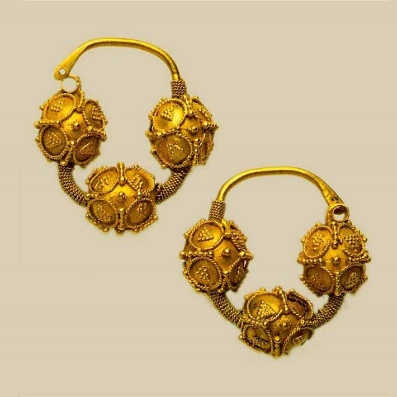 2. Какими
видами 
ювелирной
техники
владели
русские
ремесленники?
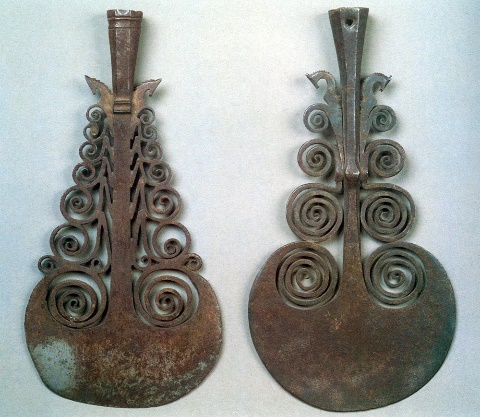 3. Дайте определения
новым понятиям.
СЛАЙД – ШОУ позволяет просматривать тематически связанные серии изображений
 и части больших коллажей
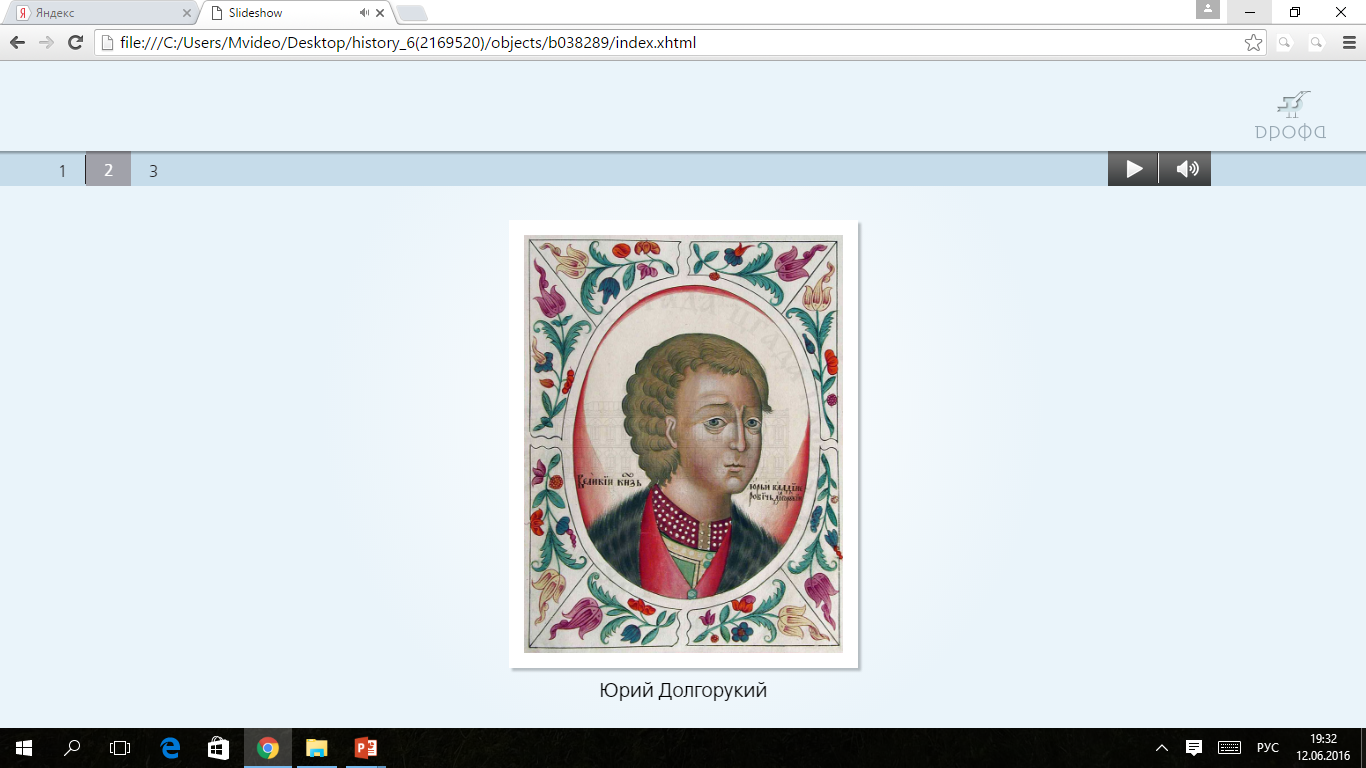 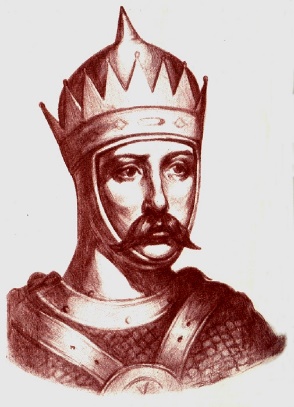 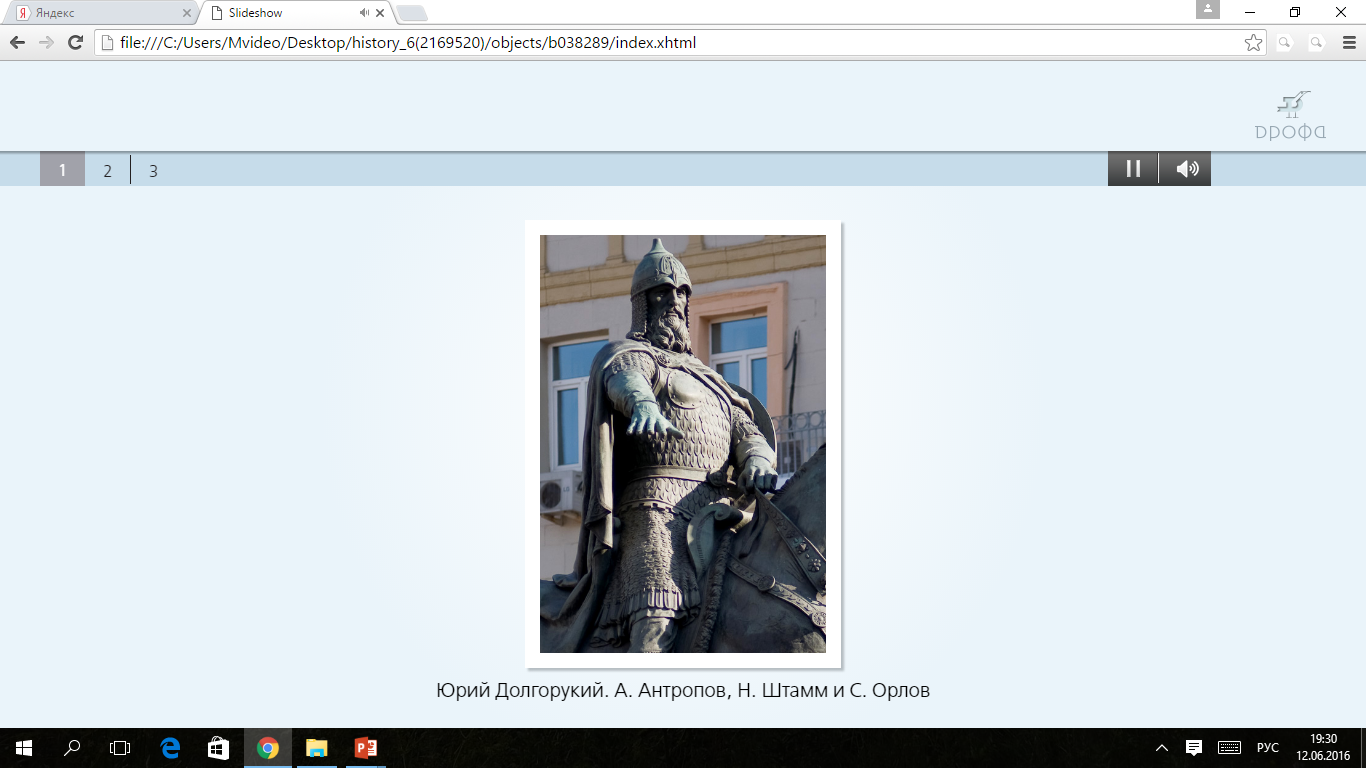 Историко-антропологический
подход: работа с историческими
персоналиями
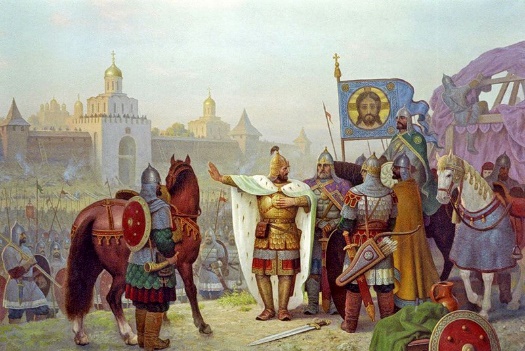 Какие прозвища получил князь Юрий? За что?
Укажите основные направления деятельности князя.
С какими городами связано имя князя Юрия?
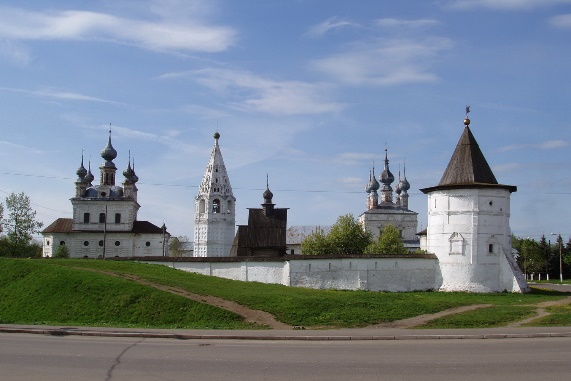 СЛАЙД – ШОУ позволяет просматривать тематически связанные серии изображений
 и части больших коллажей
РЕФОРМИРОВАНИЕ АРМИИ
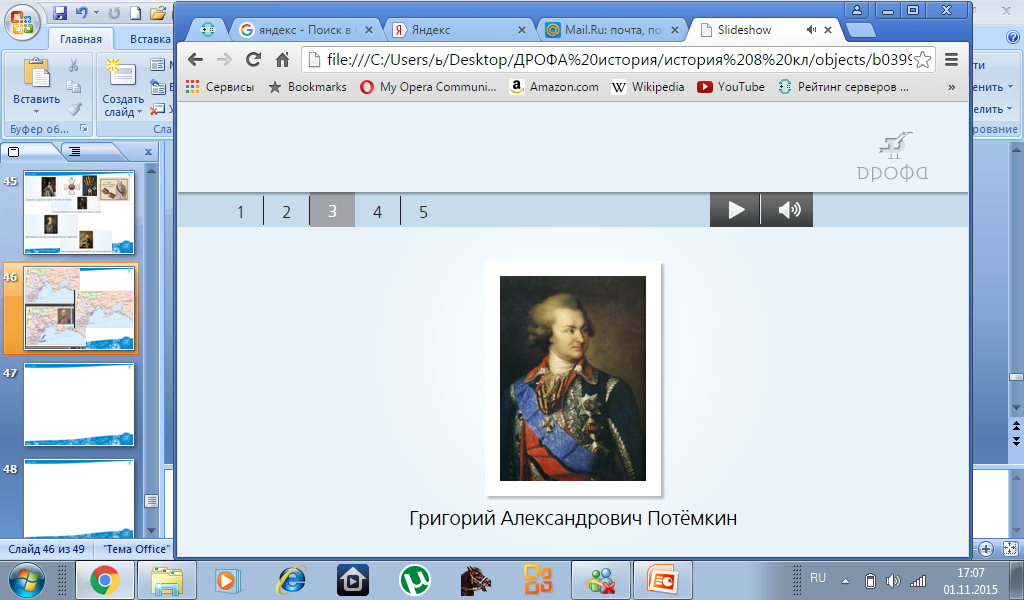 КТО ПРОВОДИЛ РЕФОРМУ?
ЦЕЛЬ ПРЕОБРАЗОВАНИЙ?
ЧТО ИЗМЕНИЛОСЬ?
ОРГАНИЗАЦИЯ АРМИИ?
СРОК СЛУЖБЫ?
Изменения в положении солдат?
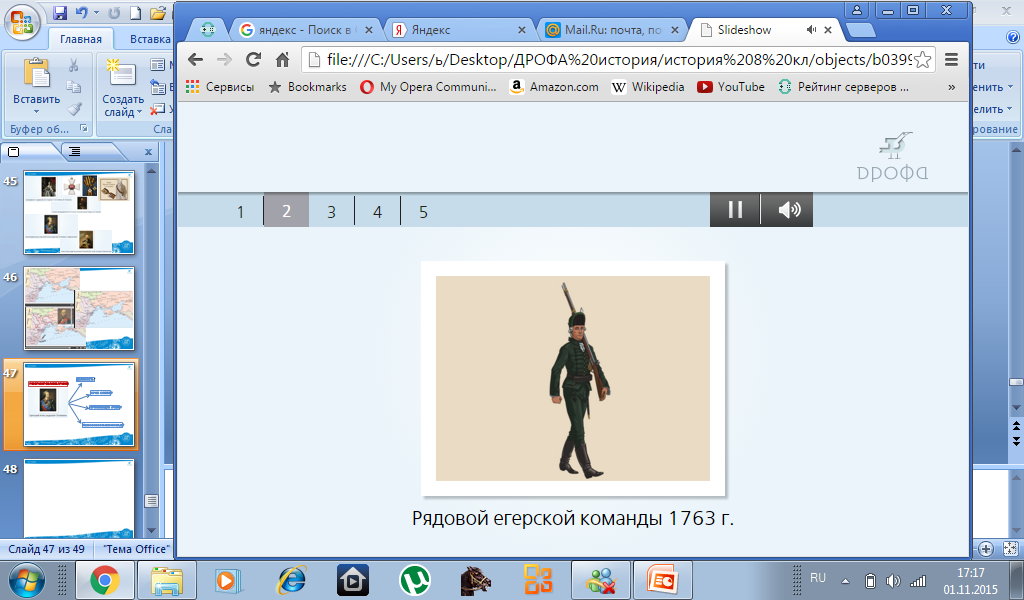 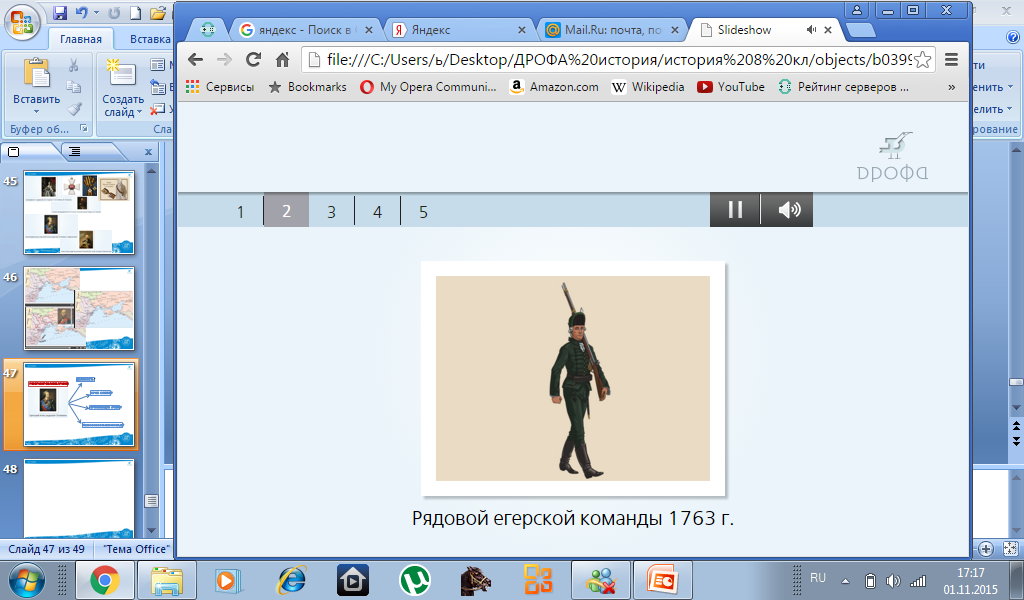 РЕЗУЛЬТАТЫ
СОСТАВЬТЕ КЛАСТЕР
«Реформирование армии при Екатерине II
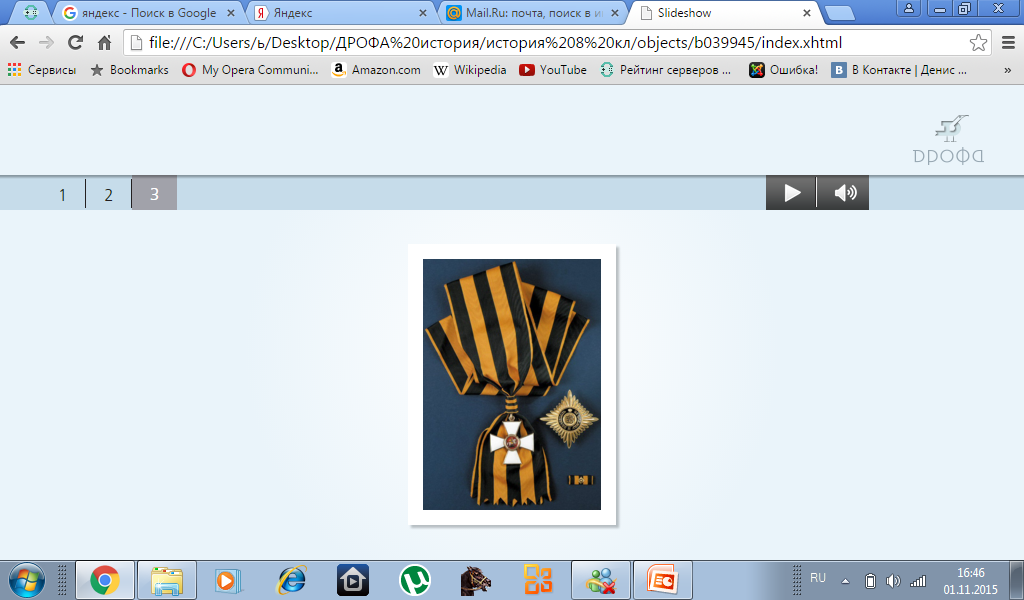 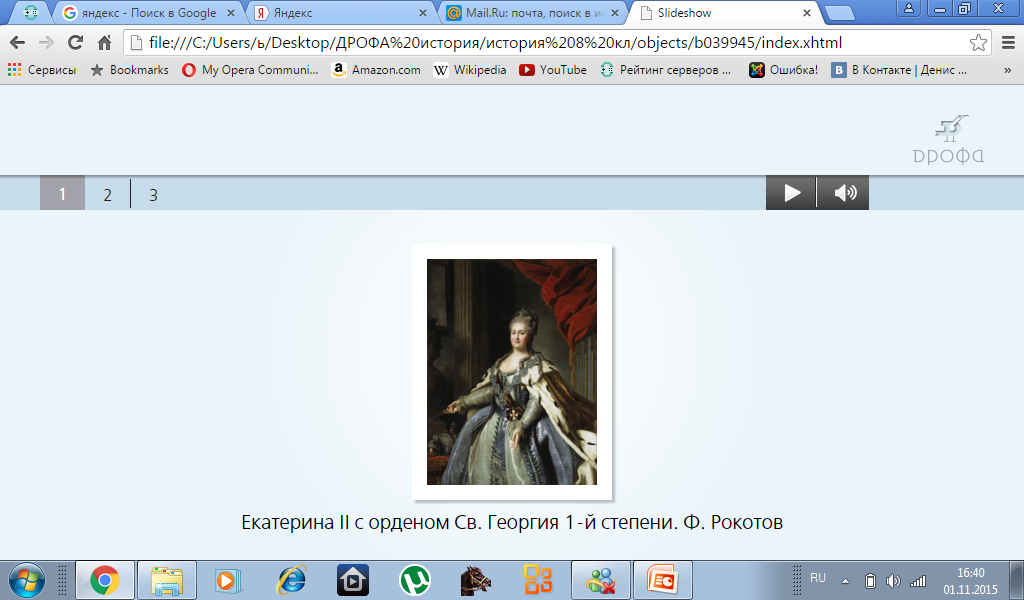 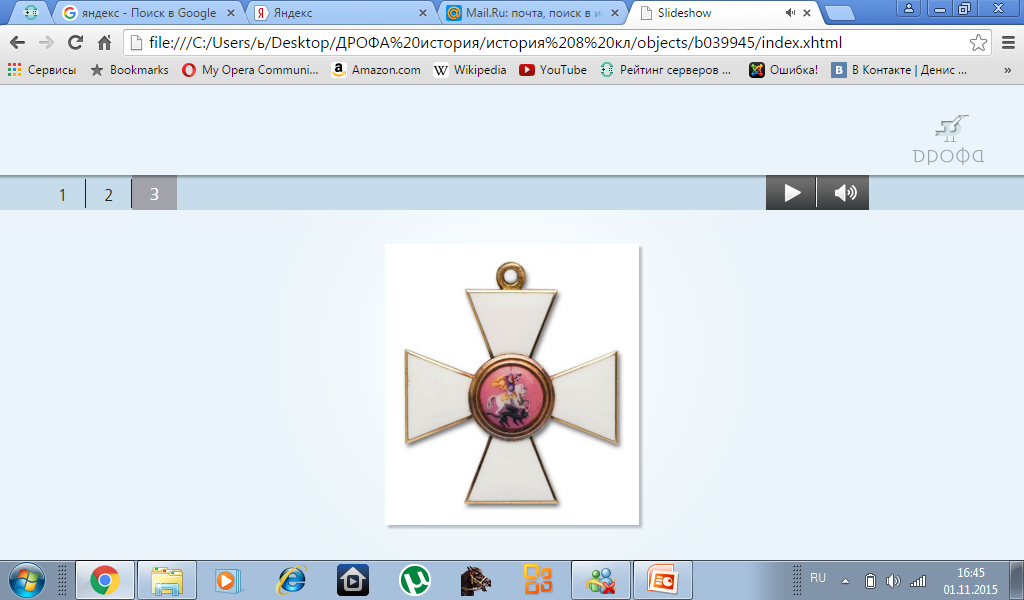 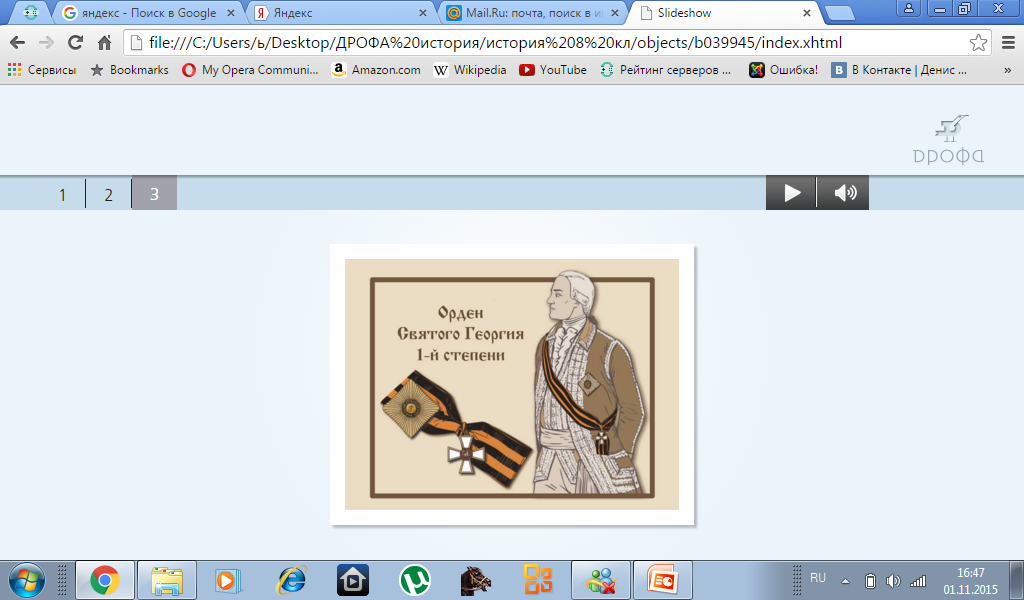 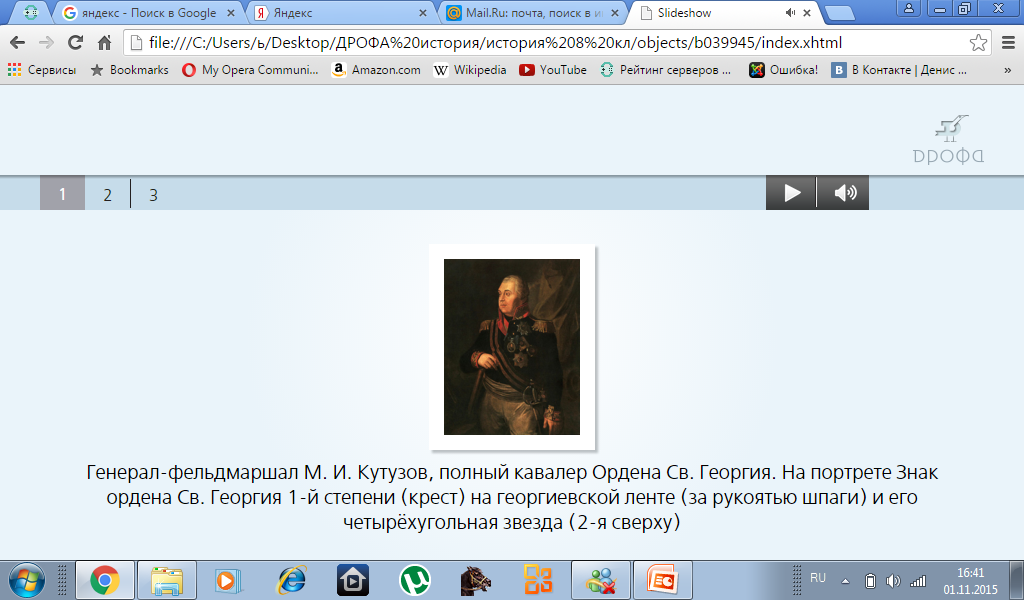 СЛАЙД-ШОУ
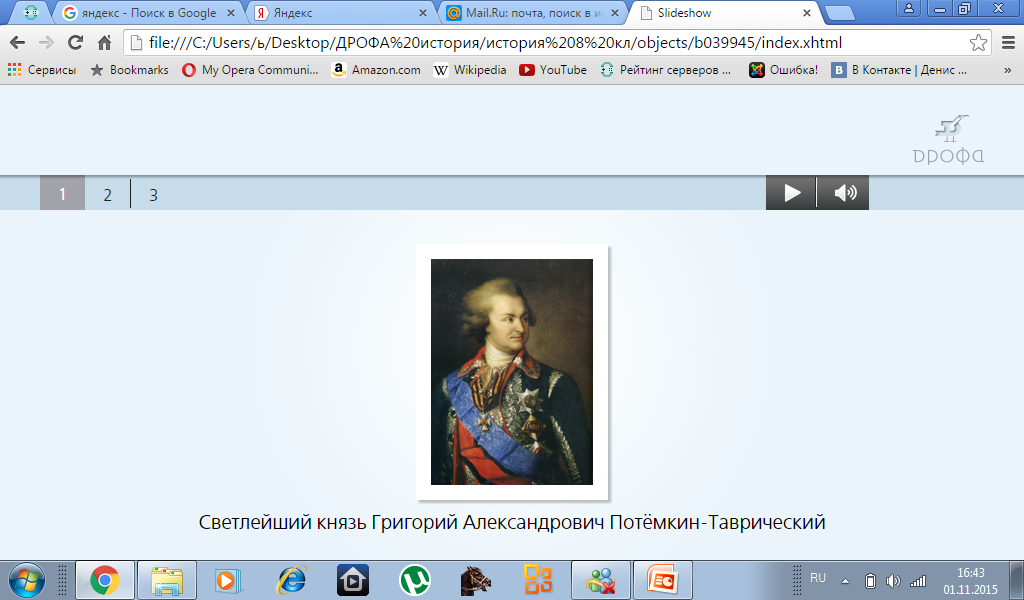 Выход на исследовательскую 
деятельность
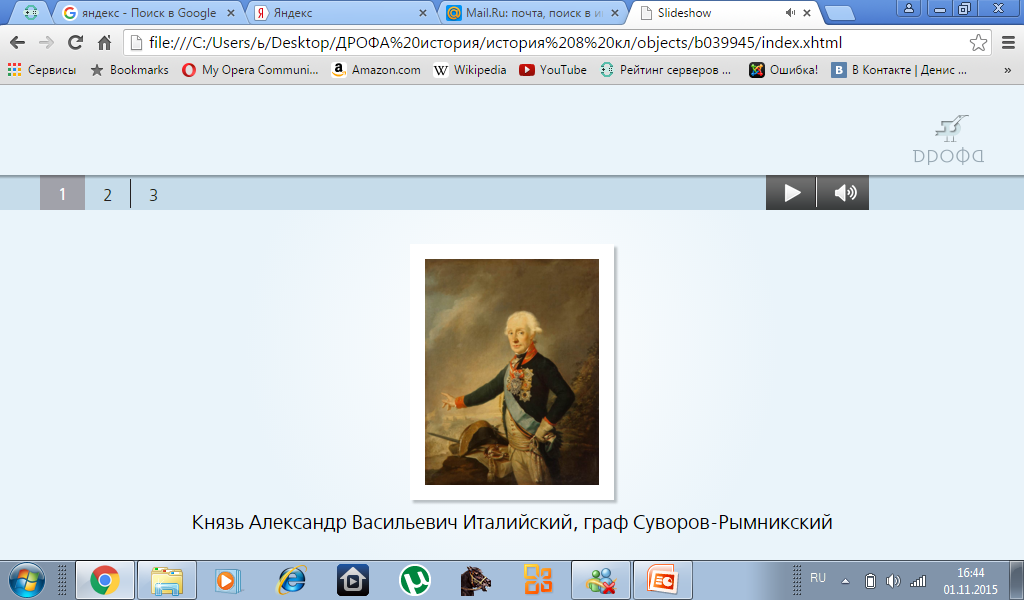 АНИМАЦИЯ «Путешествие Екатерины II в Крым
Проблема: оправданы ли были затраты казны
на организацию путешествия?
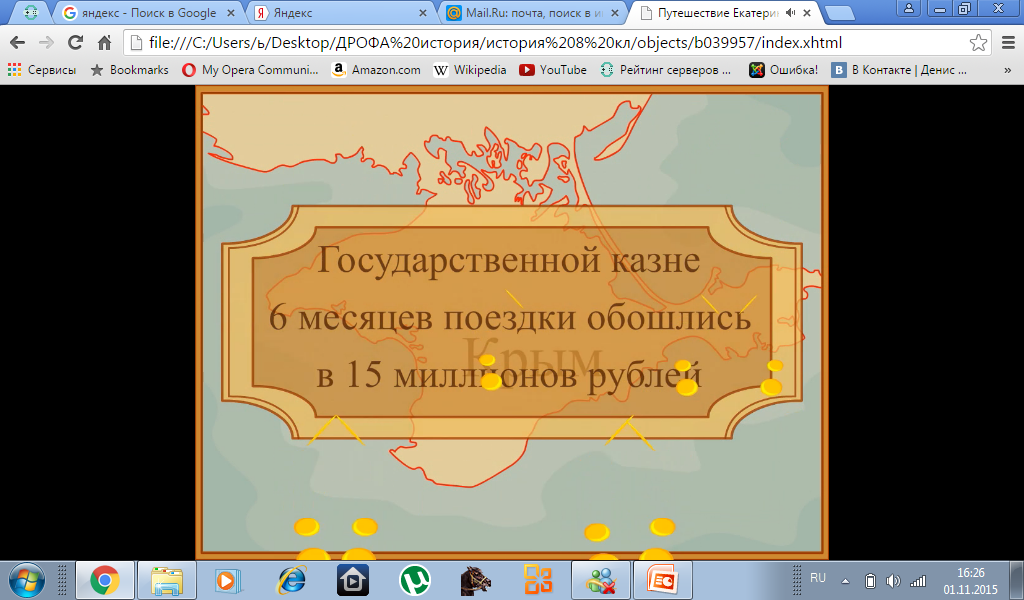 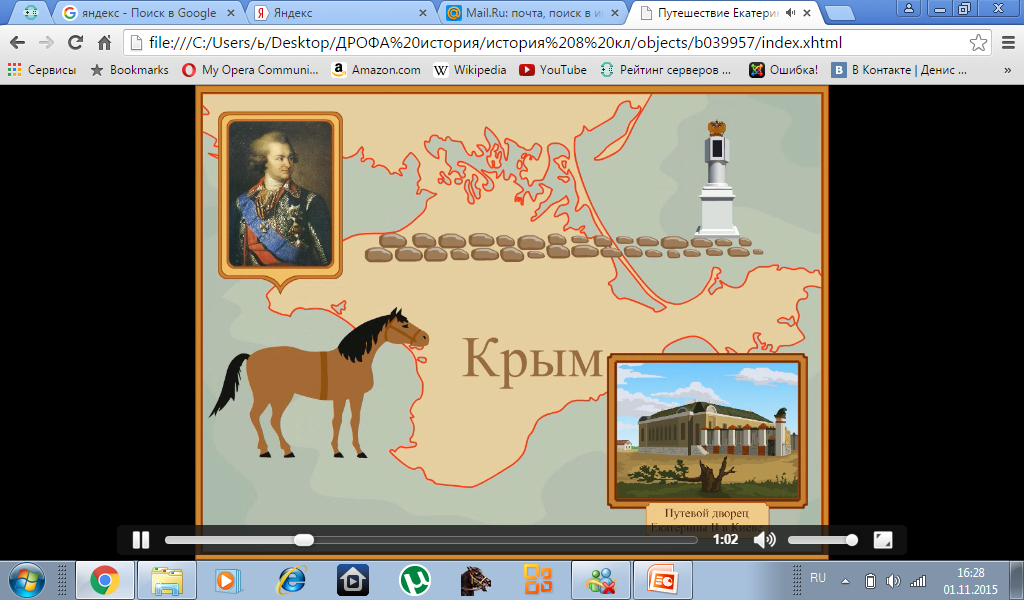 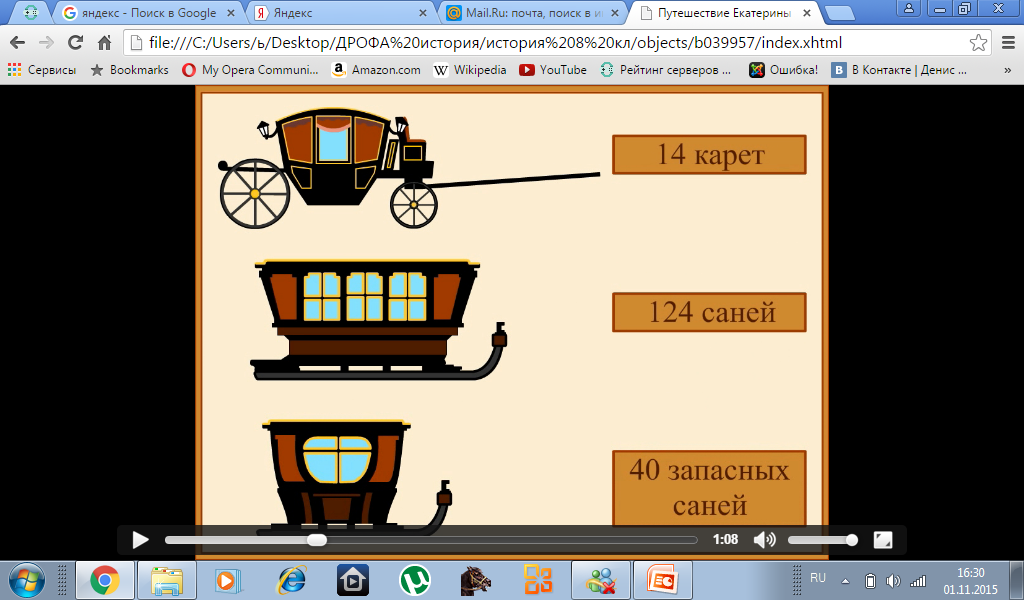 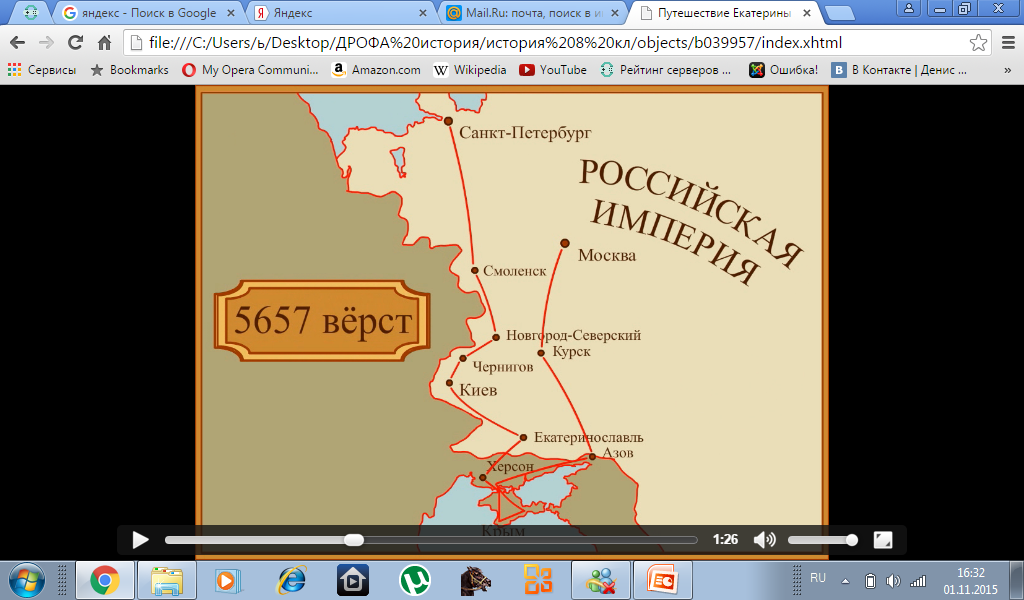 АНИМИРОВАННЫЕ КАРТЫ И СХЕМЫ
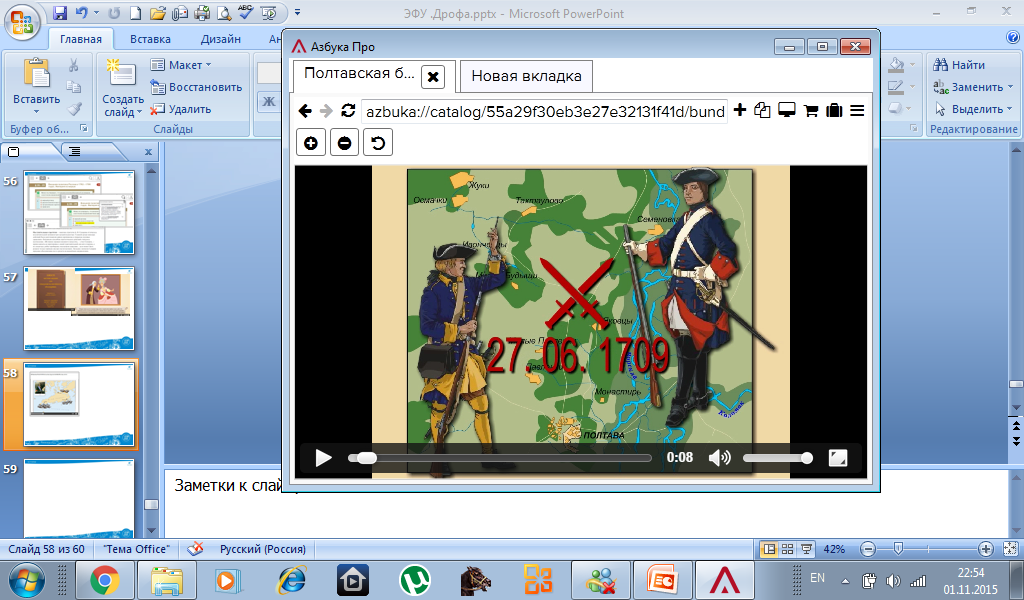 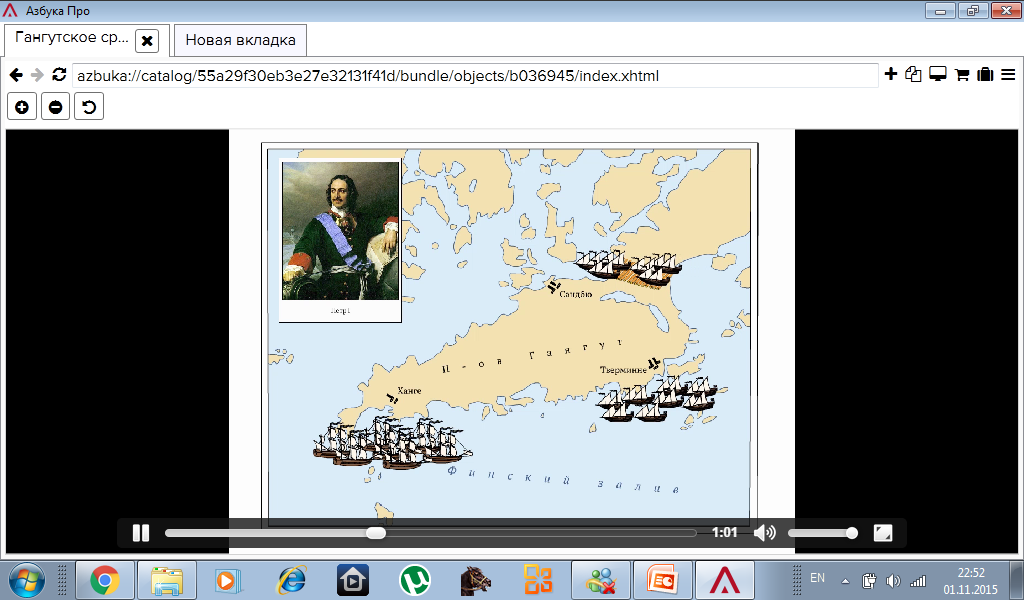 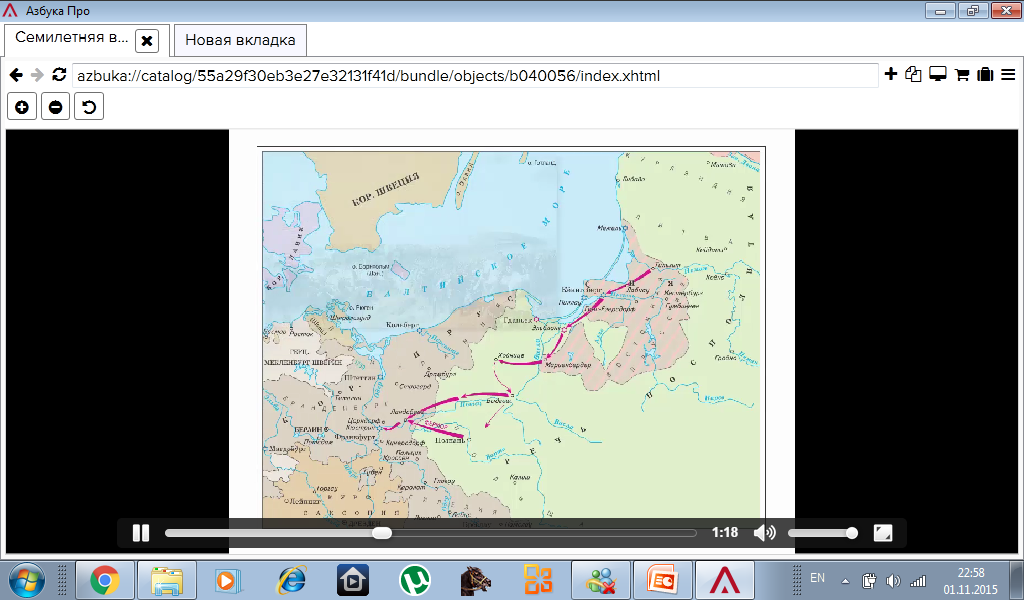 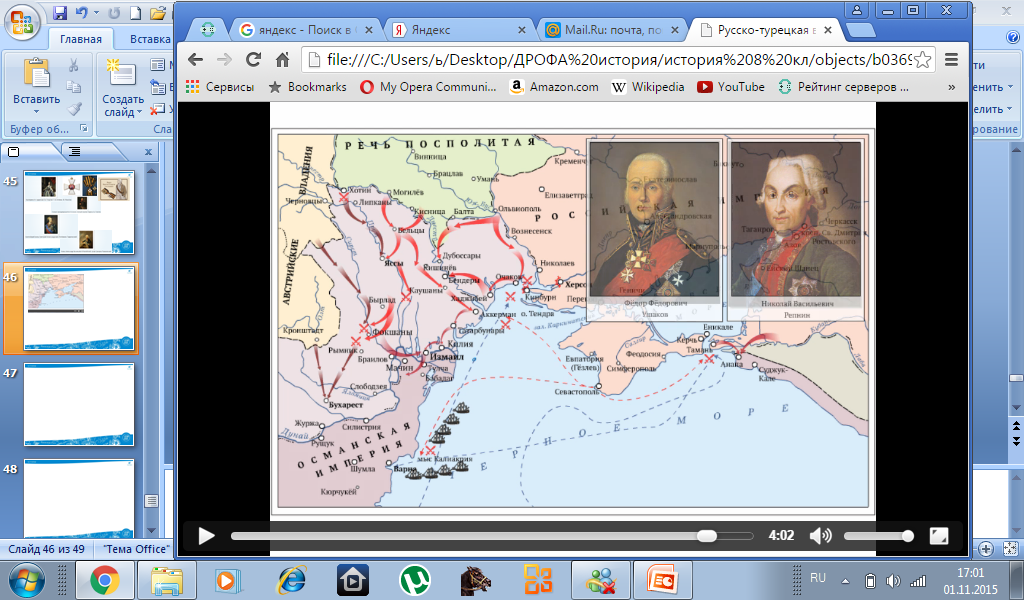 Возможность 
увеличения в ЭФУ иллюстраций
позволяет организовать
более продуктивную работу с ними:
рассмотреть мелкие подробности, описать, составить рассказ, «озвучить».
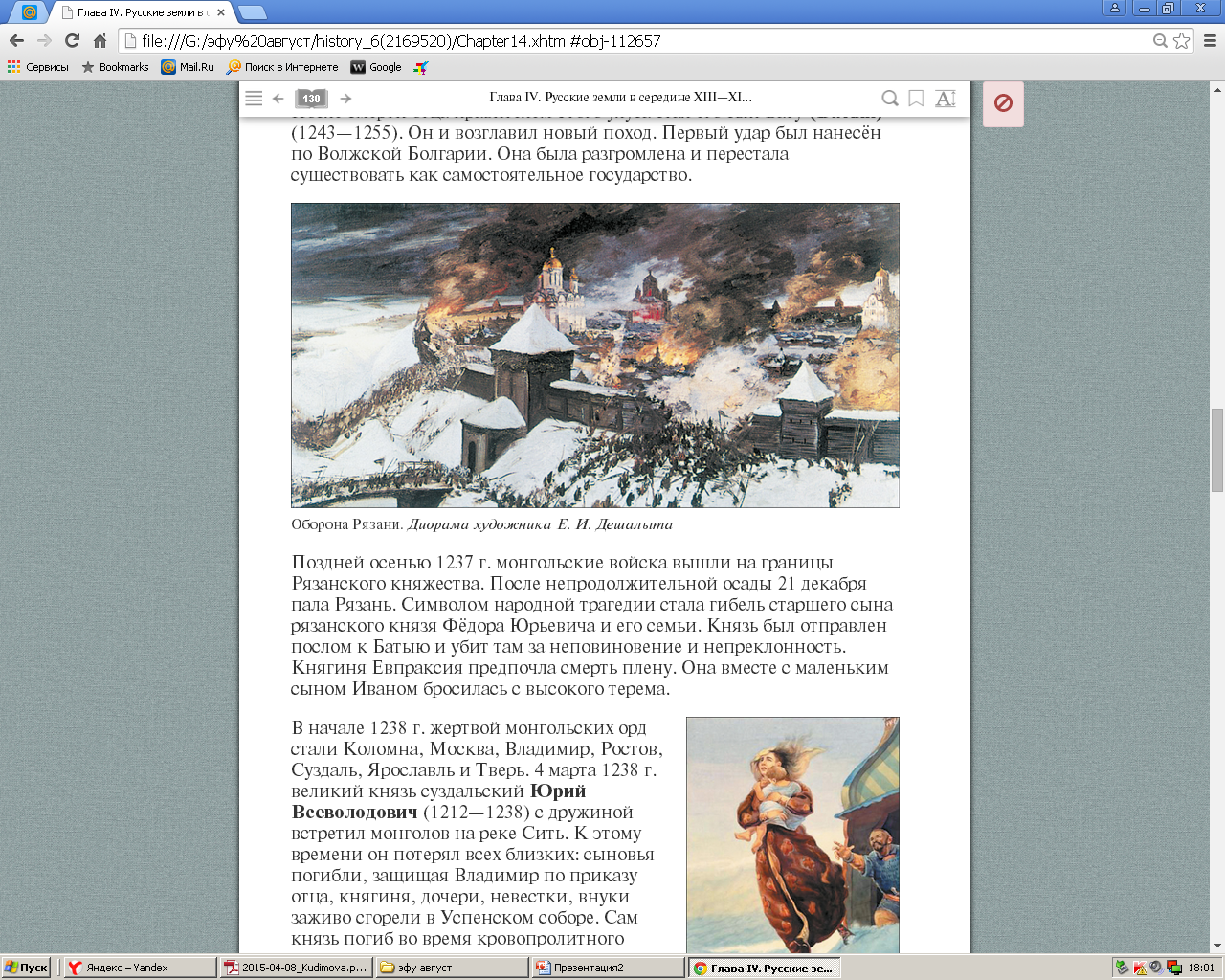 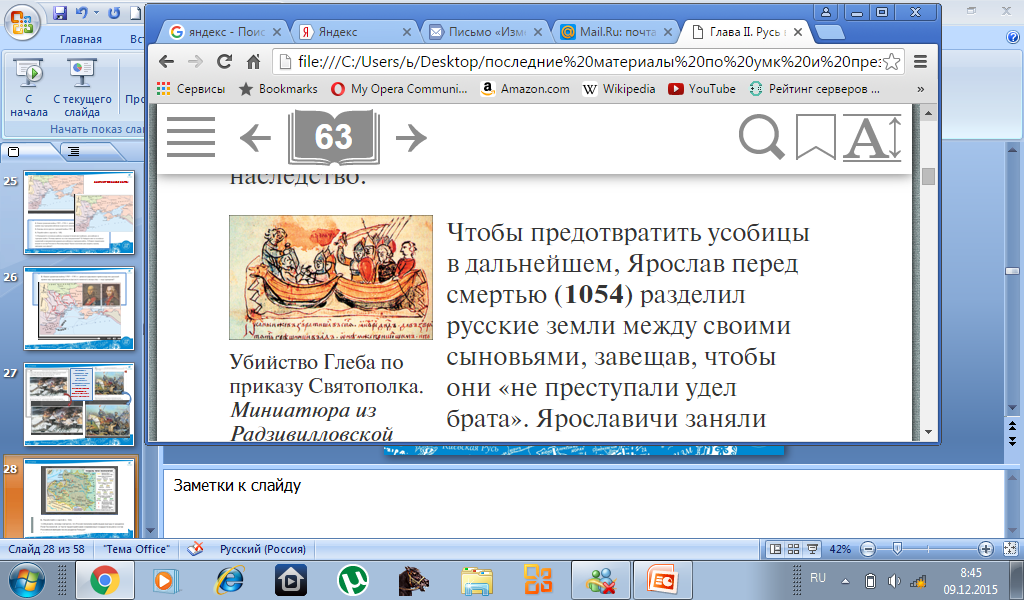 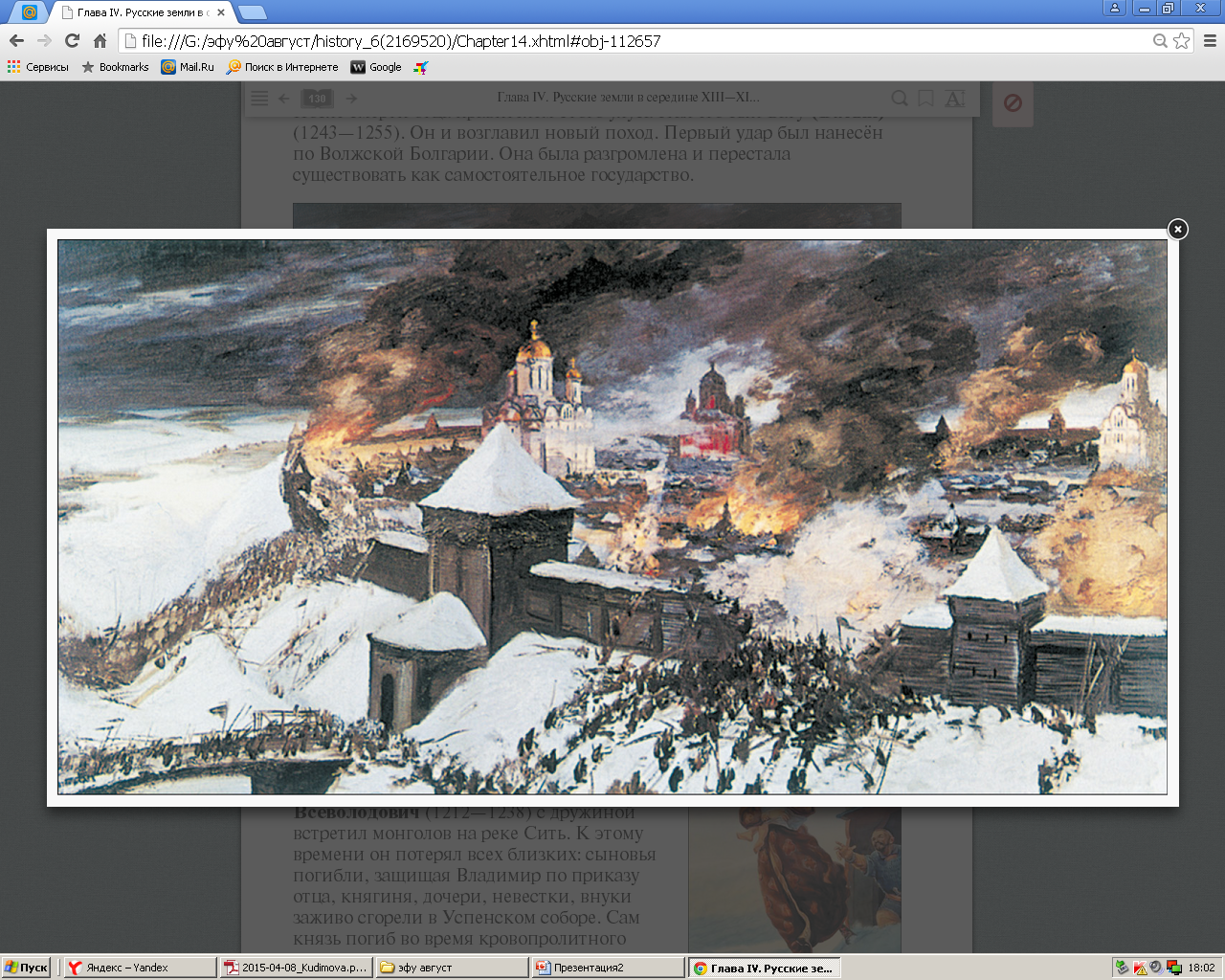 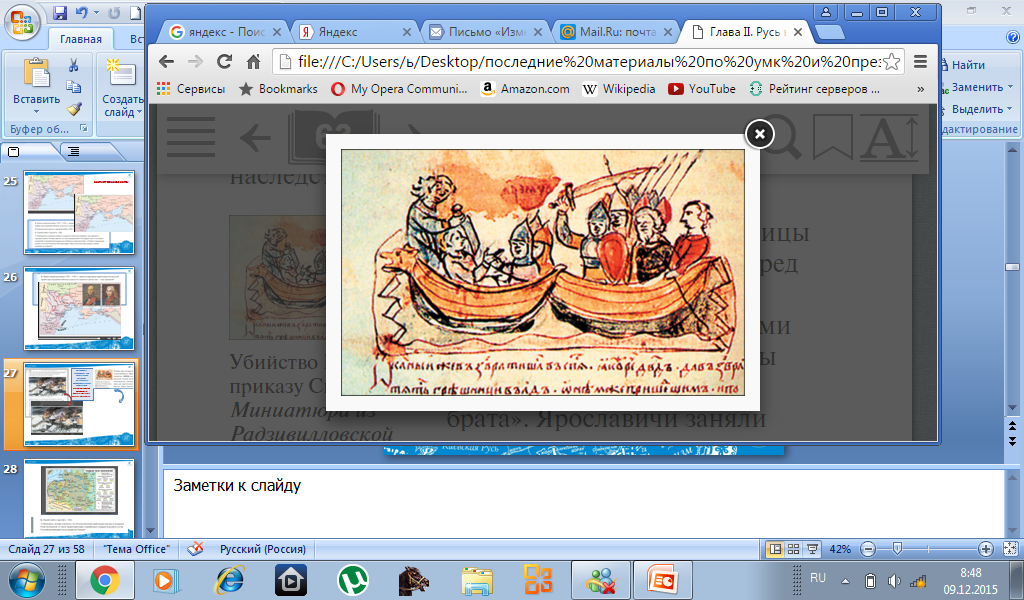 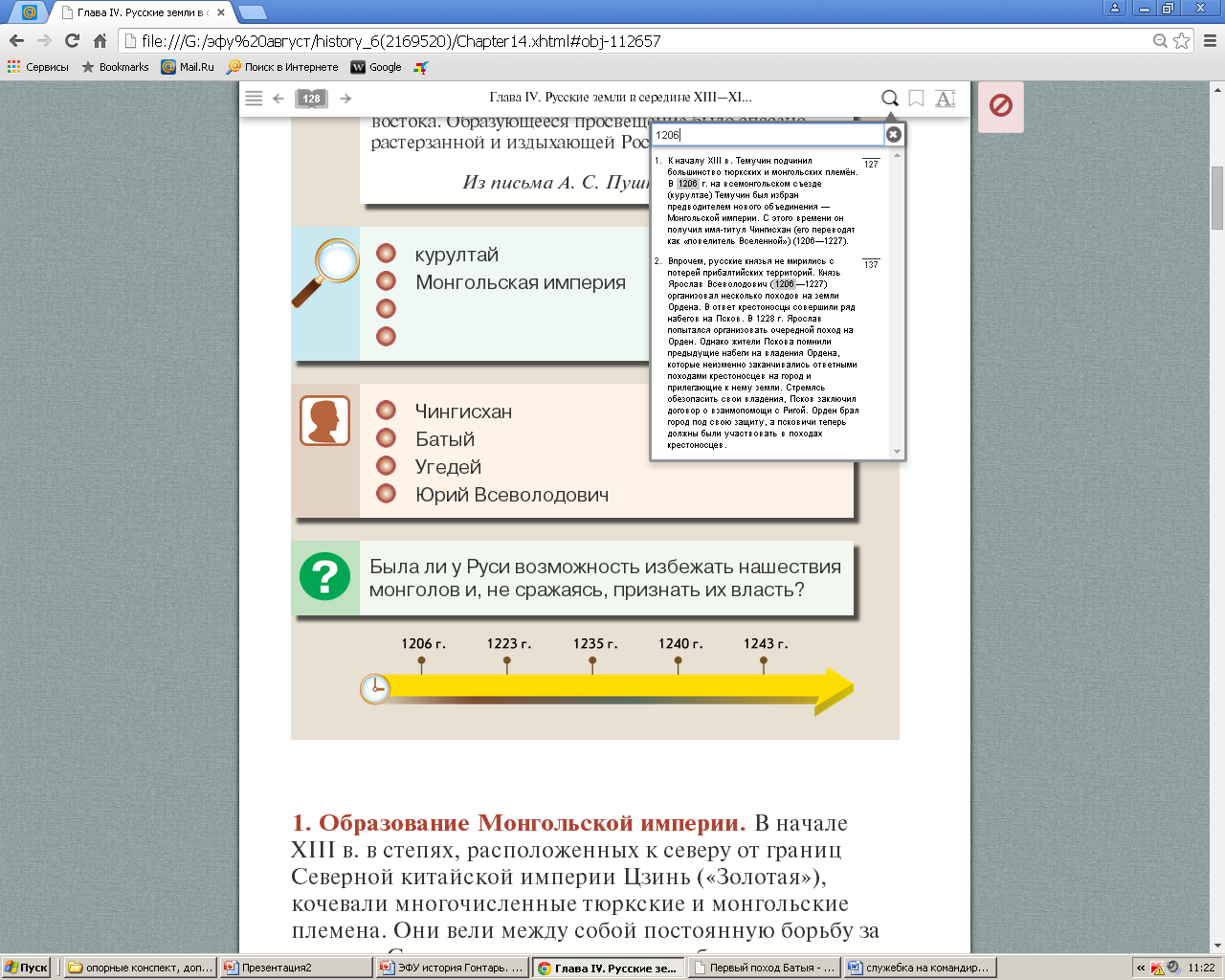 ОРГАНИЗАЦИЯ РАБОТЫ С
ХРОНОЛОГИЕЙ 
(«Лента времени»)
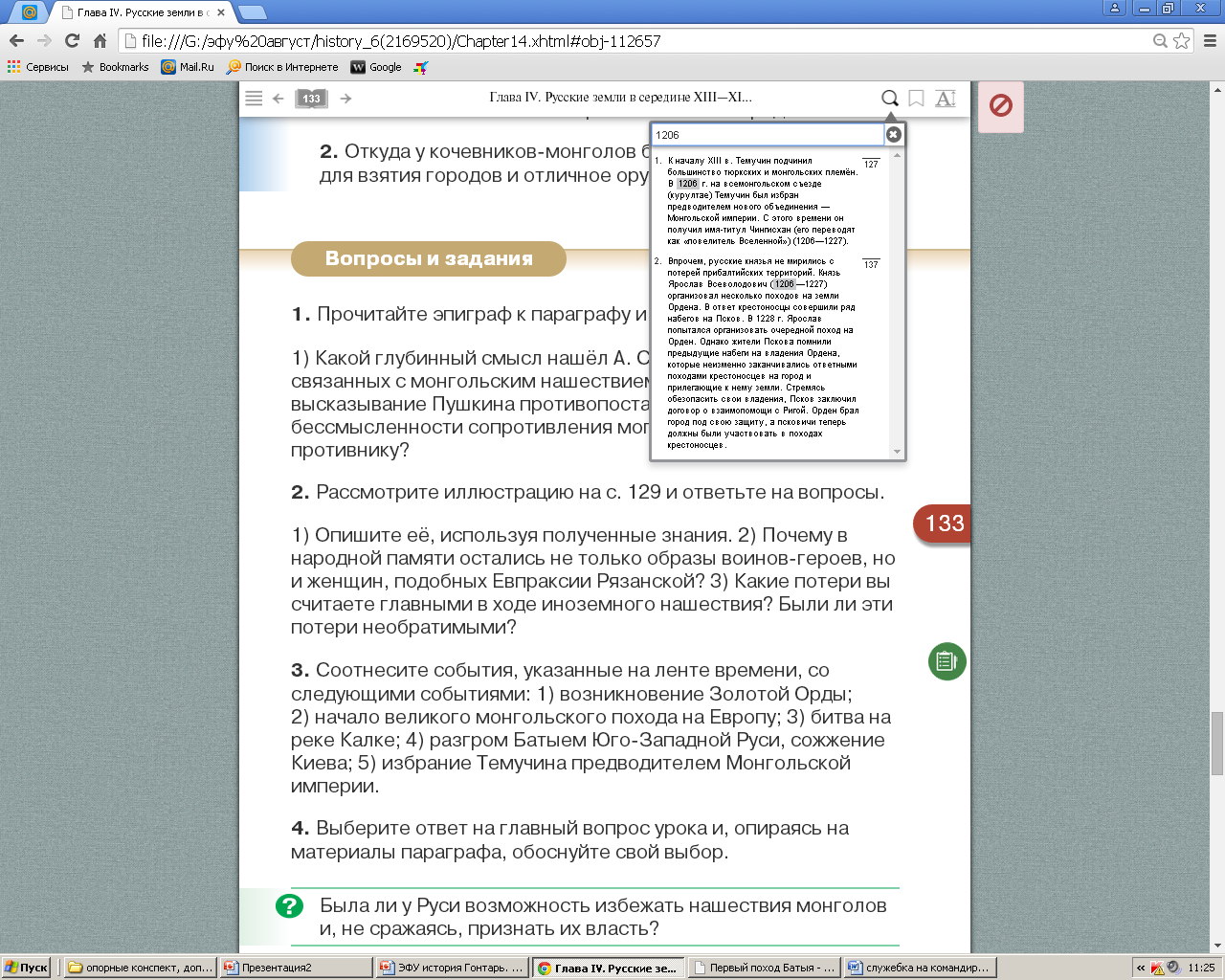 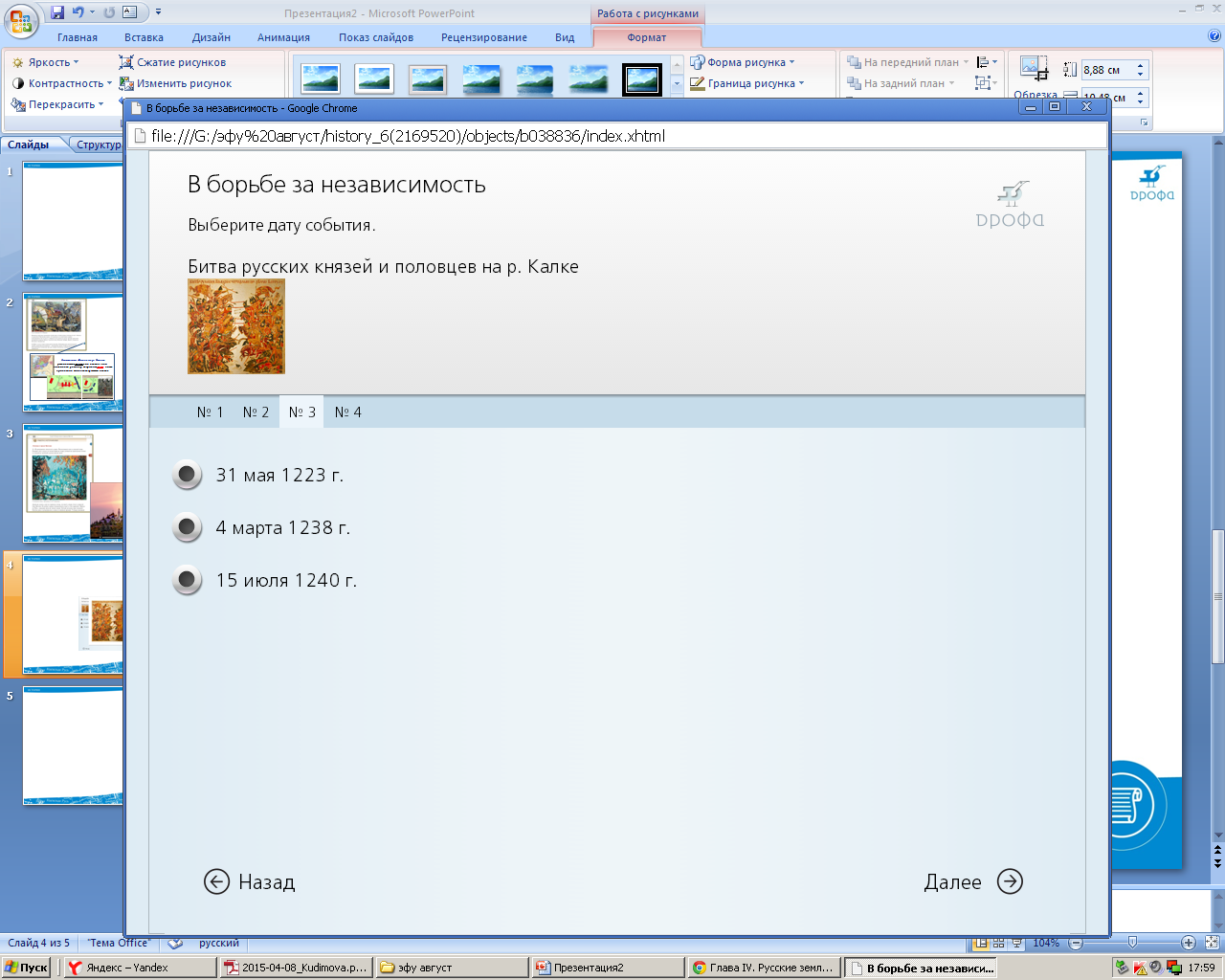 ВОЗМОЖНОСТИ ИСПОЛЬЗОВАНИЯ
ИНСТРУМЕНТА «ПОИСК»
Организация работы по темам, связанным с культурой
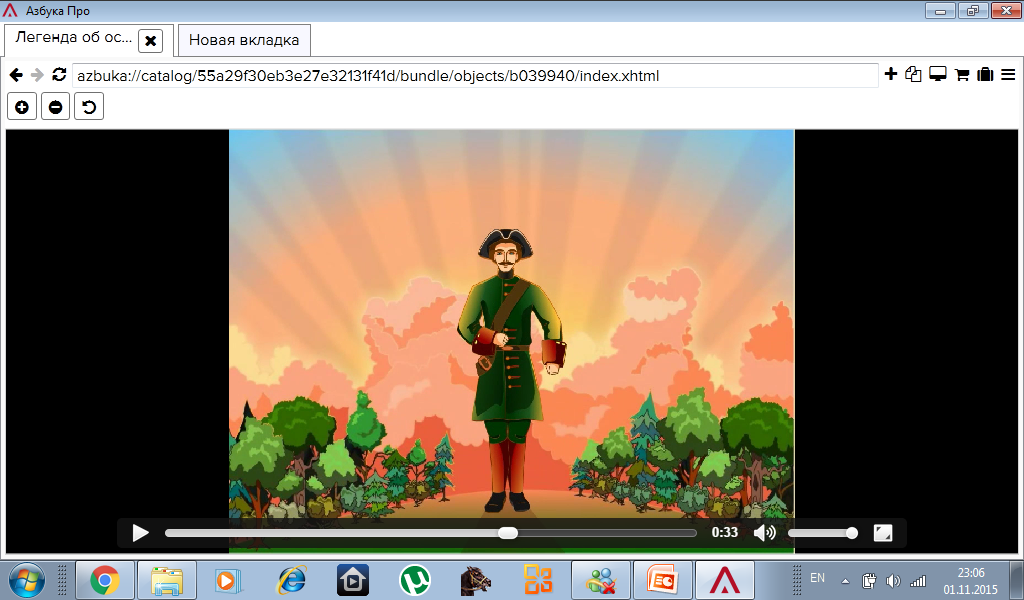 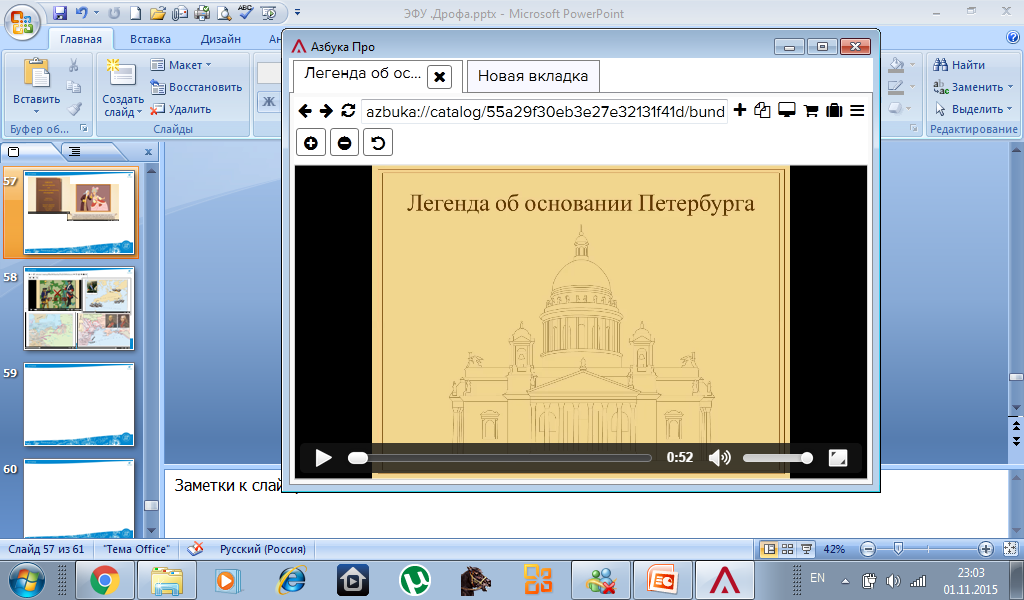 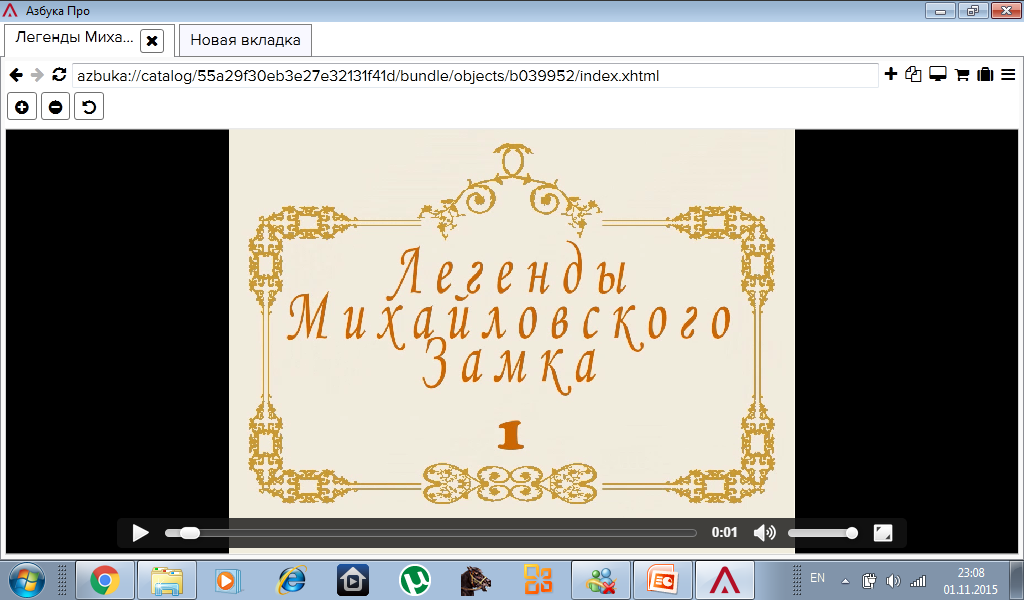 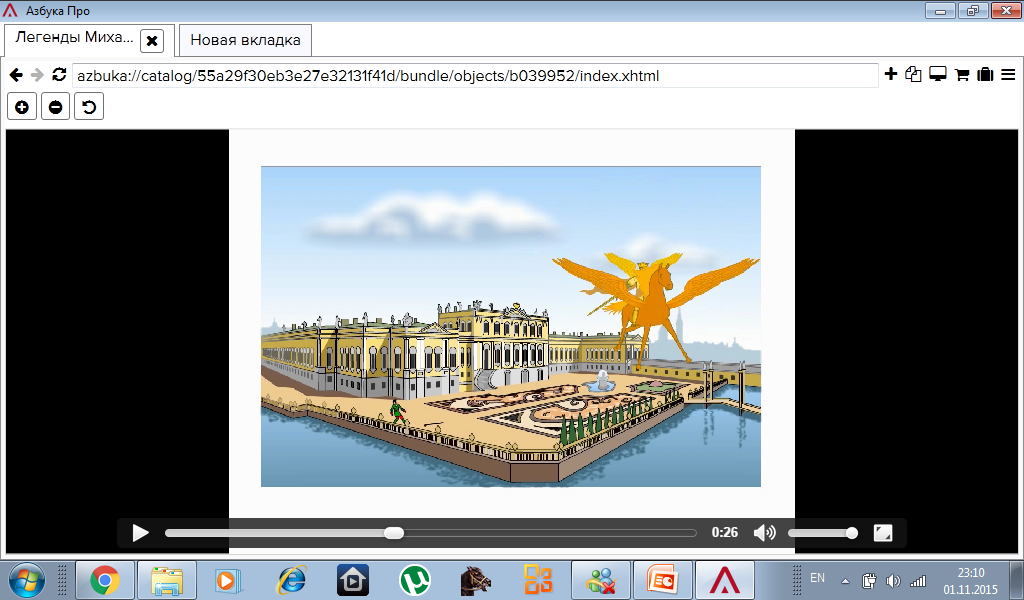 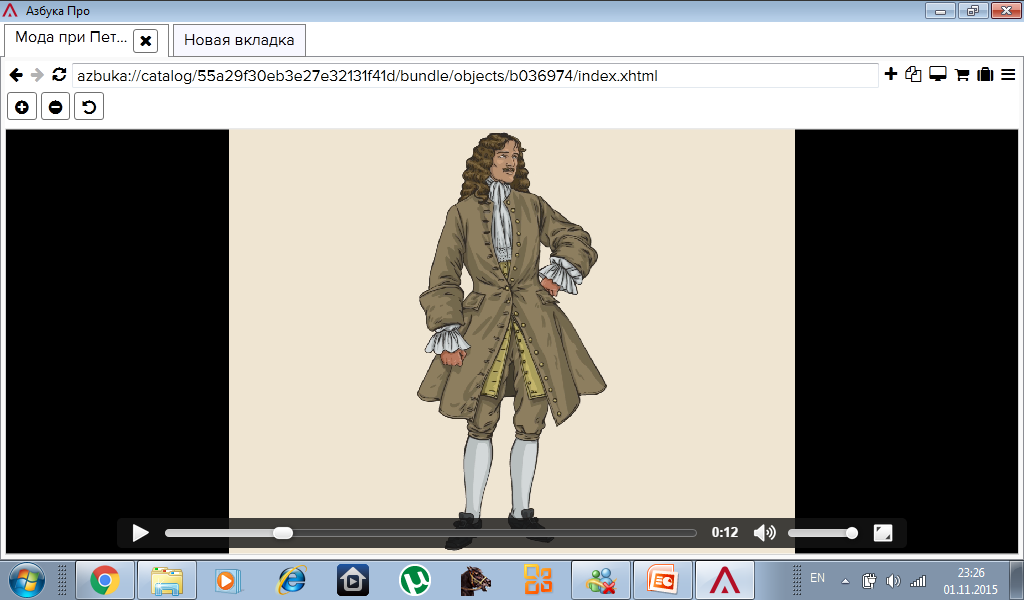 ИСТОРИЯ ПОВСЕДНЕВНОСТИ
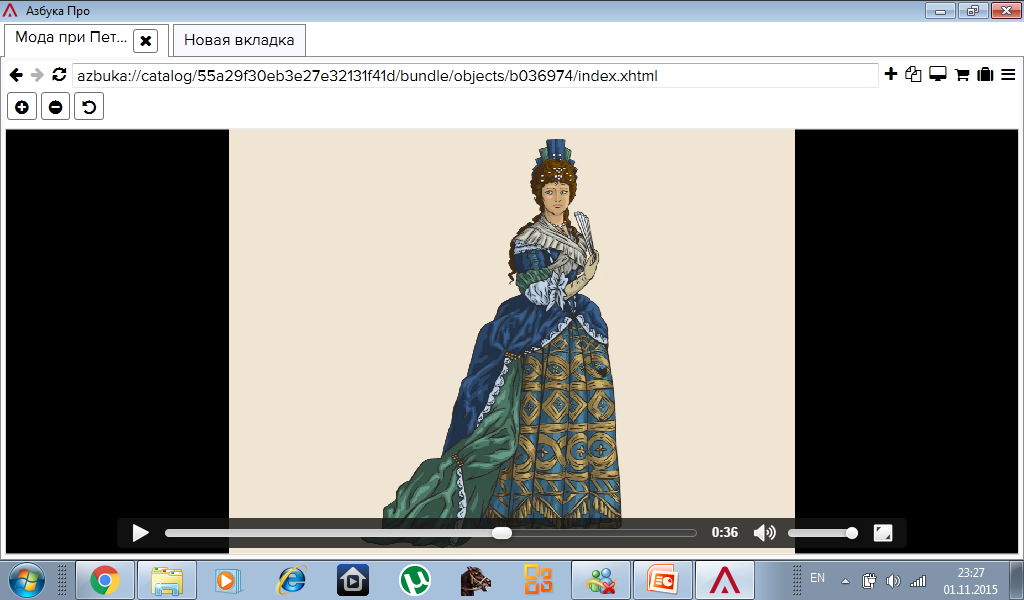 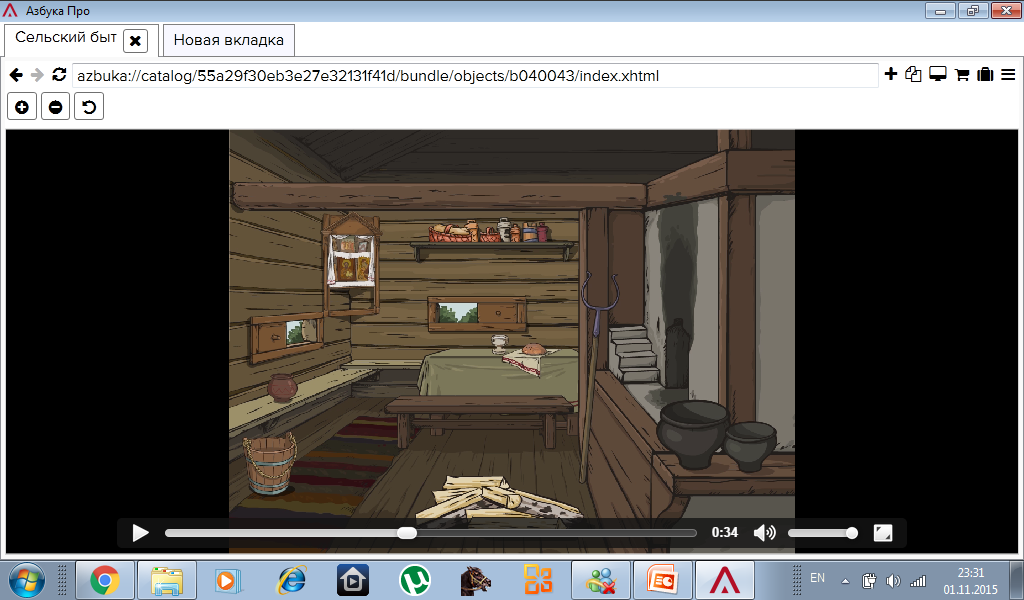 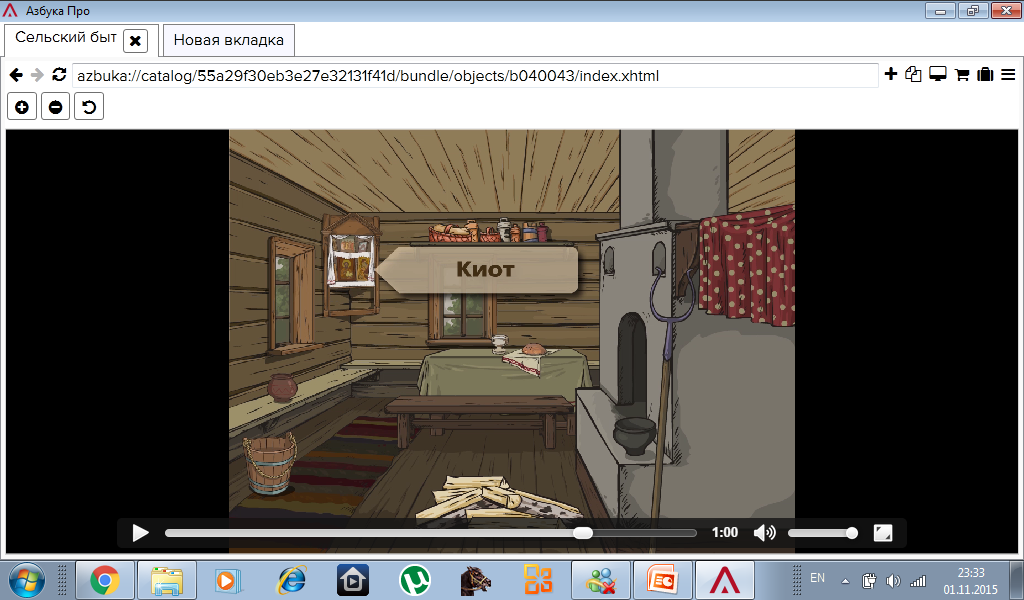 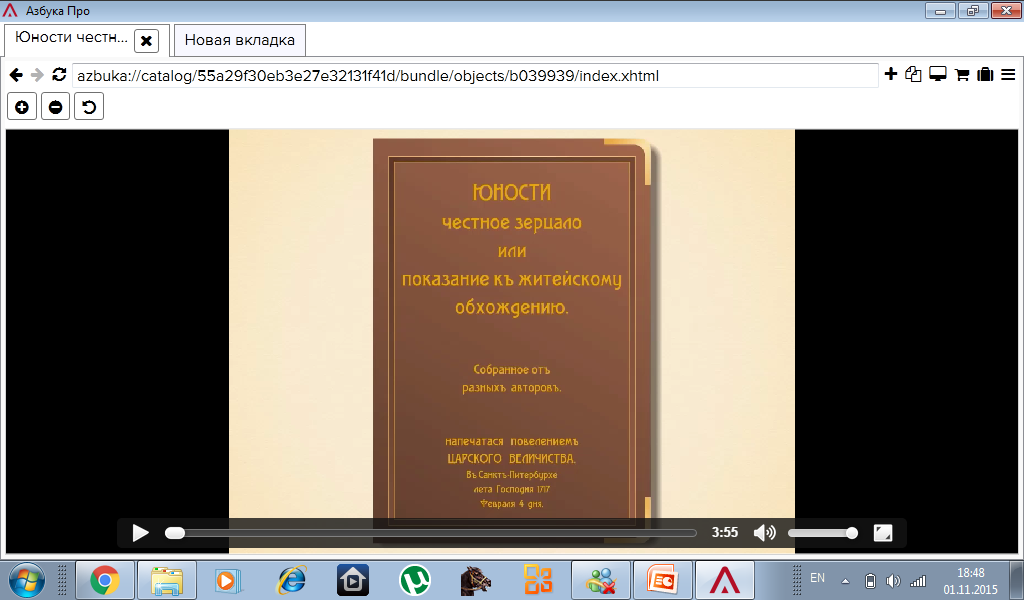 ИСТОРИЯ ПОВСЕДНЕВНОСТИ
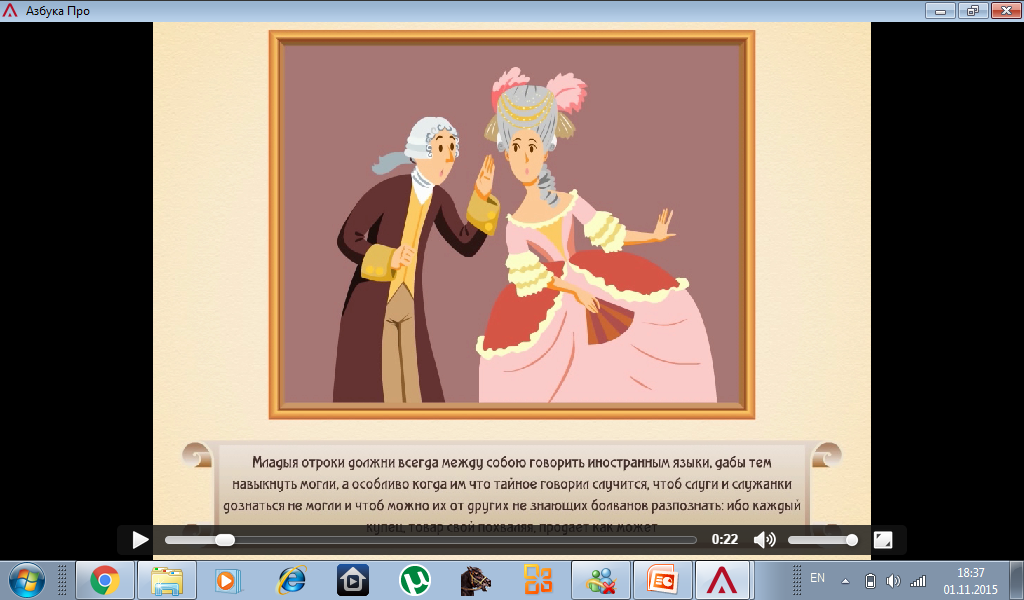 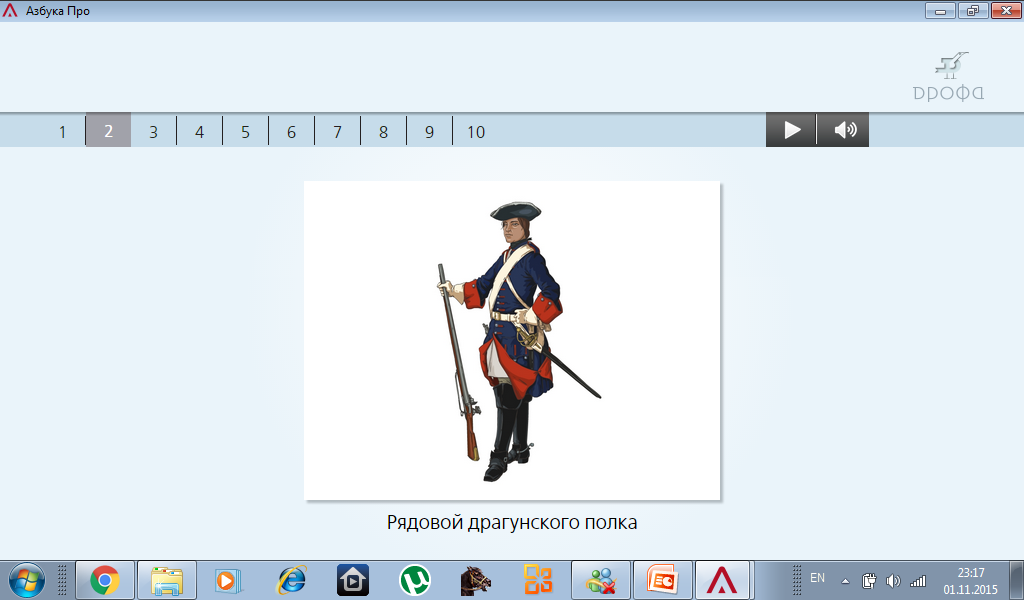 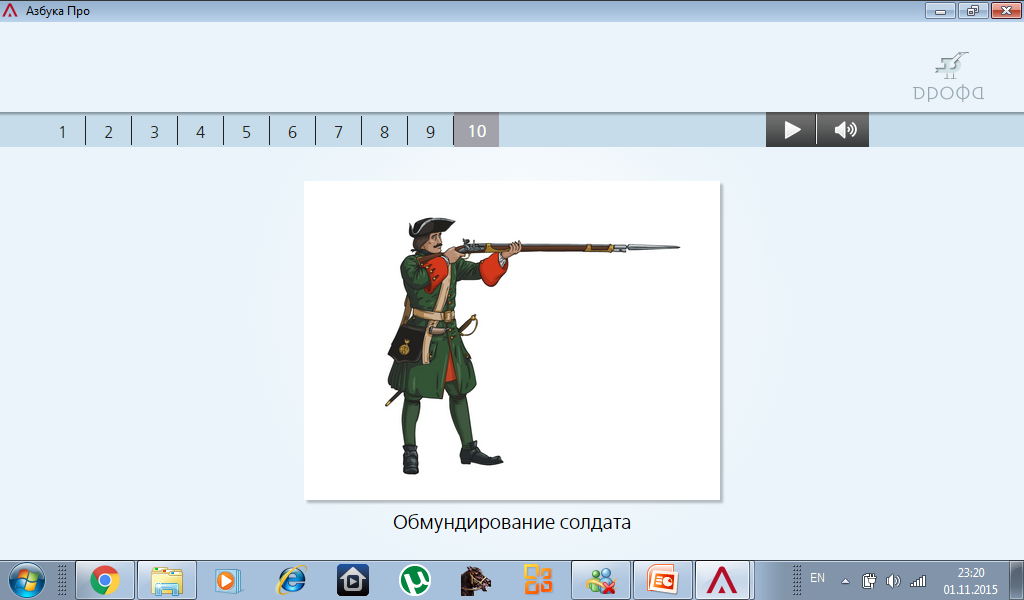 ДОПОЛНИТЕЛЬНАЯ 
ВИЗУАЛЬНАЯ ИНФОРМАЦИЯ
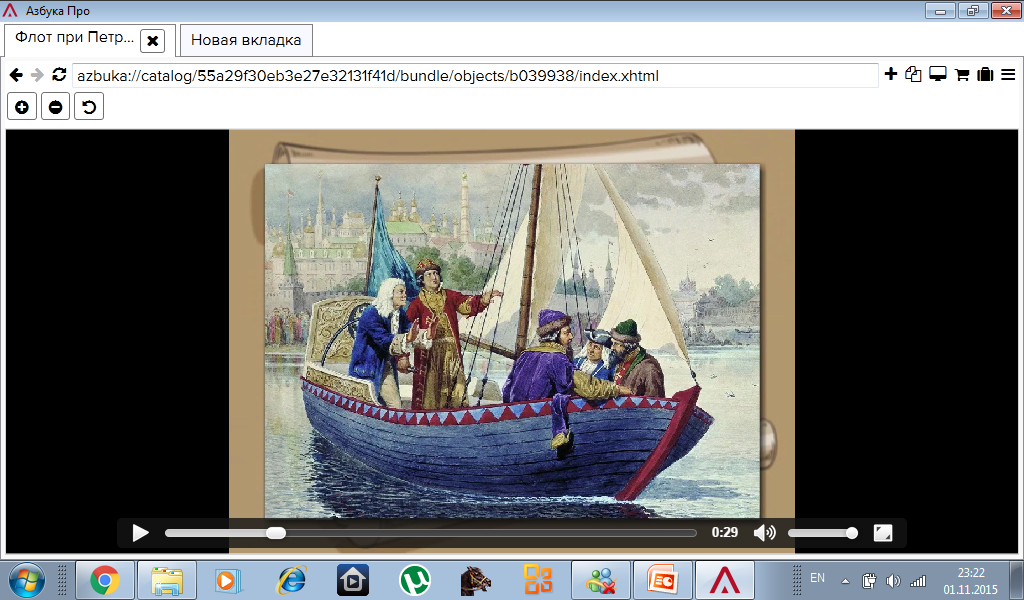 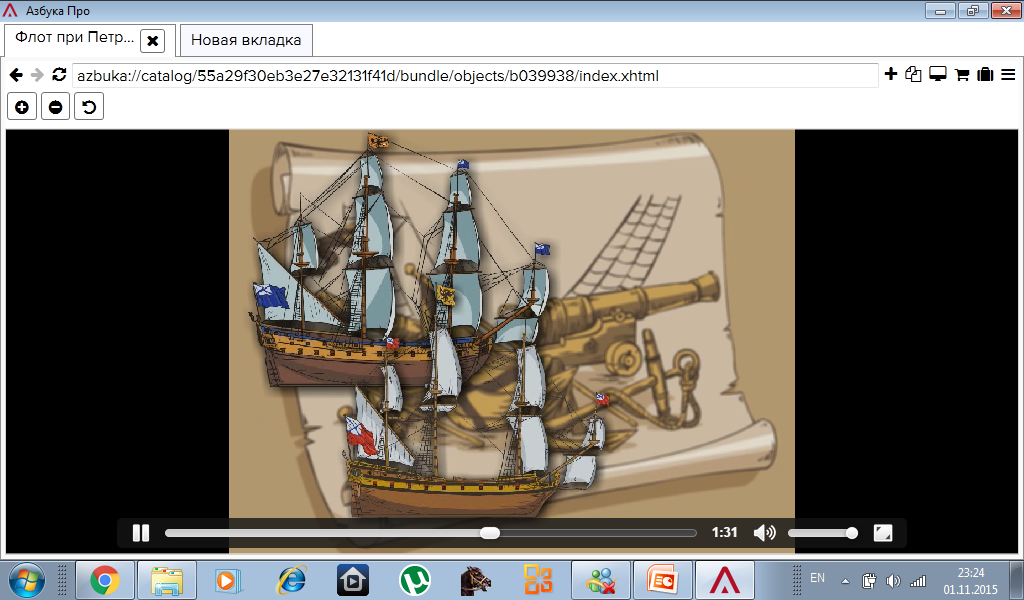 КУЛЬТУРА
 (ВИЗУАЛЬНЫЙ И ИНФОРМАЦИОННЫЙ РЯД)
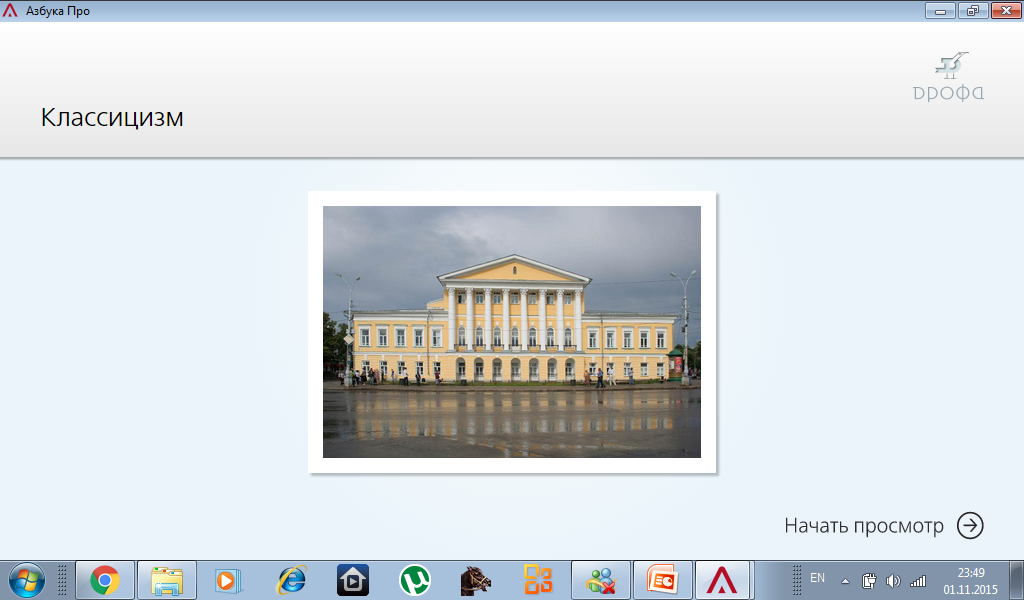 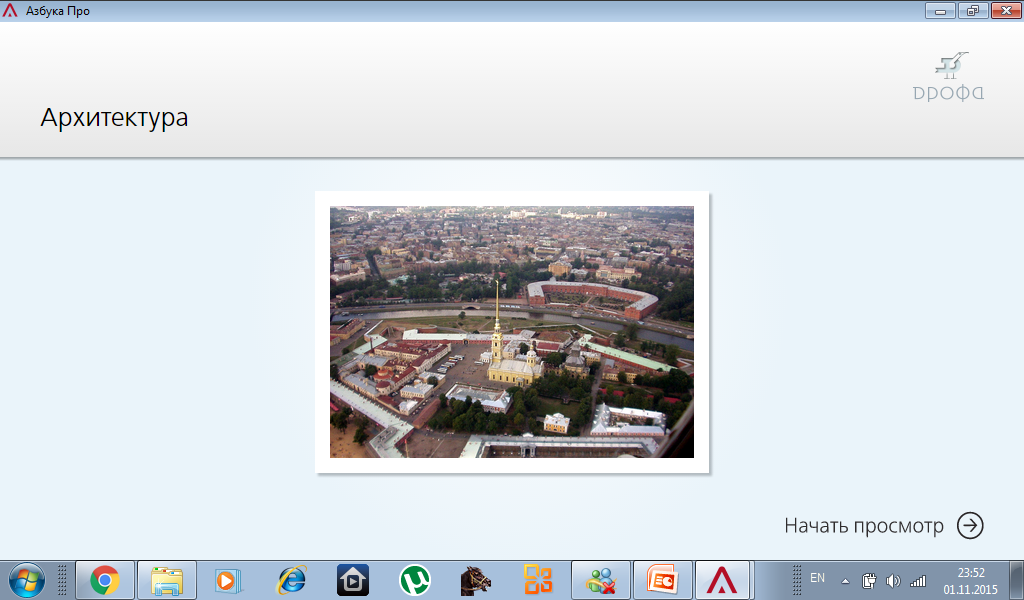 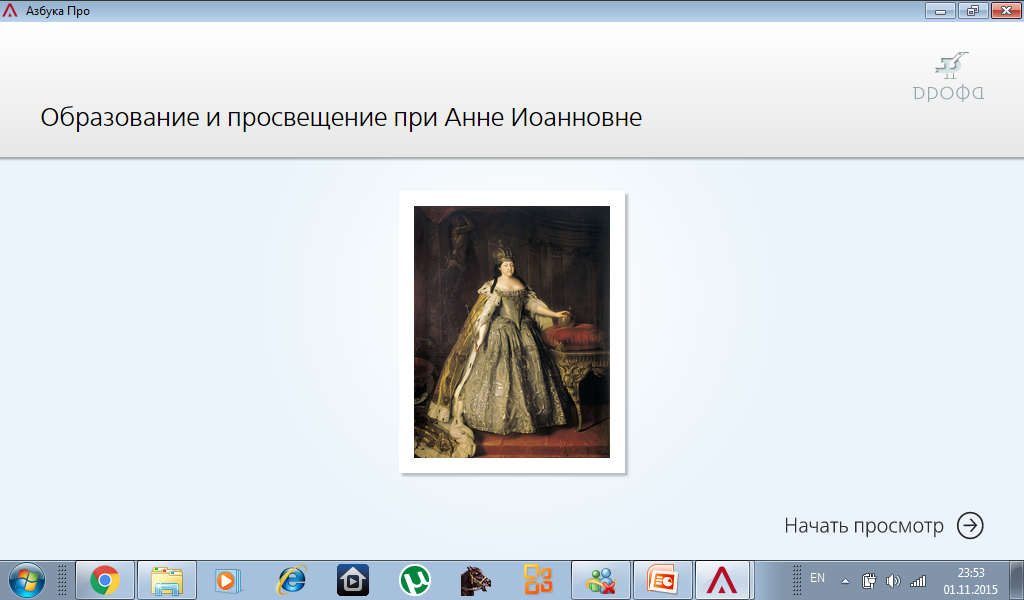 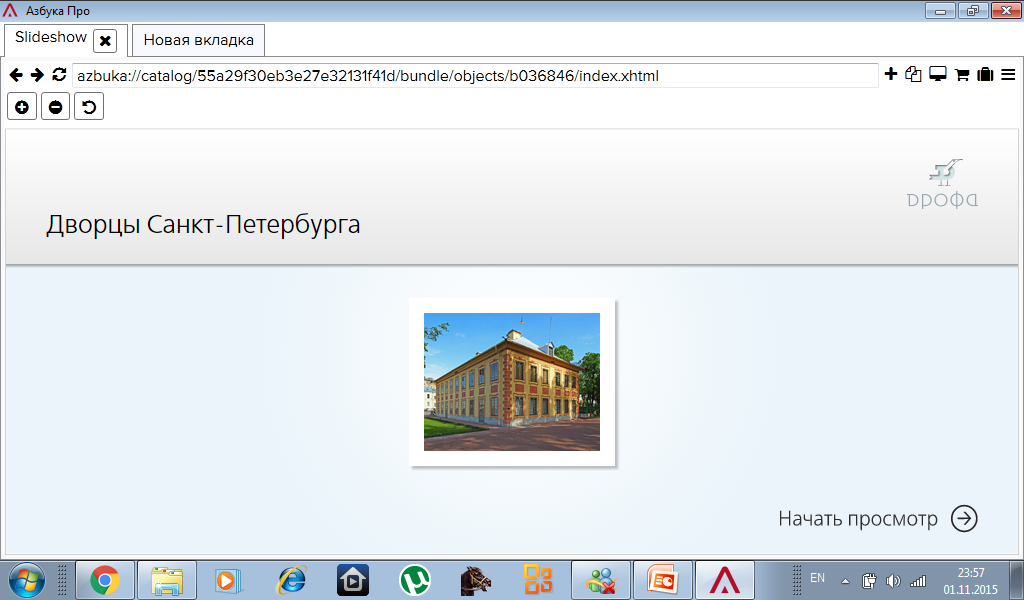 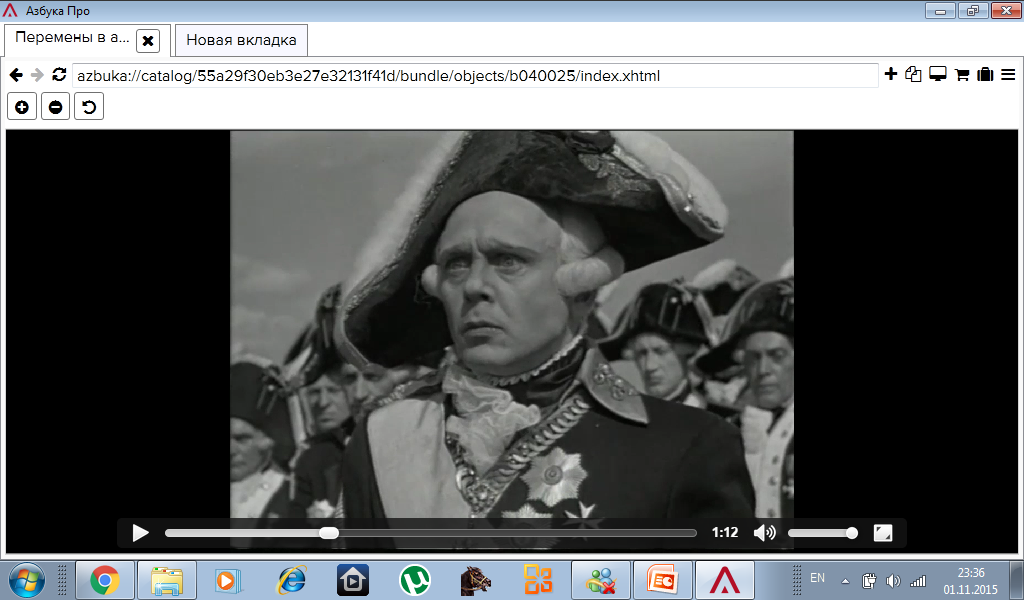 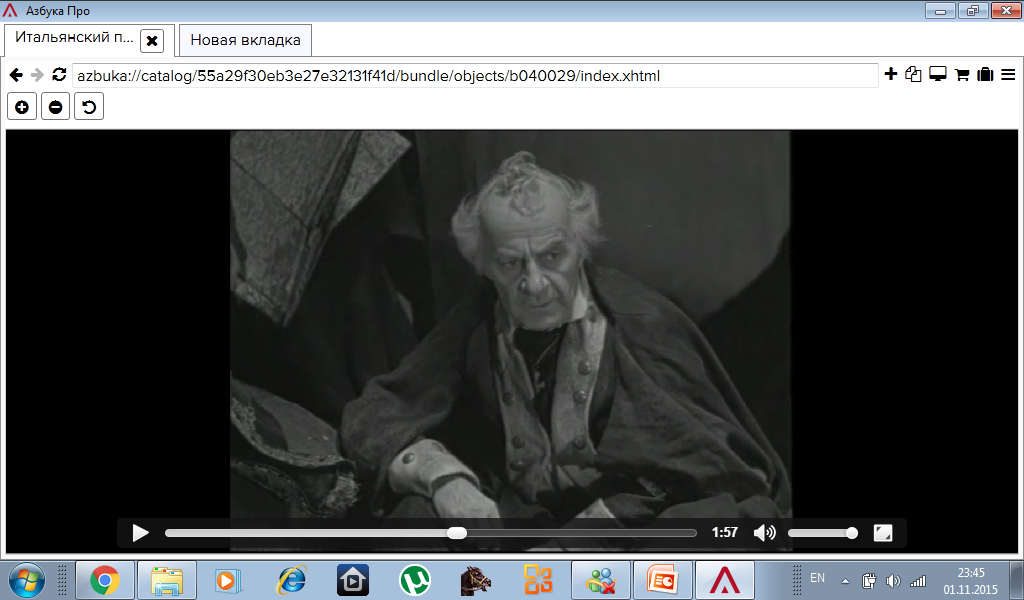 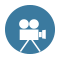 Видео
Модели использования ЭФУ в обучении
Материально-техническое
обеспечение
Применение ЭФУ
Компьютер учителя, проектор,
интерактивная доска в классе
Фронтальная работа на уроке
Домашние компьютеры
учащихся
Выполнение домашнего задания,
работа с тренажерами, опережающие задания,
модель «Перевернутый класс»
Мобильный или
компьютерный класс
Работа в парах и группах, работа с тренажерами, 
метод кейсов, мини-исследования,
виртуальные лаборатории и практикумы
модель «Смена рабочих зон»
1 компьютер: 1 ученик или
собственные электронные
устройства учащихся (BYOD)
Применимы любые перечисленные направления и модели использования
30
Модель «перевернутый класс»
Традиционная
модель
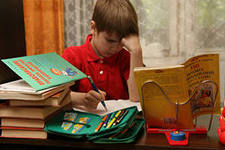 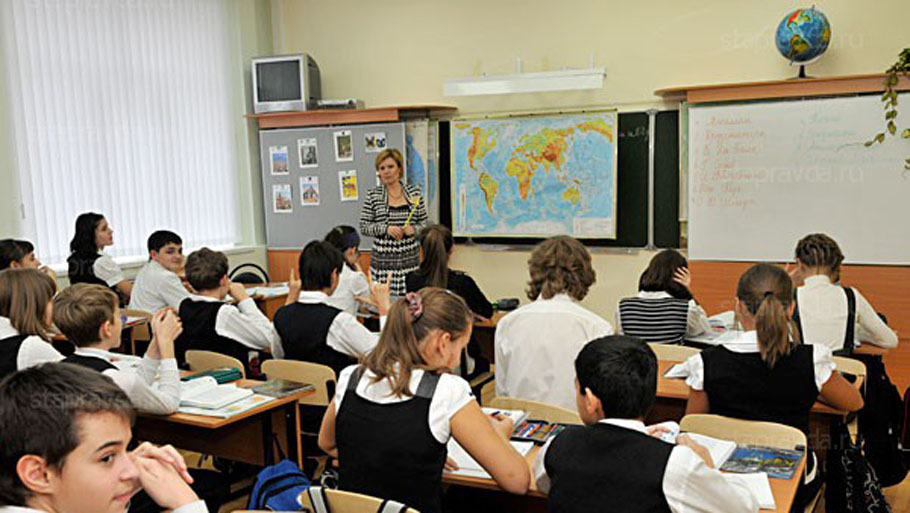 на уроке
предъявление учебного материала
дома
отработка учебного материала
Модель «перевернутый класс»
Традиционная
модель
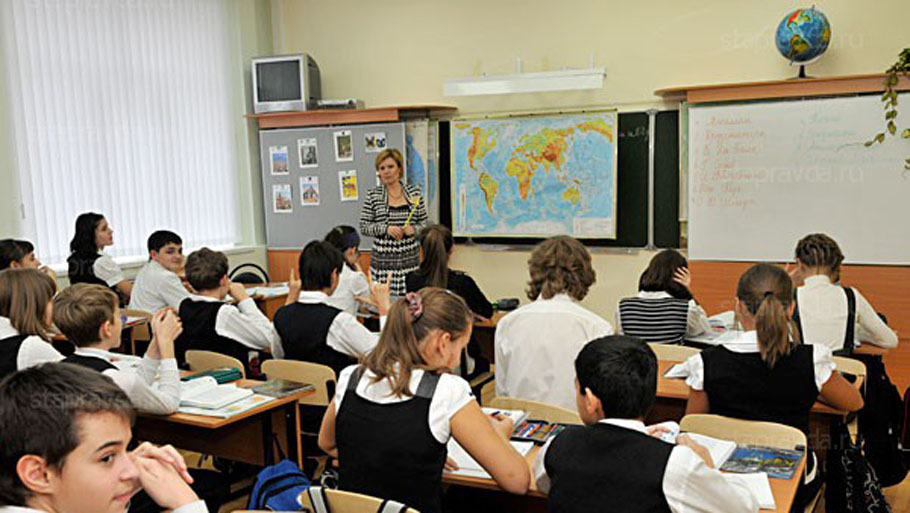 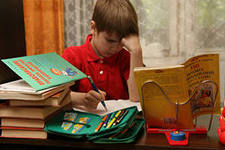 на уроке
предъявление учебного материала
дома
отработка учебного материала
Модель
«перевернутый
класс»
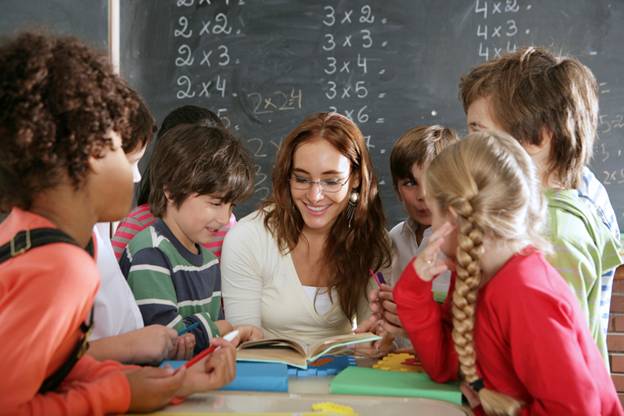 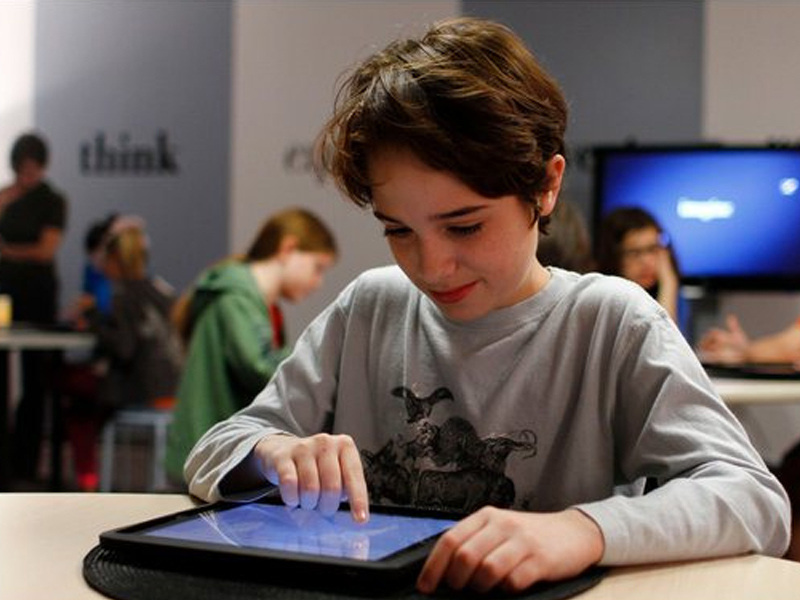 на уроке
отработка учебного материала
дома
освоение учебного материала
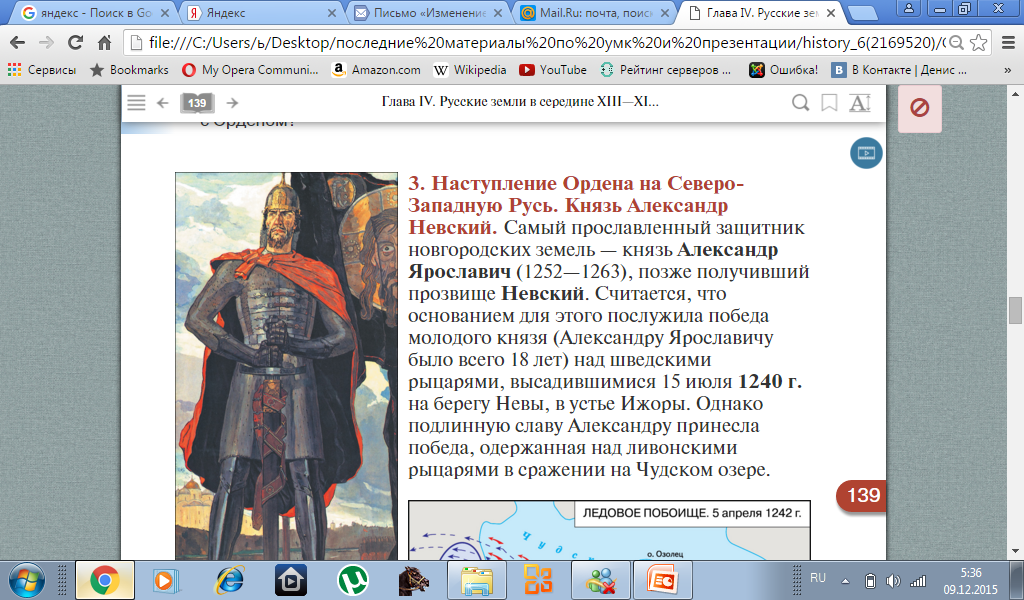 1.Докажите или
опровергните
утверждение:
«Александр
Невский –
выдающийся
полководец»
2. Как вы думаете,
почему он так
непримирим был
по отношению к 
крестоносцам?
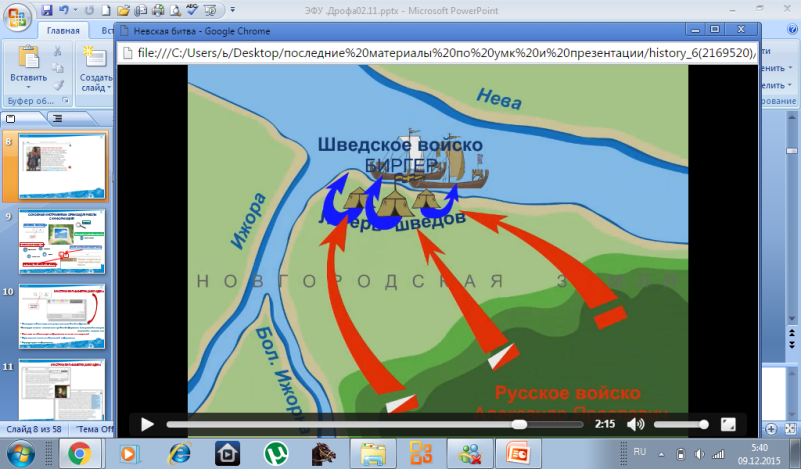 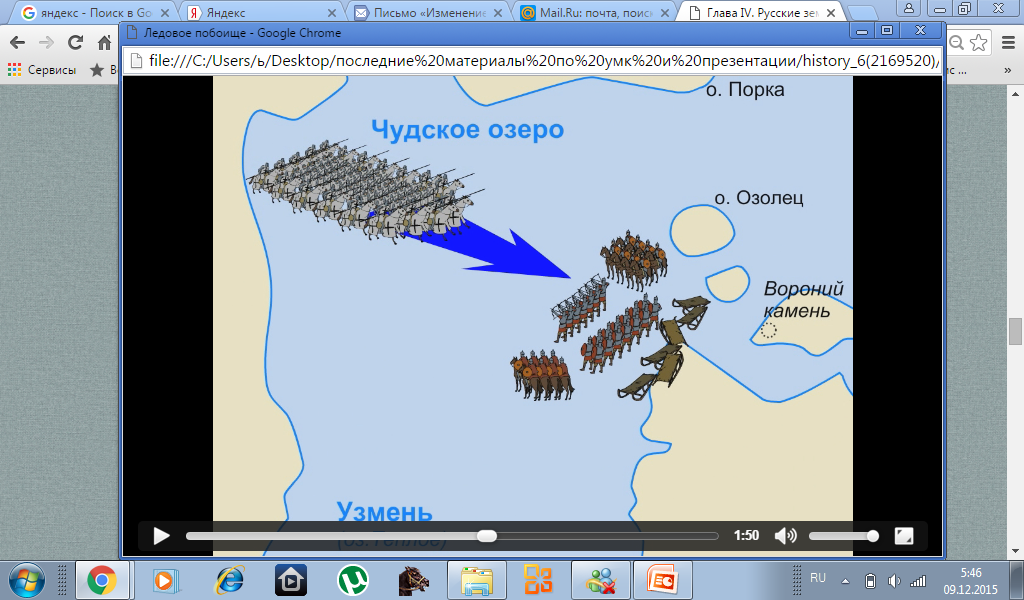 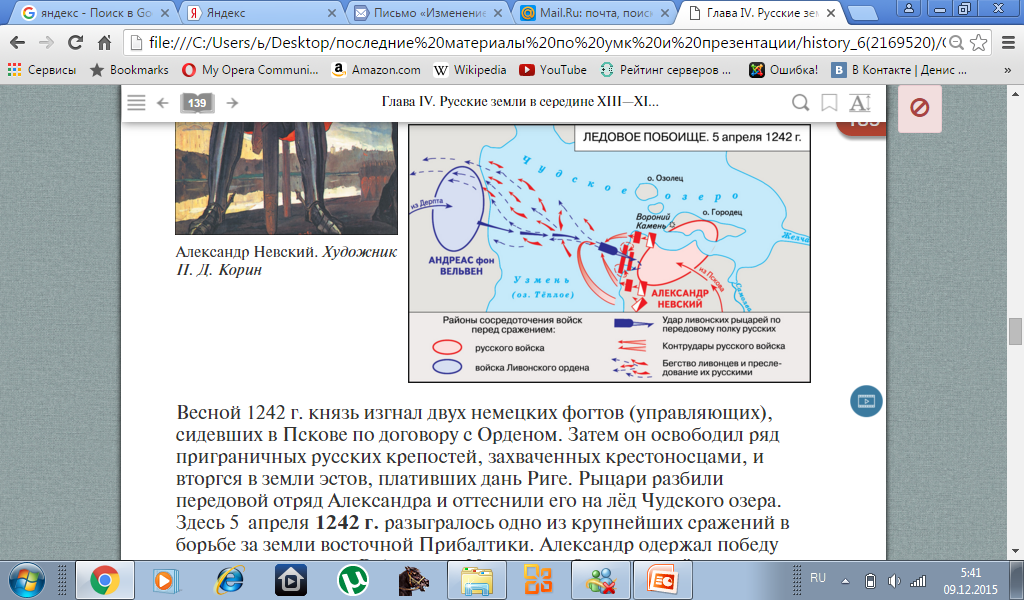 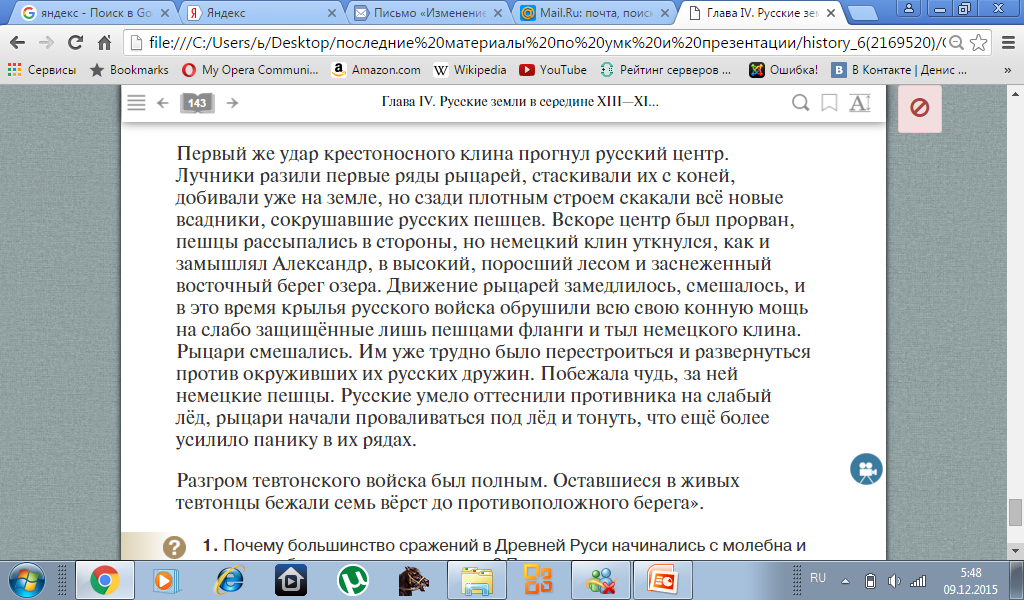 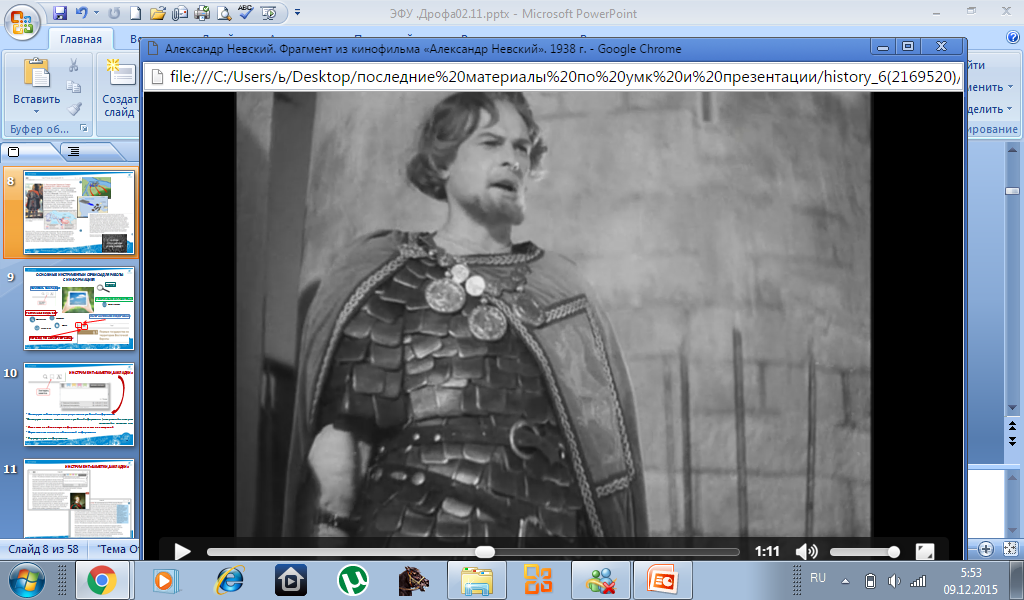 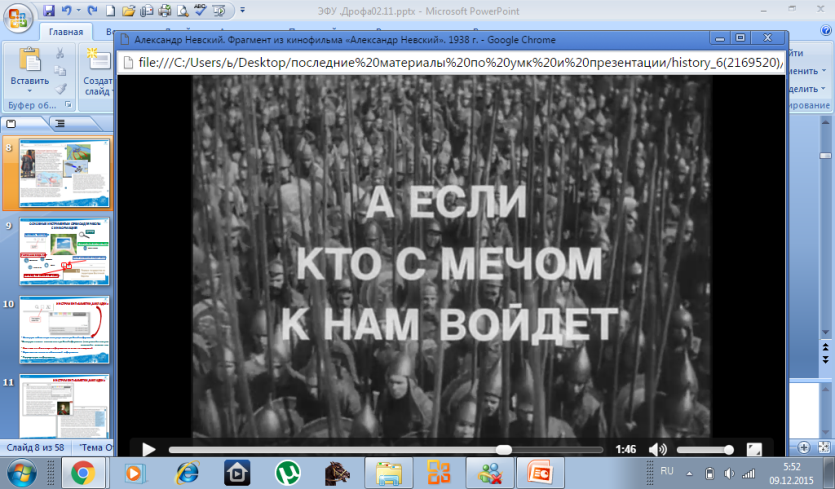 Модель «смена рабочих зон»
Материально-техническое обеспечение: мобильный или компьютерный класс
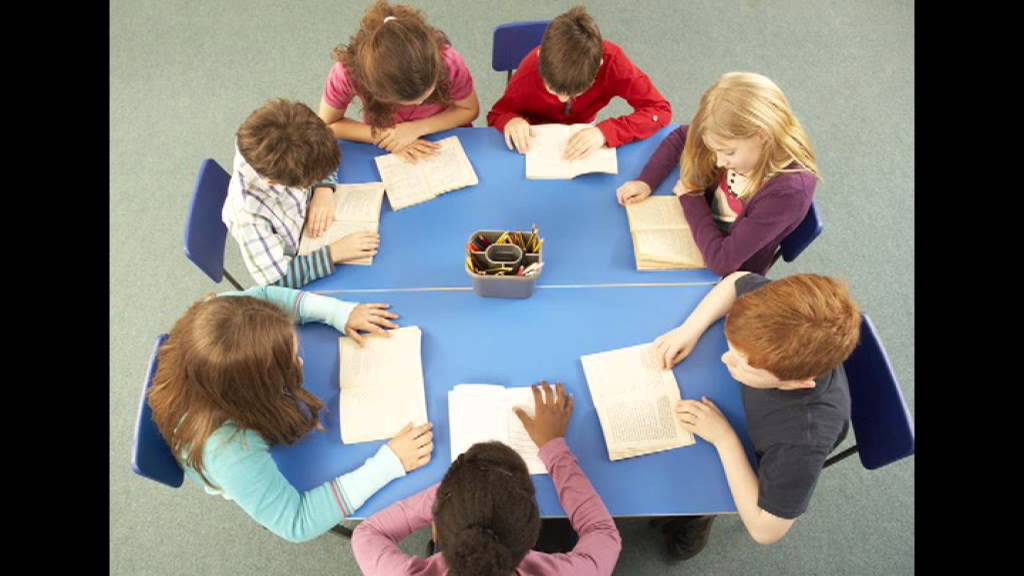 зона работы с учителем
зона работы
в парах/группах
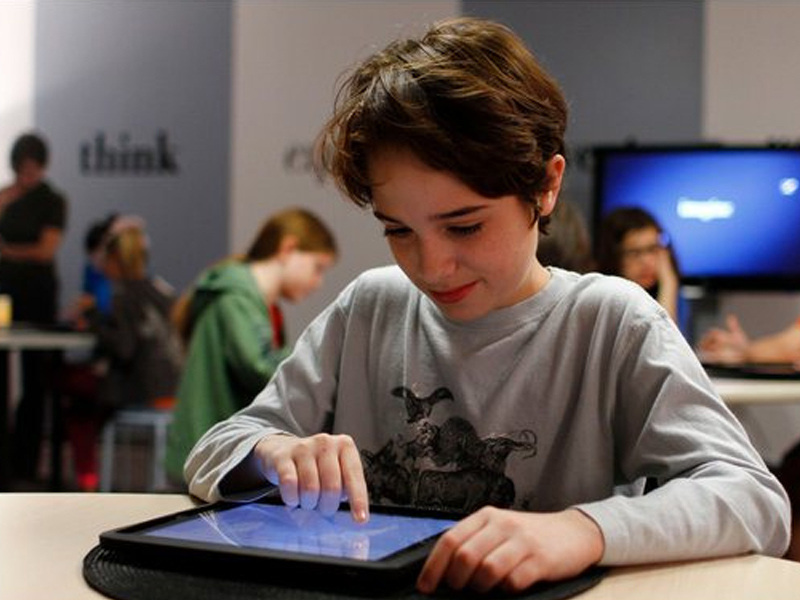 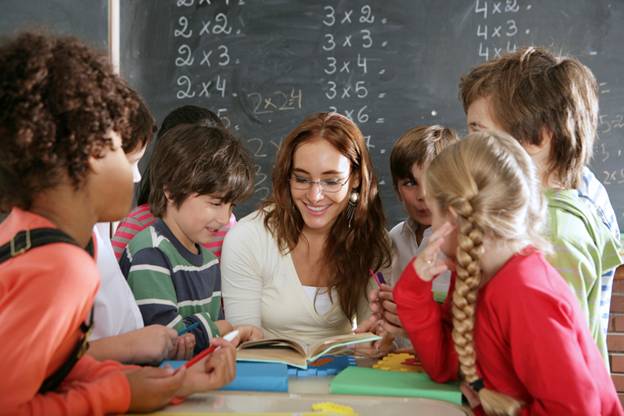 зона работы с ЭФУ
Модель «смена рабочих зон»
Материально-техническое обеспечение: мобильный или компьютерный класс
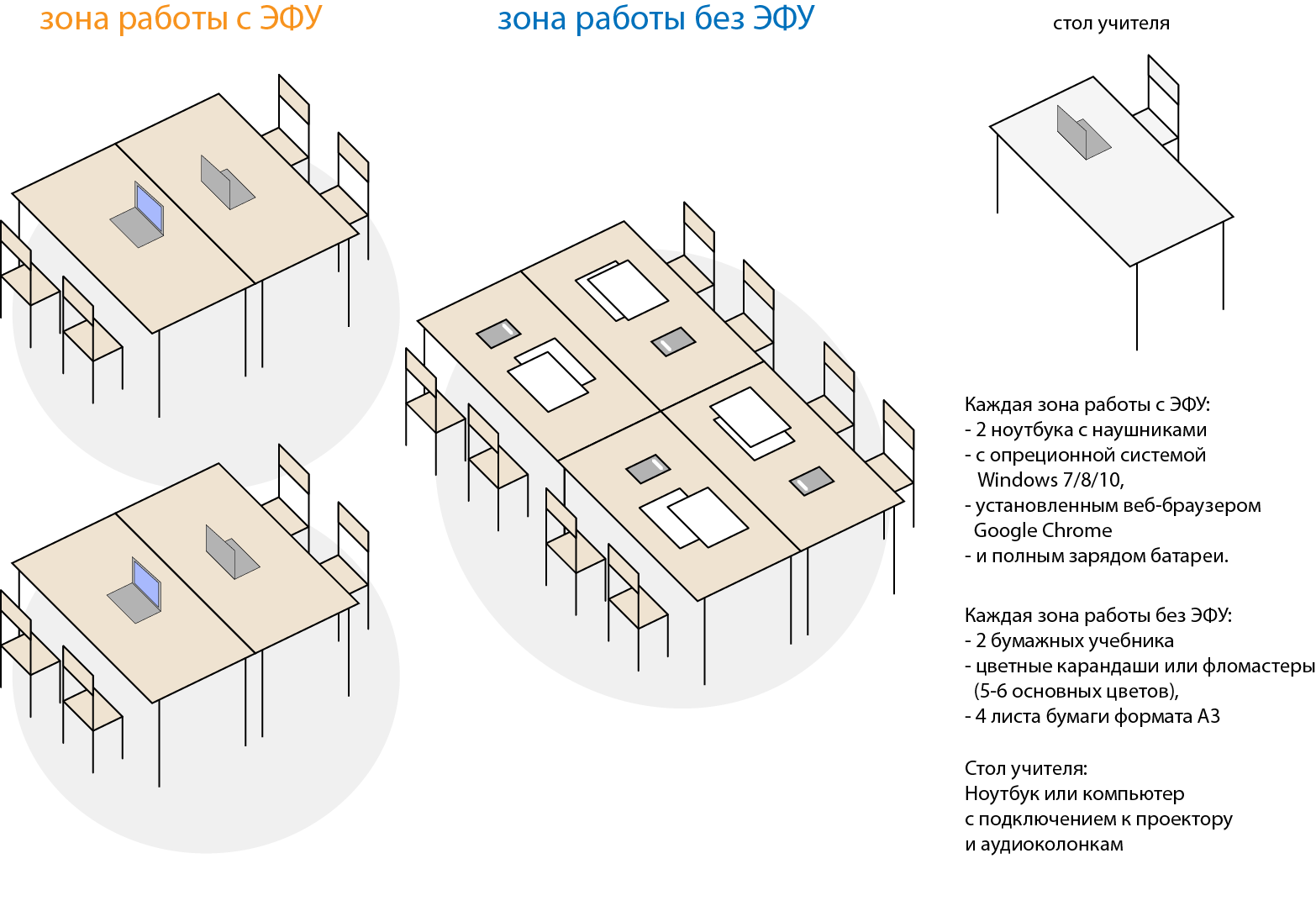 35
Нормативы СанПиН
дополнения в п. 10.18.
Максимальная непрерывная продолжительность использования
компьютеров с жидкокристаллическим монитором на уроках составляет:
5–6 класс — 30 минут
1–2 класс — 20 минут
3–4 класс — 25 минут
7–11 класс — 35 минут
Непрерывная продолжительность работы обучающихся непосредственно с интерактивной доской на уроках не должна превышать
1–4 класс — 5 минут
5–11 класс — 10 минут
Суммарная продолжительность использования интерактивной доски на уроках должна составлять не более
3–11 класс — 30 минут
1–2 класс — 25 минут
ОПЕРАЦИОННЫЕ  СИСТЕМЫ

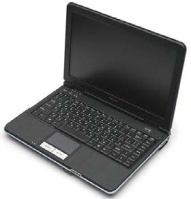 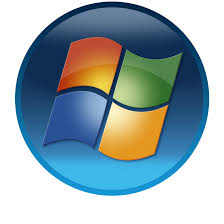 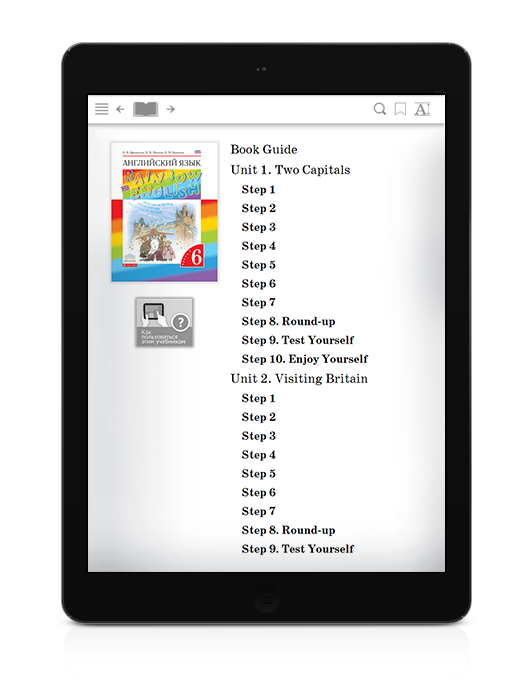 
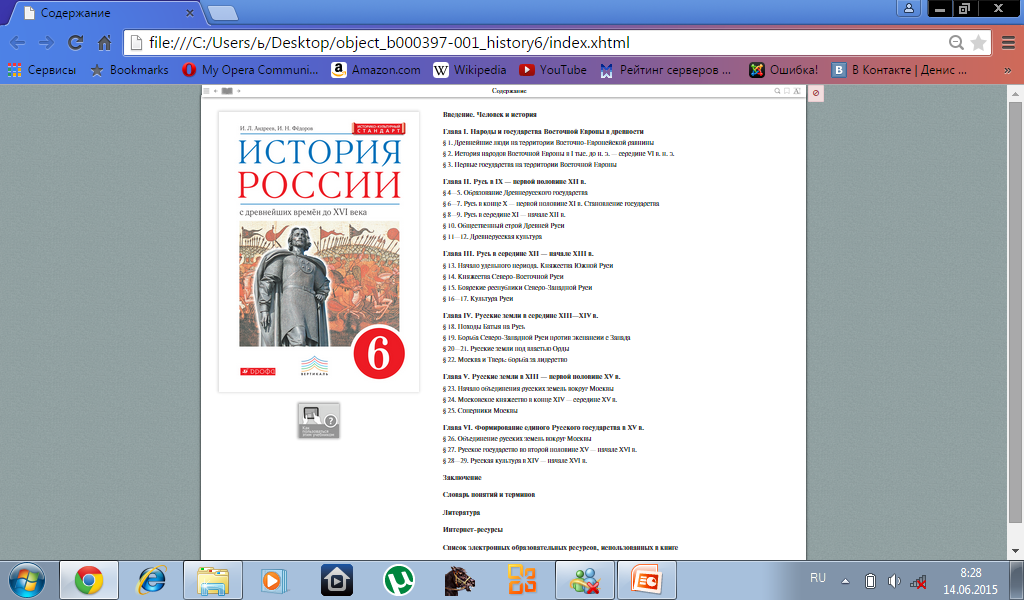 
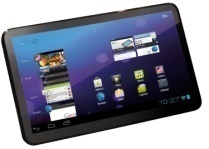 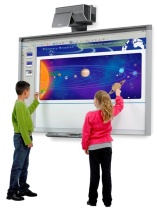 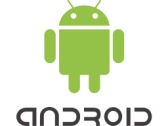 

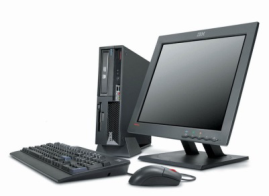 
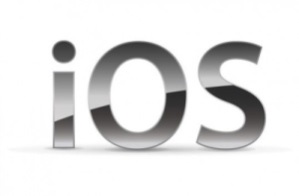 
ЭЛЕКТРОННЫЕ  УСТРОЙСТВА
СИНХРОНИЗАЦИЯ НА
ТРЕХ УСТРОЙСТВАХ
РАЗНООБРАЗИЕ 
     ЭОР
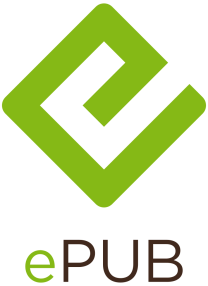 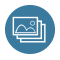 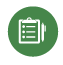 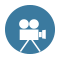 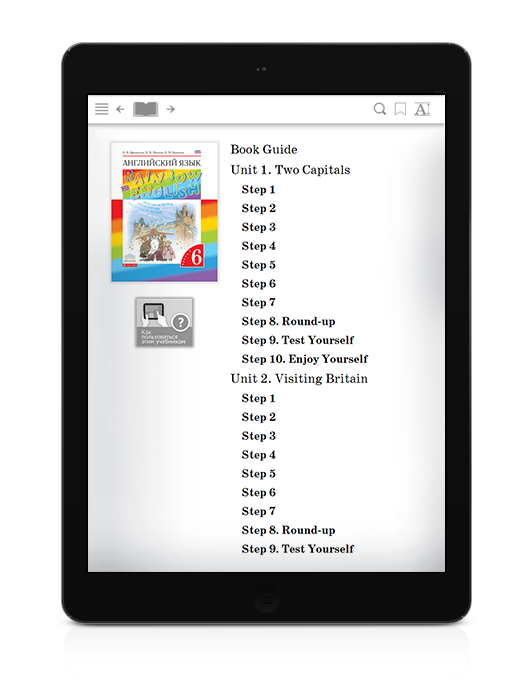 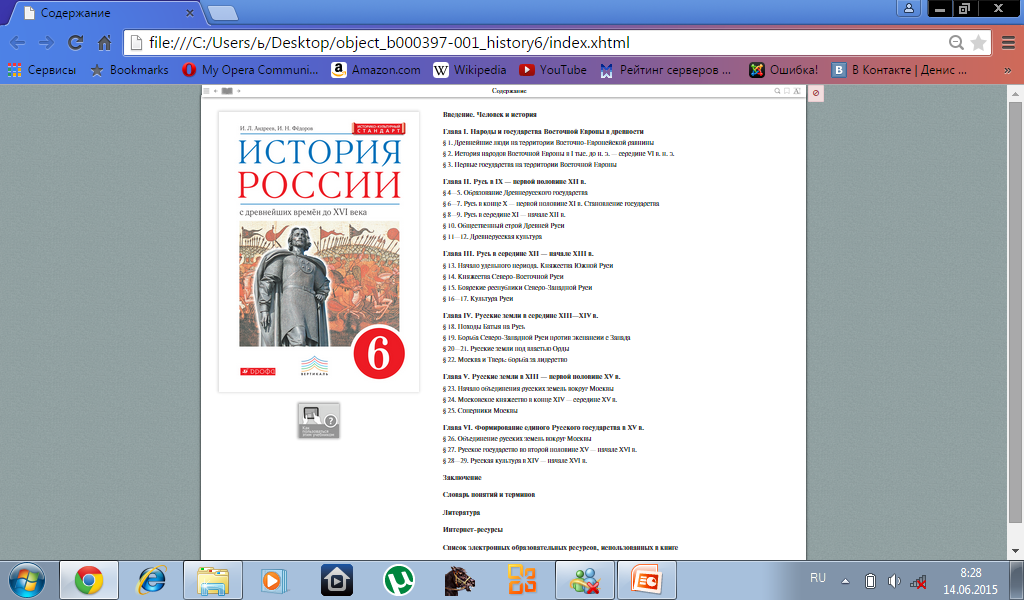 ЭФУ
ИЗДАТЕЛЬСТВА «ДРОФА»
ПРИВЯЗКА ЭОР
К СОДЕРЖАНИЮ
ПРОСТО
УДОБНО
ПОНЯТНО
ЕДИНЫЙ
ДИЗАЙН  ЭОР
Старт единой платформы объединенной издательской группы
апрель 2016
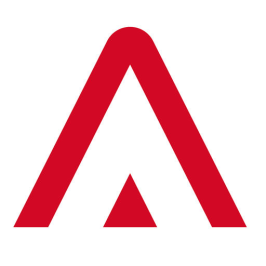 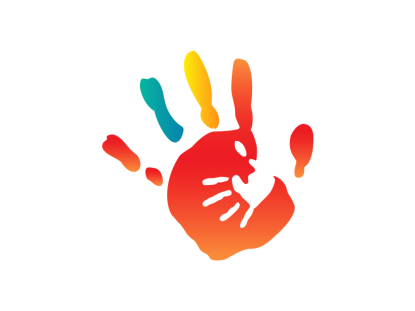 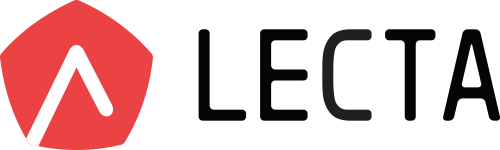 «Азбука»
«Дай5!»
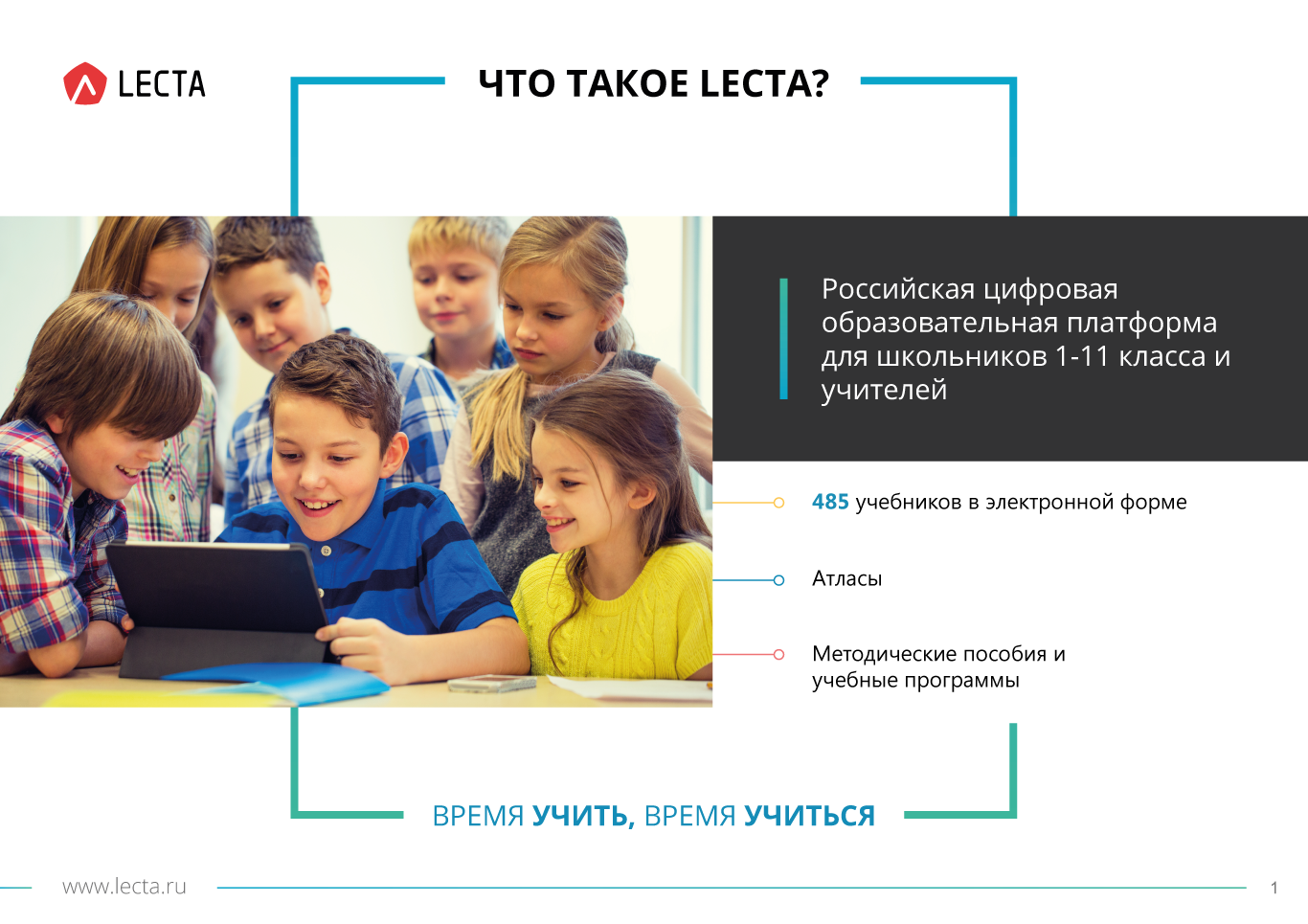 учебников в электронной форме по всей школьной программе
Атласы и бесплатные электронные дополнения
Школе? – КНИГОВЫДАЧА!
Для школ мы предлагаем услуги по доступу к электронным изданиям учебников (ЭФУ) объединенной издательской группы «ДРОФА» - «ВЕНТАНА-ГРАФ» - «Астрель»
Элементарная единица услуги – КНИГОВЫДАЧА, то есть предоставление ученику или учителю доступа на 500 дней к любому ЭФУ или другой книге из библиотеки
Не знаете какие учебники нужны школе? Это не проблема - КНИГОВЫДАЧИ не привязаны к конкретным учебникам (книгам). Учитель или ученик сами выберут то, что им нужно из библиотеки!
Простое ценообразование: единая цена одной книговыдачи для всех ЭФУ и книг 75 рублей, умноженная на количество купленных книговыдач, равна стоимости услуги для школы
Можно приобрести КНИГОВЫДАЧИ «с запасом» и использовать их в любое время, когда они понадобятся! Не использованные КНИГОВЫДАЧИ не «сгорают».
www.LECTA.ru
42
РАБОТАТЬ С КНИГОВЫДАЧАМИ ОЧЕНЬ ПРОСТО!
Выберите класс, введите количество учеников в нем и LECTA напечатает необходимое количество сертификатов с кодами доступа и инструкцией по их использованию
Раздайте сертификаты Вашим ученикам и учителям и они смогут самостоятельно зарегистрироваться в библиотеке, создать логин и пароль и взять нужные им ЭФУ и другие книги из библиотеки
Пока учитель или ученик не скачал/открыл ЭФУ или книгу из библиотеки, КНИГОВЫДАЧА не считается осуществленной. 
Выбранный учеником или учителем ЭФУ или книга может использоваться в приложении LECTA и на сайте lecta.ru.  Для этого пользователю достаточно авторизоваться, введя свои учетные данные (e-mail и пароль)
Взятый ЭФУ или книгу из библиотеки можно использовать в течение 500 дней дома и в школе
www.LECTA.ru
43
www.LECTA.ru
Ученикам и родителям? – Розничный магазин!
Простое ценообразование:
 единая низкая цена любого ЭФУ  149 рублей
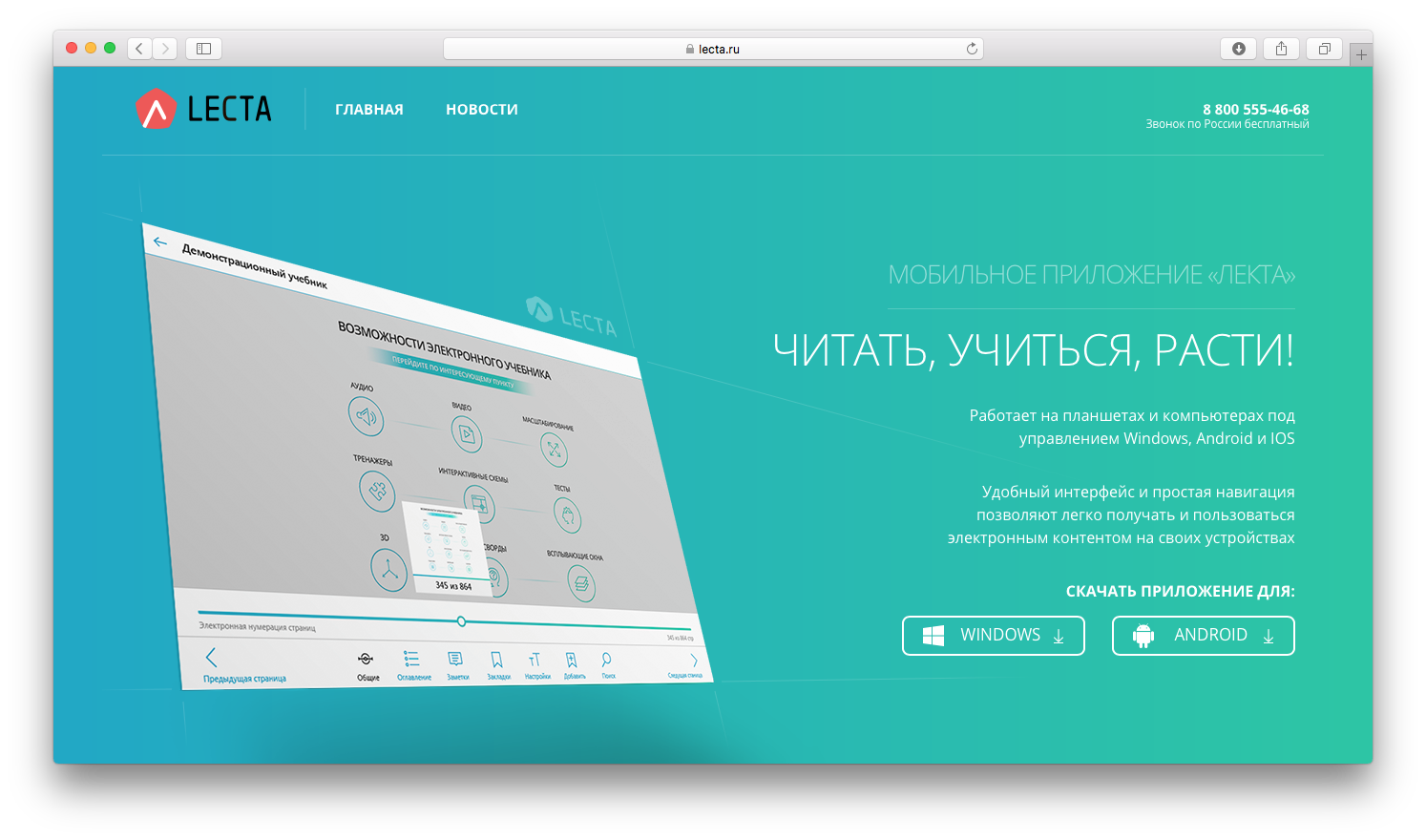 44
НОВЫЙ WEB-ПОРТАЛ LECTA.ru – ИЮЛЬ 2016
Новый интернет-магазин для физических и юридических лиц
Онлайн чтение учебников в электронной форме в WEB-браузере любой операционной системы (включая Linux и OS X) 
 Новый личный кабинет для физических и юридических лиц
www.LECTA.ru
45
ТЕХНИЧЕСКИЕ ТРЕБОВАНИЯ
Операционная система: Microsoft Windows (7 и выше), Google Android (4.2 и выше), Apple iOS (8 и выше);
Оперативная память - 2 Гб и выше;
Объем внутренней памяти - 32 Гб и выше;
Размер экрана не менее 9»;
Разрешение экрана: 1024 х 768 и выше.
www.LECTA.ru
46
Всероссийский конкурс «Электронный учебник на уроке»
В апреле стартовал конкурс «Электронный учебник на уроке», проводимый совместно с издательским домом "Первое Сентября".
Положение о конкурсе размещено на сайте http://efu.drofa.ru/competition/
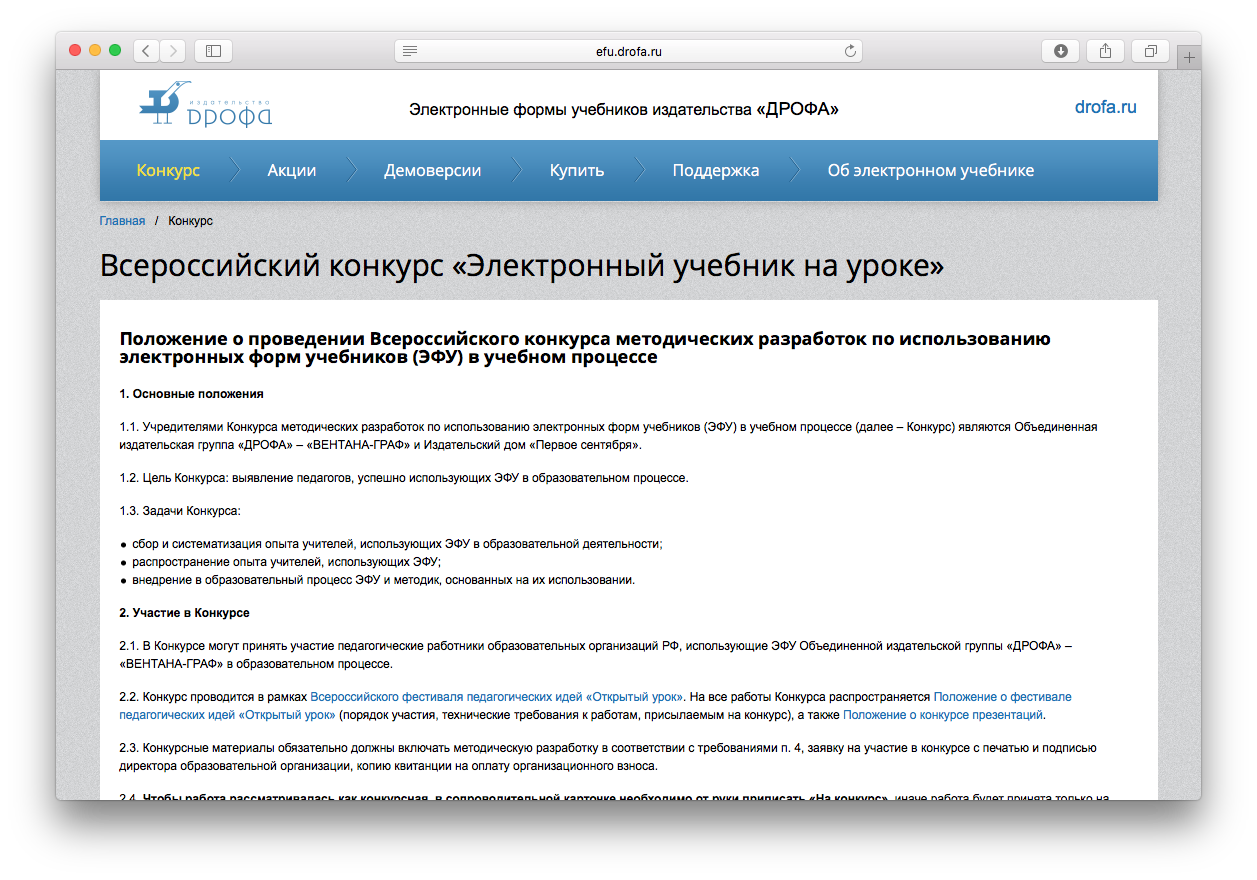 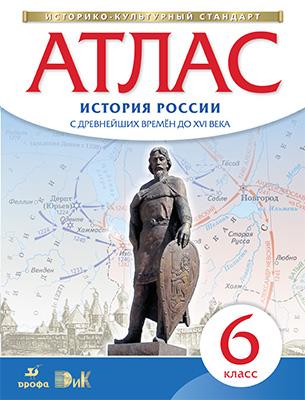 ИНТЕРАКТИВНОЕ ПРИЛОЖЕНИЕ К АТЛАСАМ
Атлас+
www.lecta.ru/atlasplus
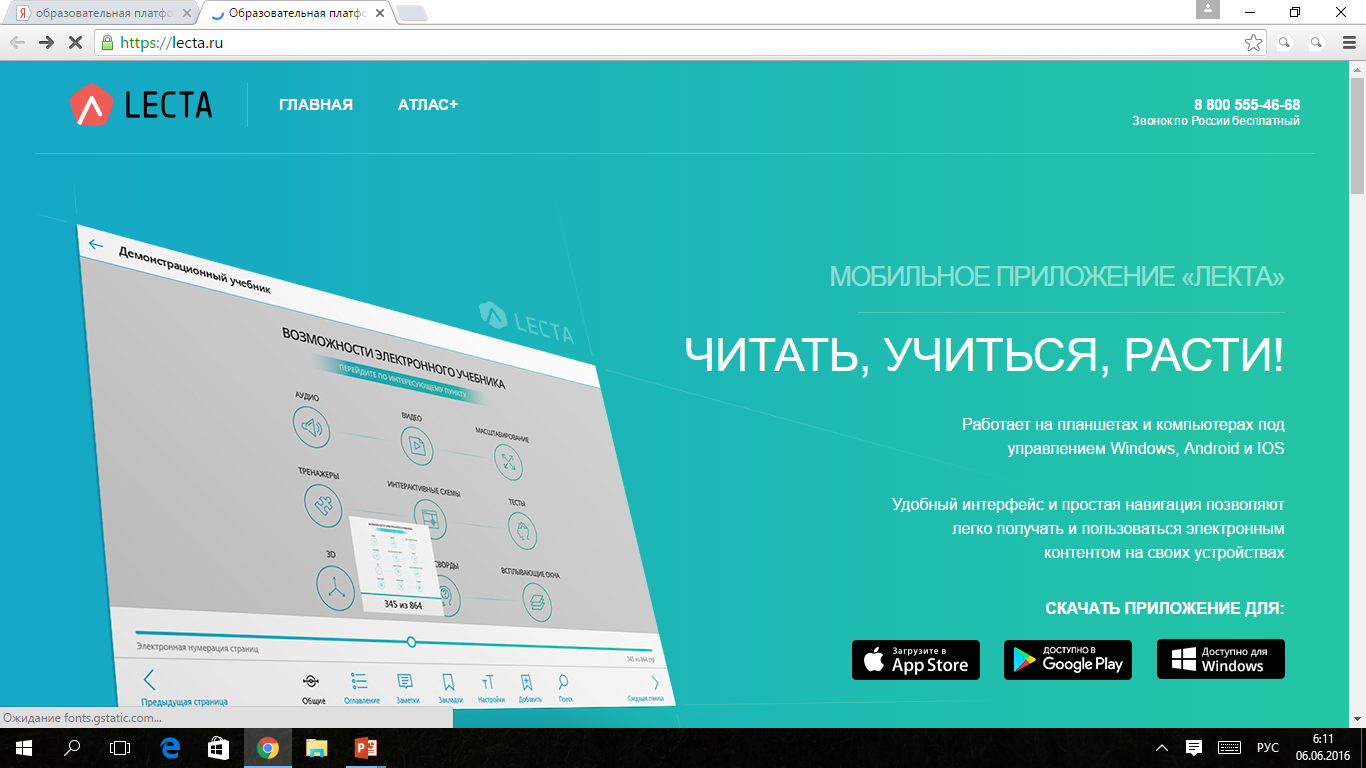 Благодарим за внимание!
Благодарим за внимание!
Контакты для связи:
+7 (800) 2000-550
metodist@drofa.ru            metod@vgf.ru
Редакция истории, обществознания 
и искусства+7 (495) 795-05-48history@drofa.ru
Адрес: ул. Зорге, д. 1, г. Москва, 123308
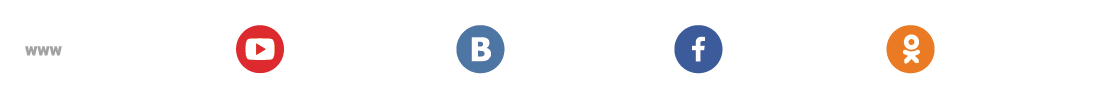 Сергей Кутузов
методист по ЭФУ
объединенной издательской группы «ДРОФА»–«ВЕНТАНА-ГРАФ»
kutuzov.s@drofa.ru
8 903 664 62 86